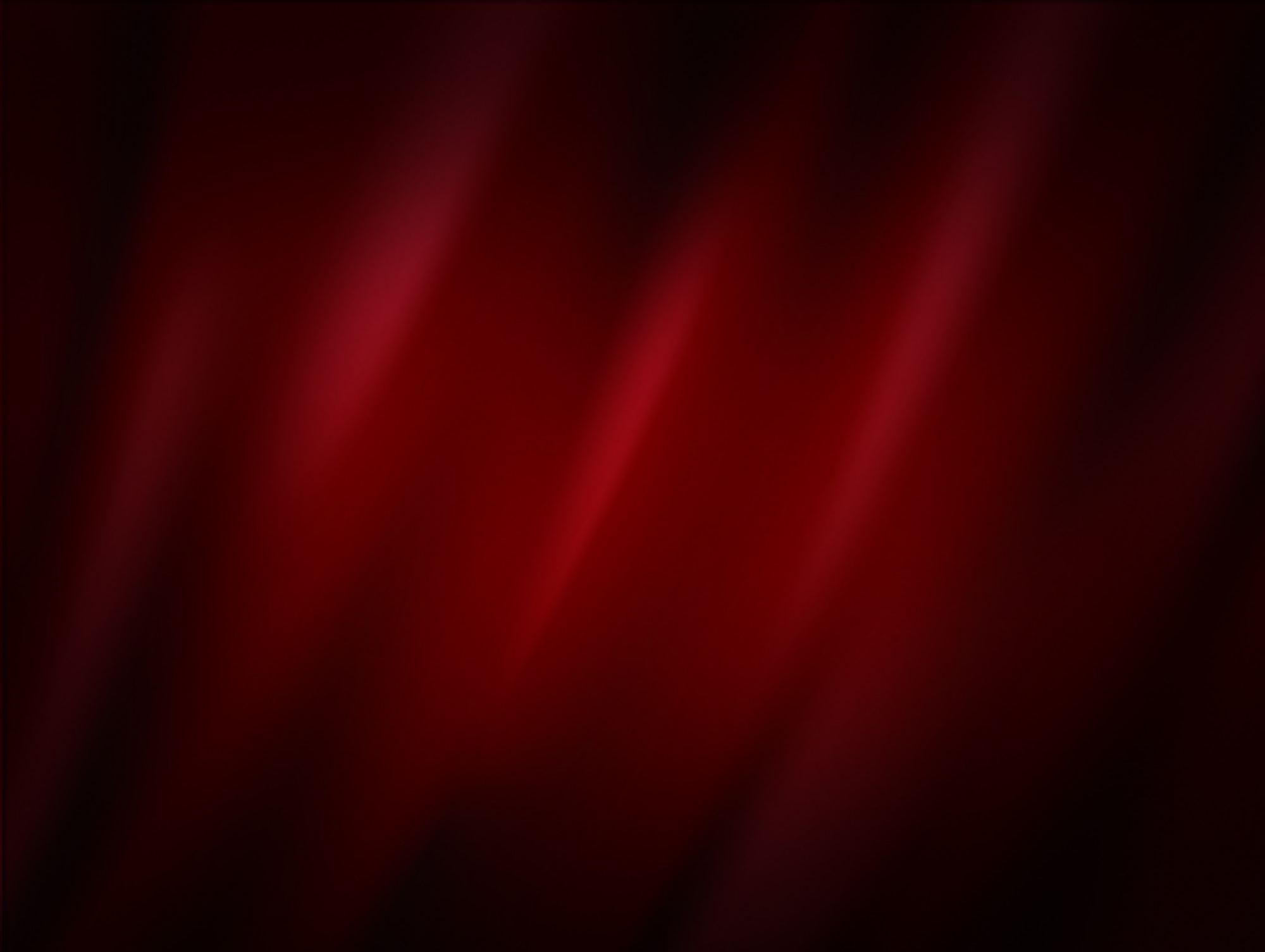 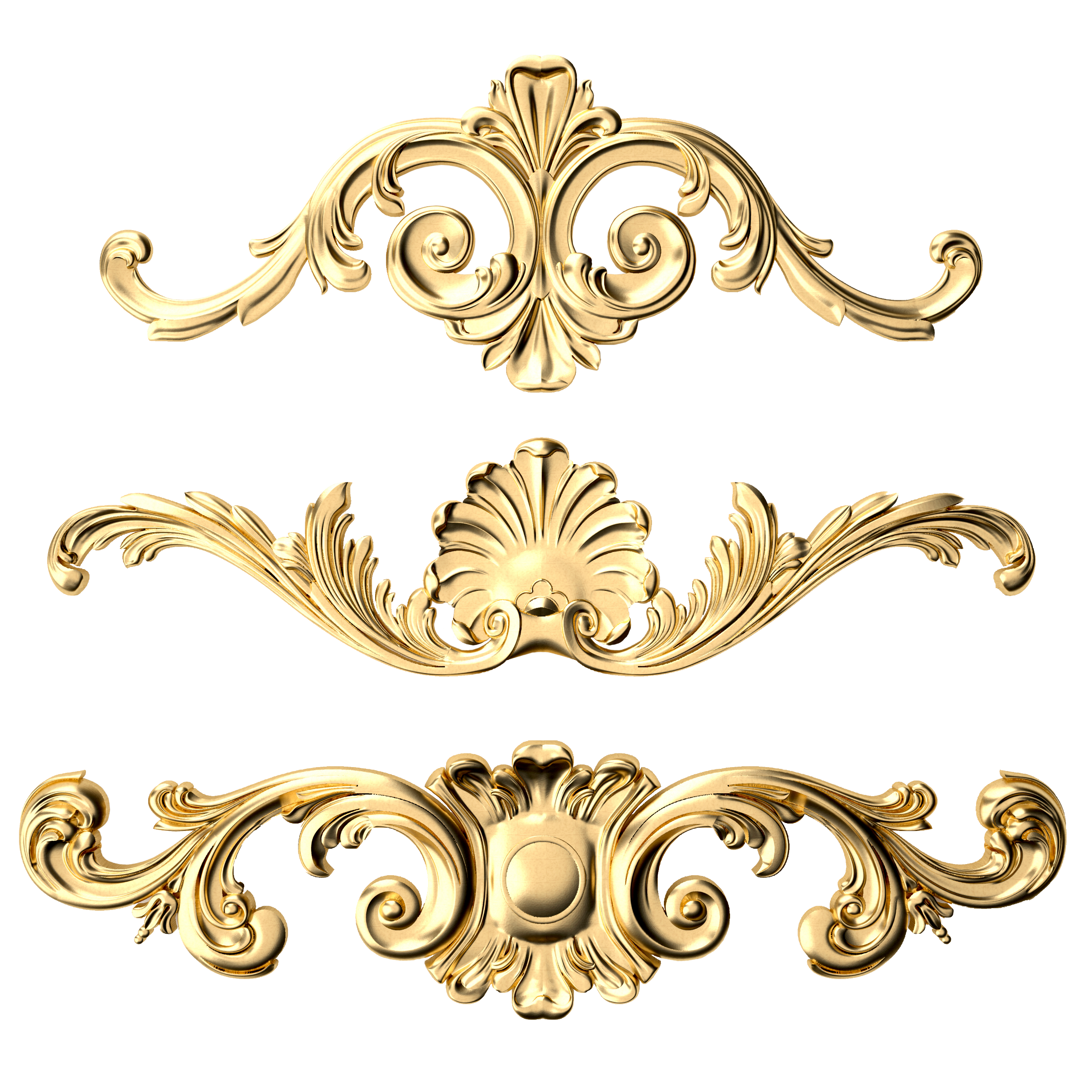 WELCOME
TO THE
1711th Anniversary of 
CONSTANTINE'S VICTORY IN ROME
October 28, 312 A.D.
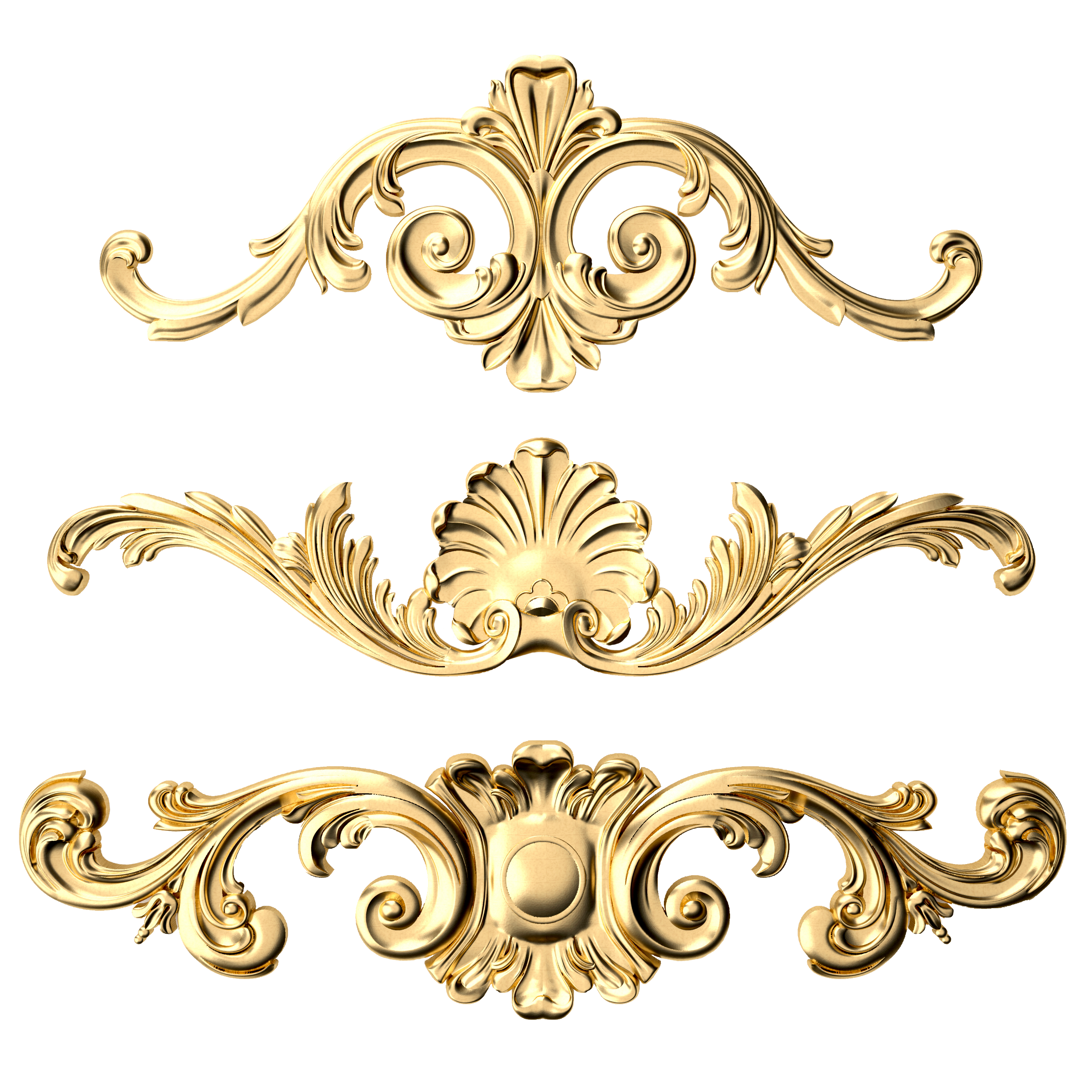 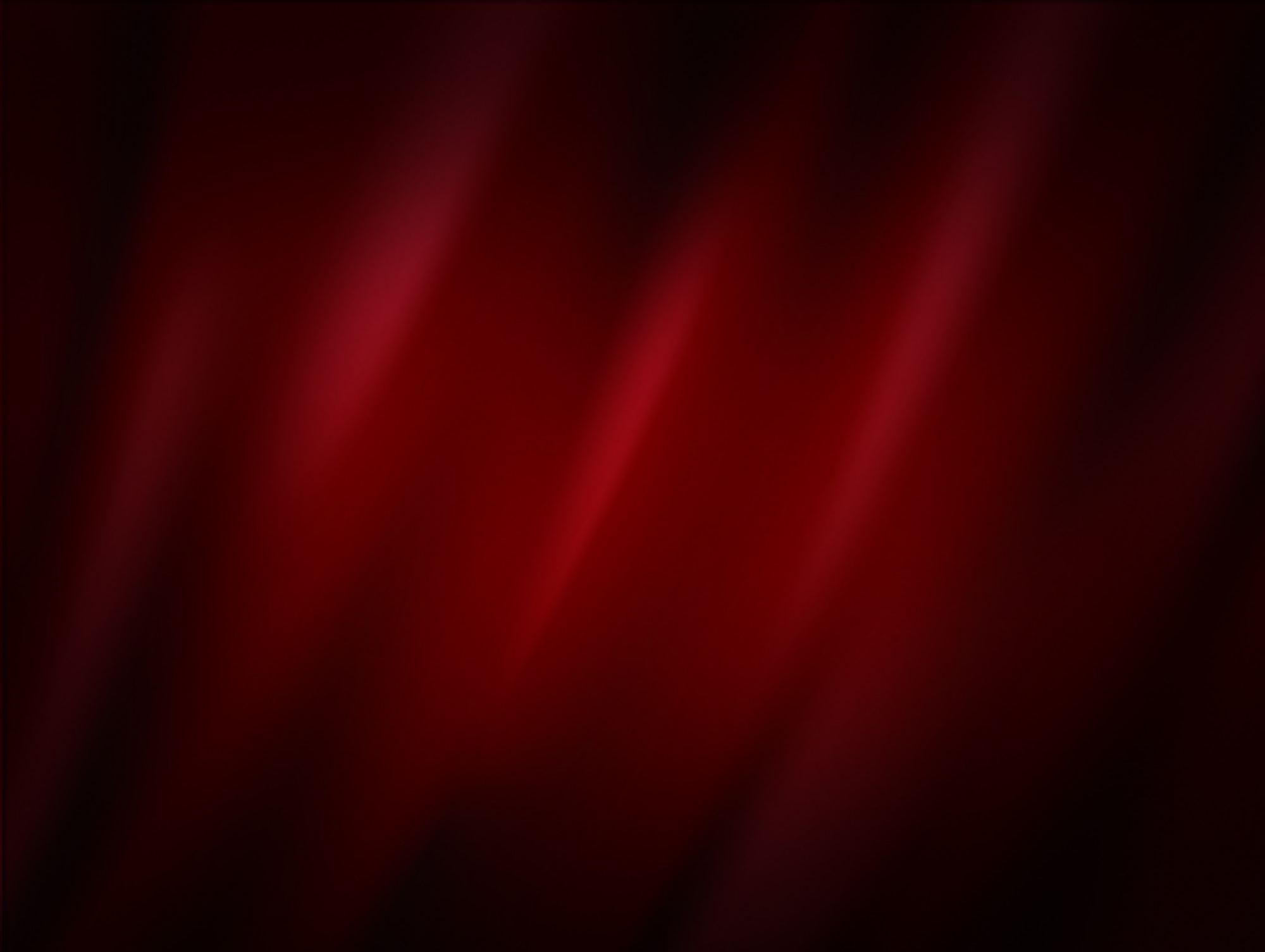 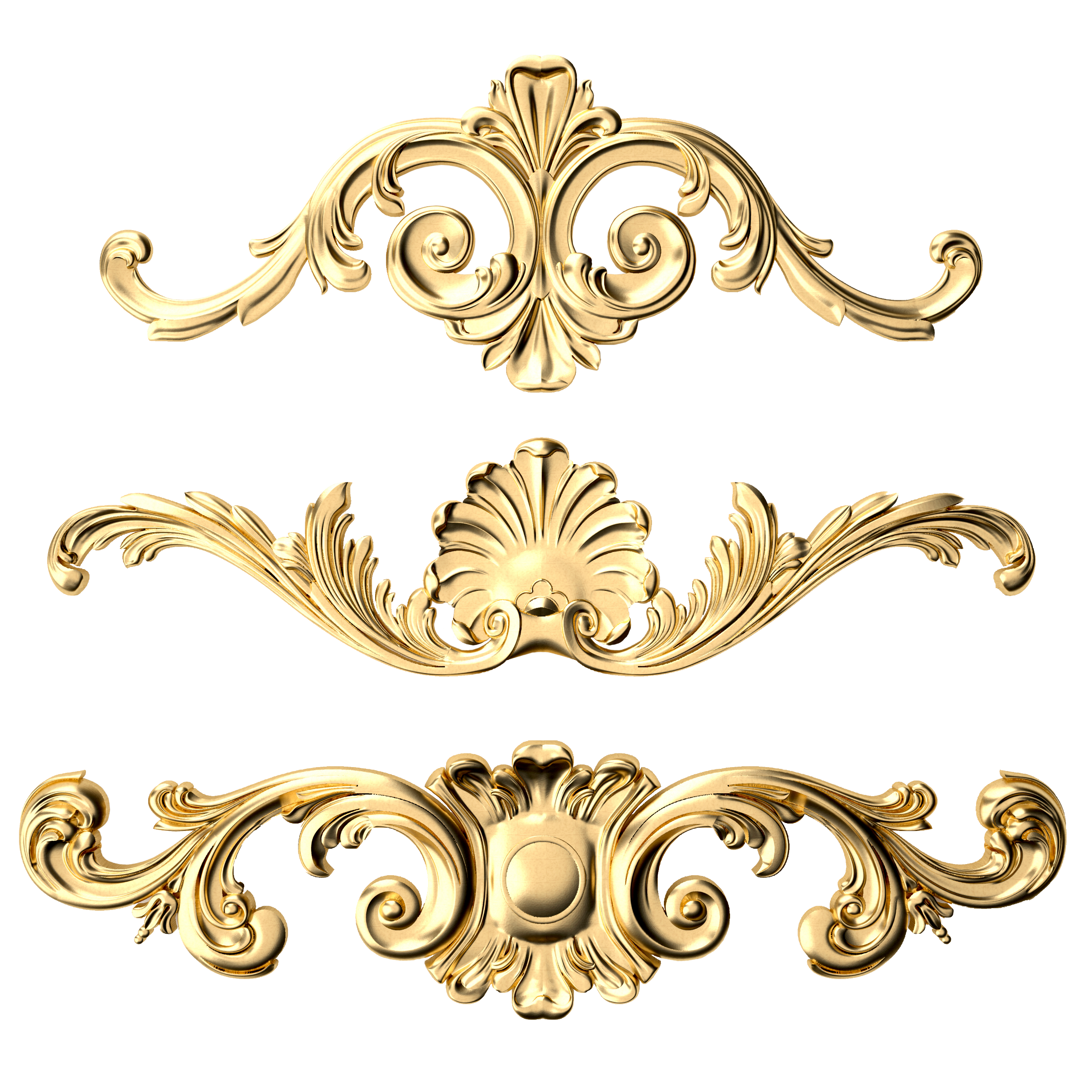 AND WELCOME
TO THIS ROYAL
RECOGNITION & CHARITY GALA
HAWAII,  October 28, 2023
At the Hilton Hawaiian Village Resort
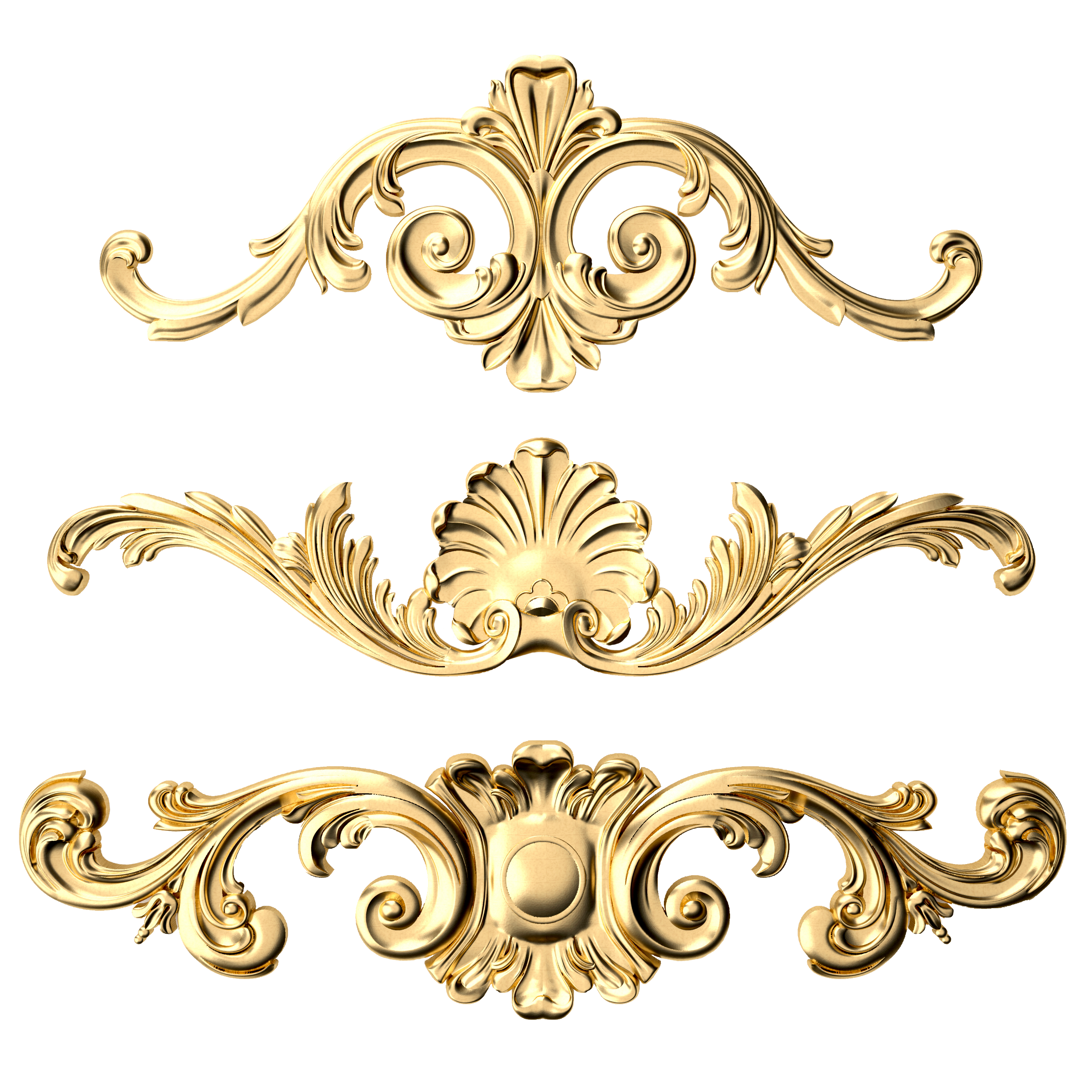 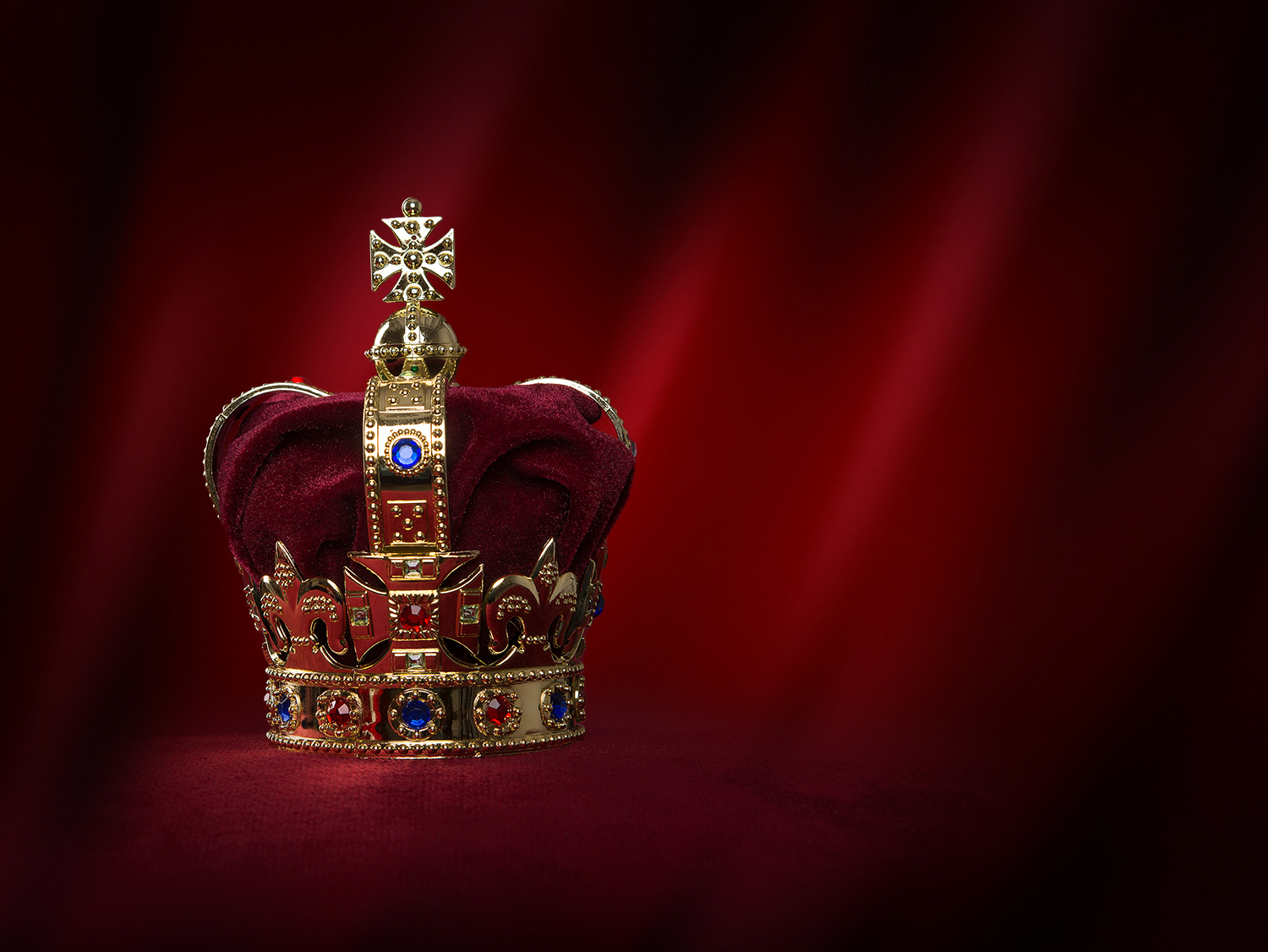 THE
ROYAL
PROCESSION
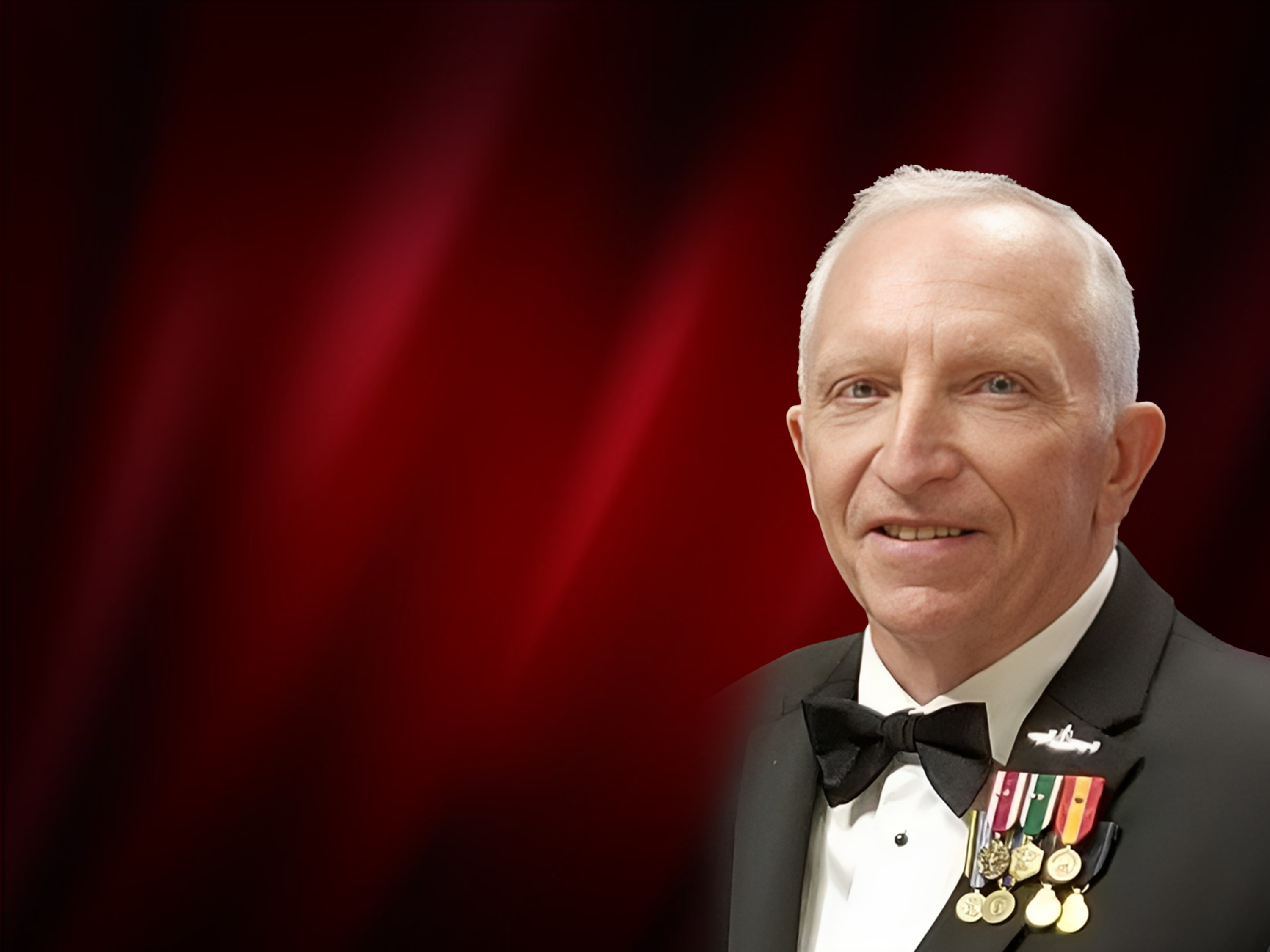 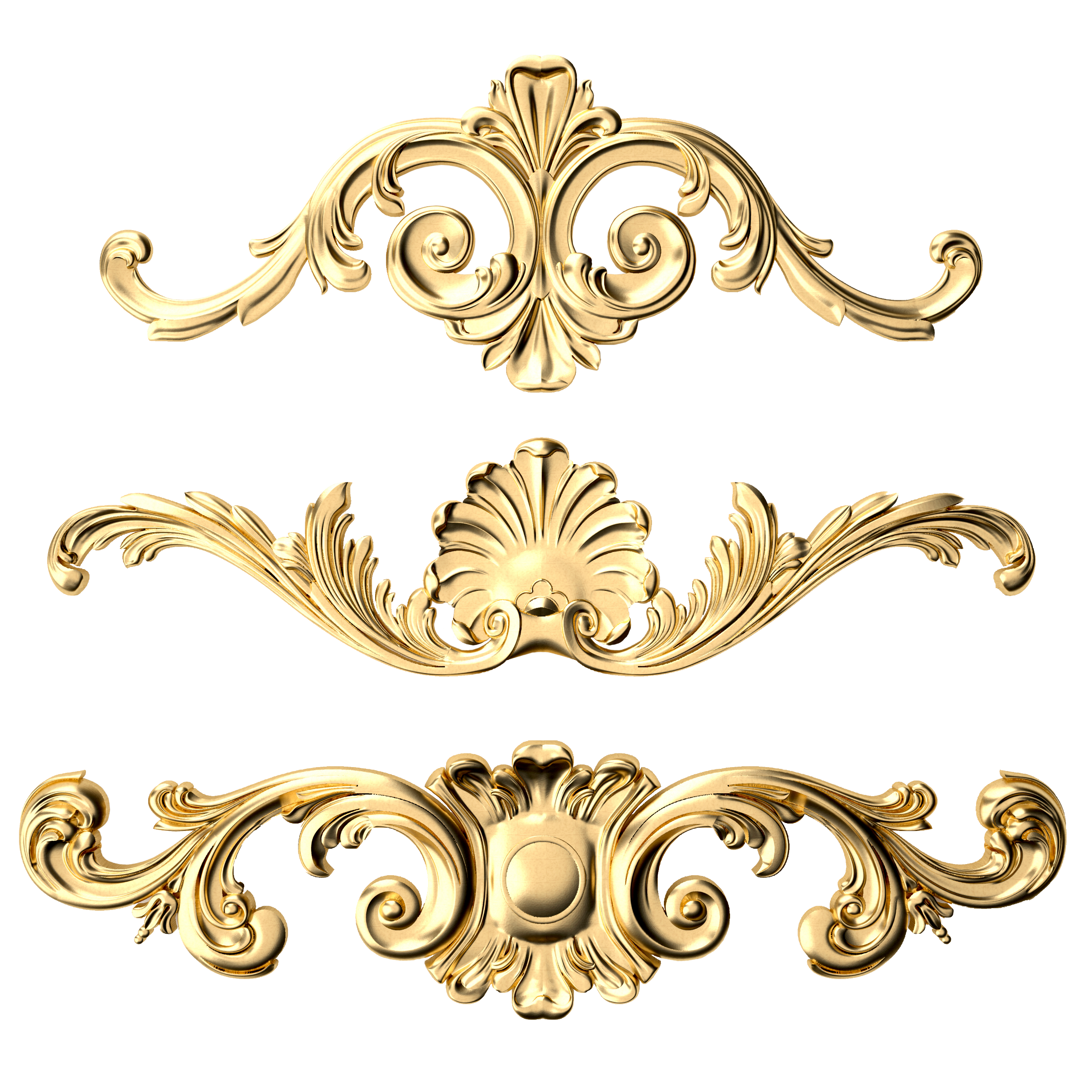 INVOCATION
BY
Steven L. Jensen
Commander, Chaplain Corps, US Navy (Retired) 
Program Manager – Windward Wounded Warriors
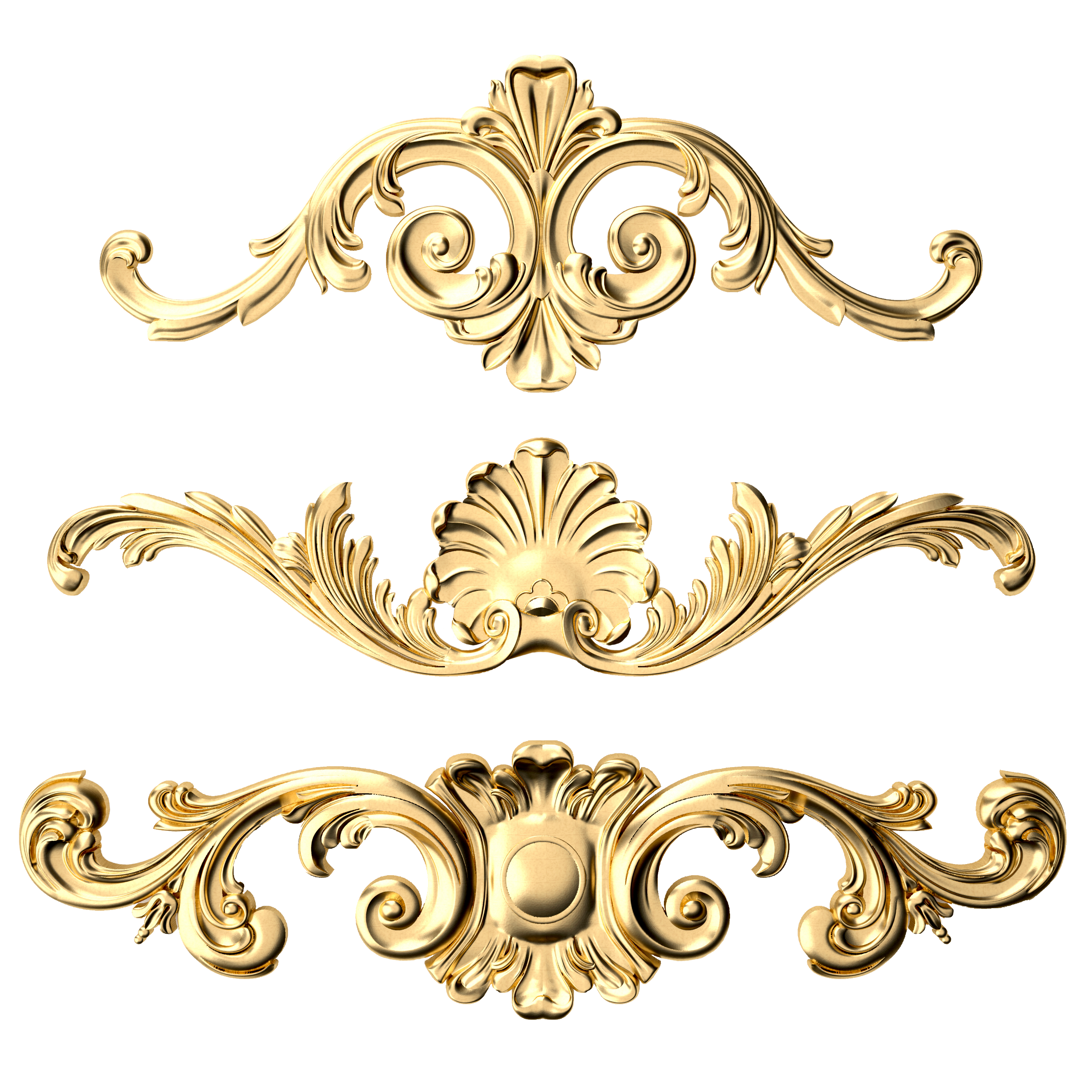 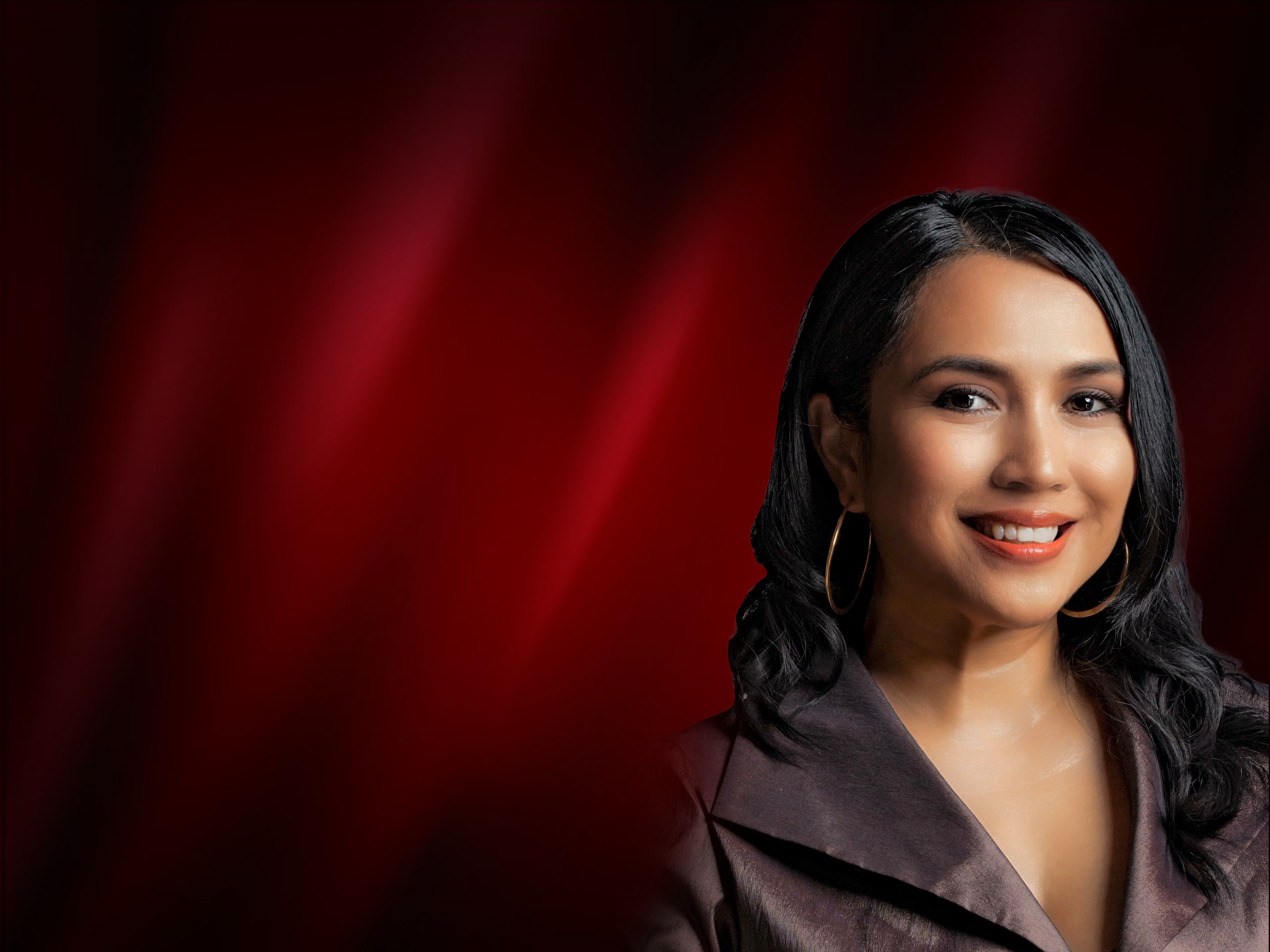 PERFORMANCE BY
KRISTIAN LEI
Internationally Acclaimed Performer, Producer and Community Development Advocate
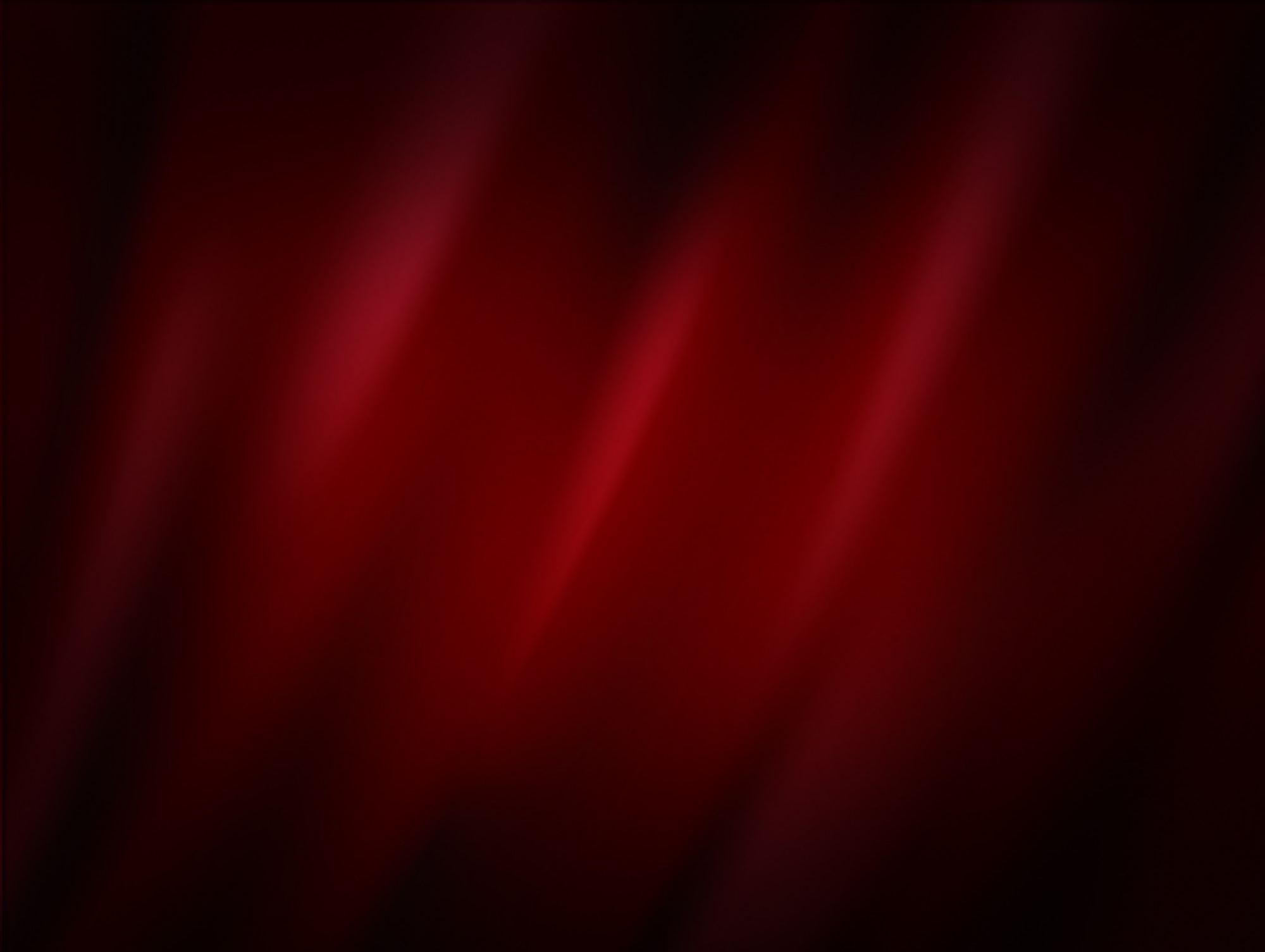 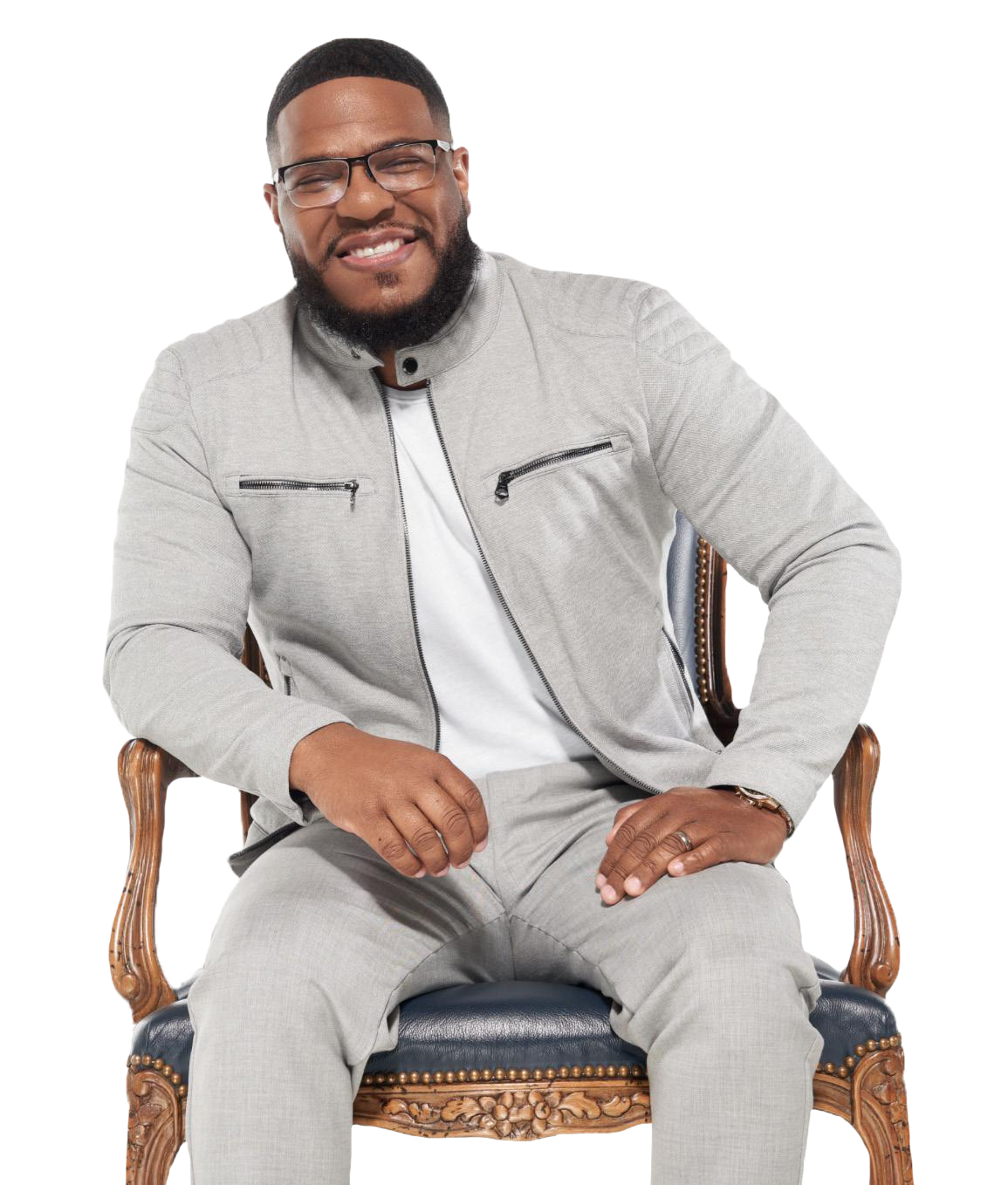 NATIONAL ANTHEMS AND ENTERTAINMENT
BY
SIR BILLY L.
DORSEY
GRAMMY AND STELLAR-AWARD WINNING ARTIST
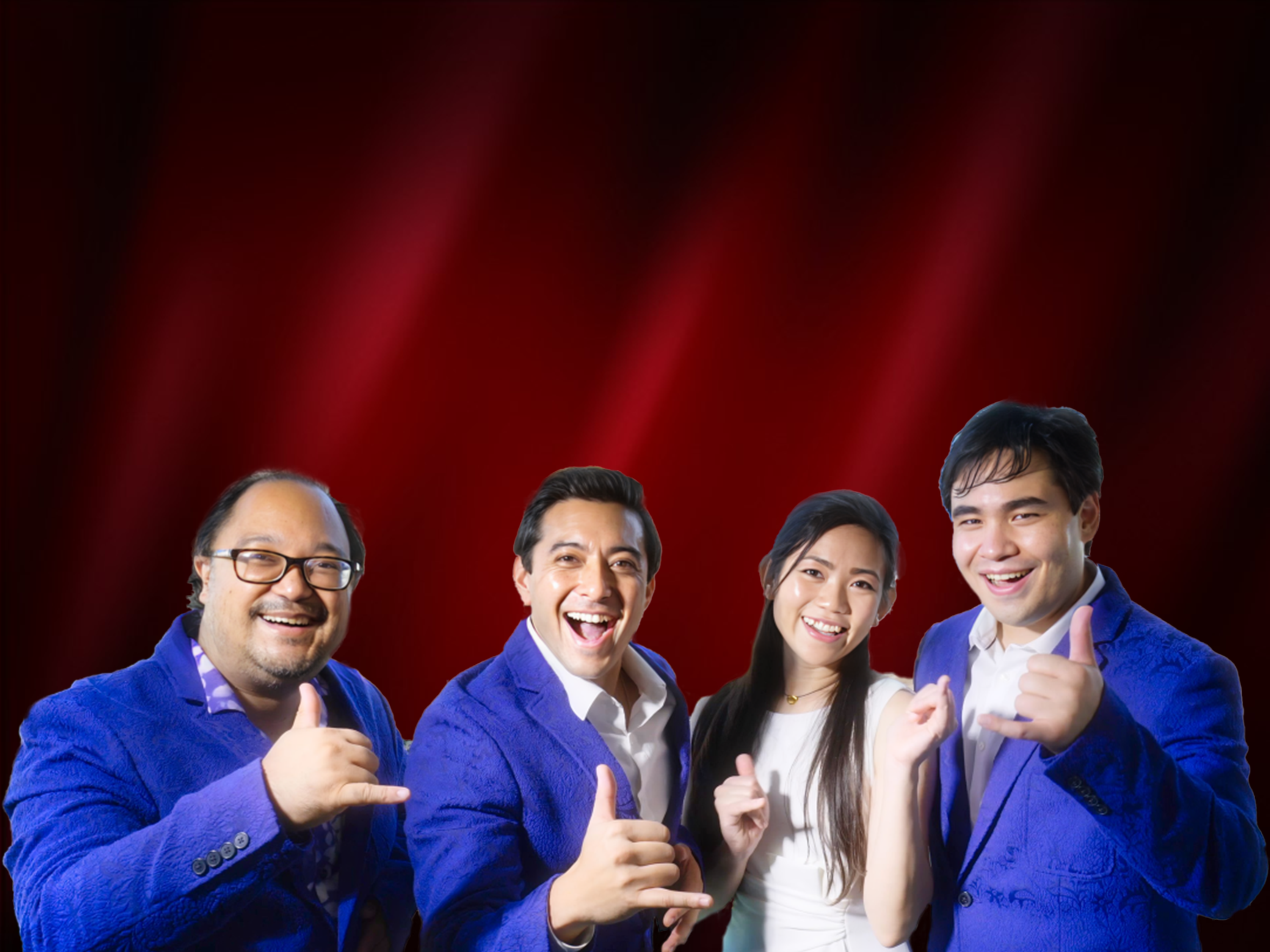 ACCOMPANIED BY
MANA MUSIC QUARTET
Hawaii’s Premier Strings Quartet
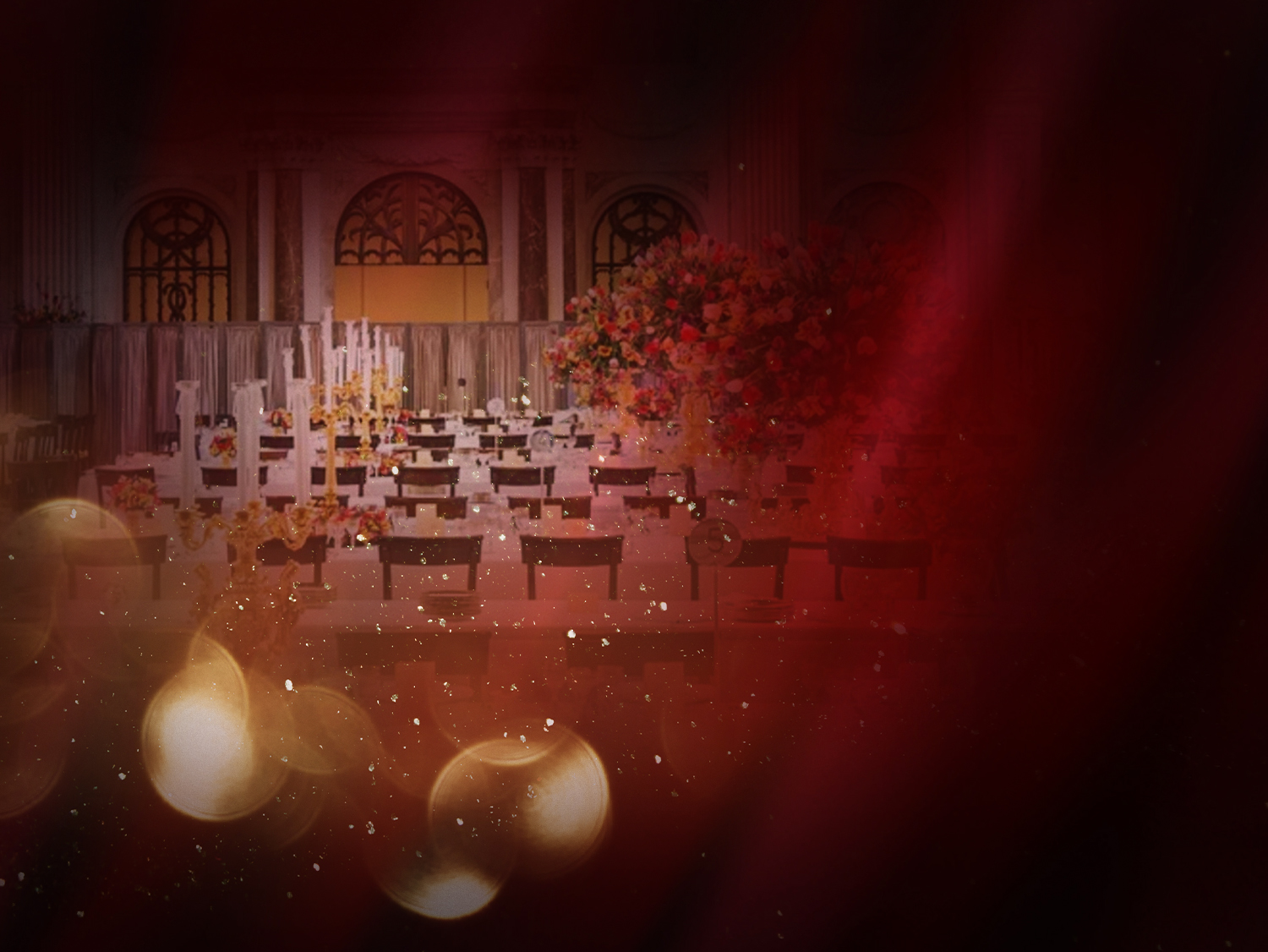 THE
ROYAL
DINNER
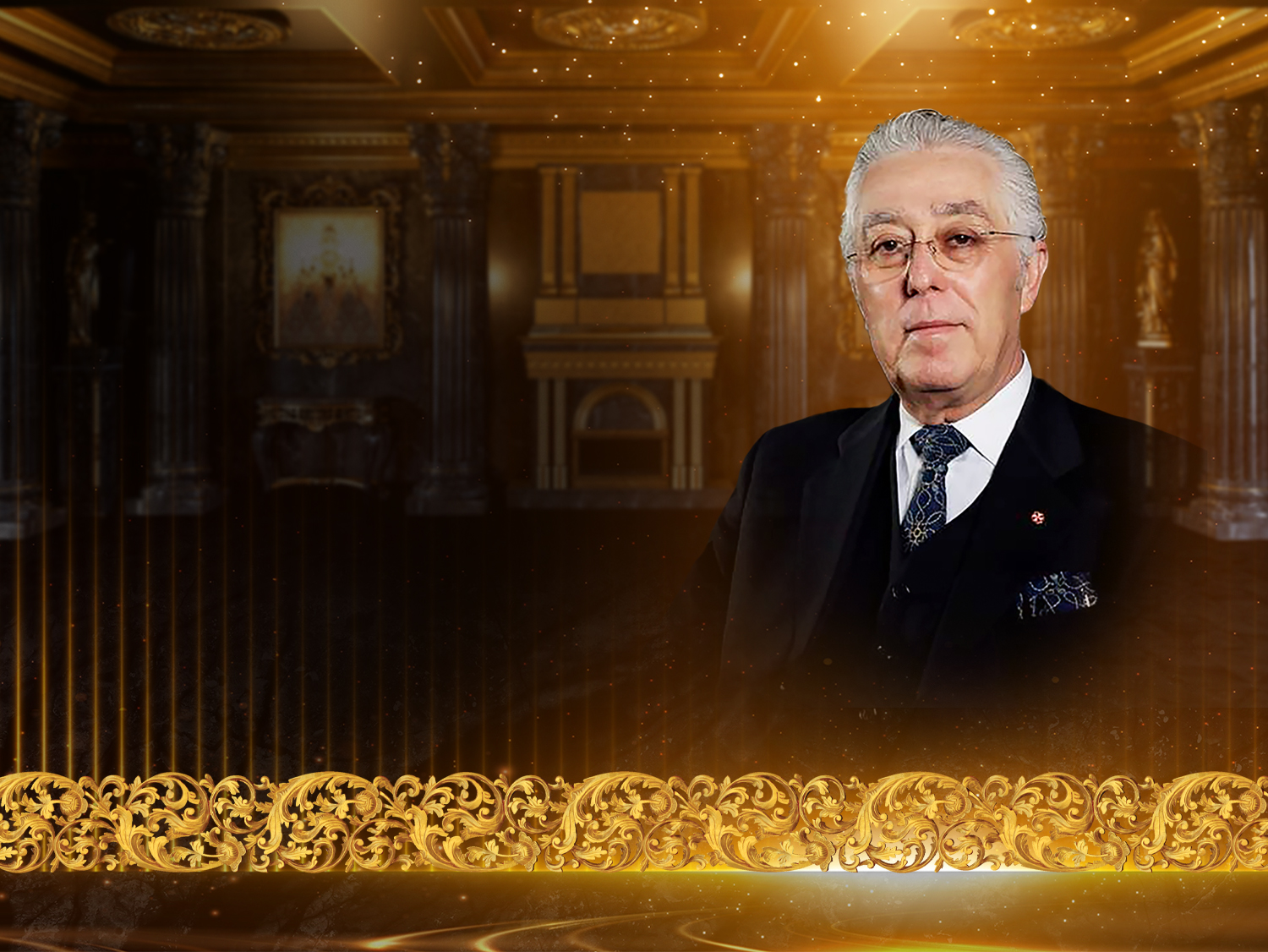 HIS ROYAL HIGHNESS
PRINCE RAPHAEL
ANDUJAR Y VILCHES, PH.D.
PRINCE GRAND MASTER & SOVEREIGN
Of the Royal and Sovereign House of Cappadocia
and San Bartolome, or as proclaimed
Principality of Cappadocia
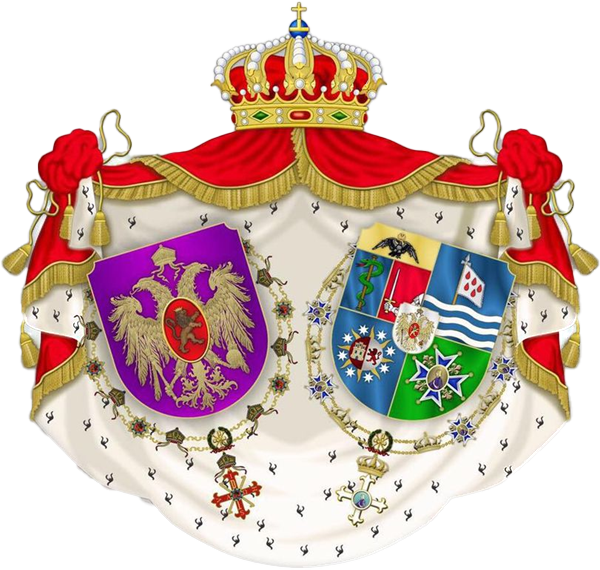 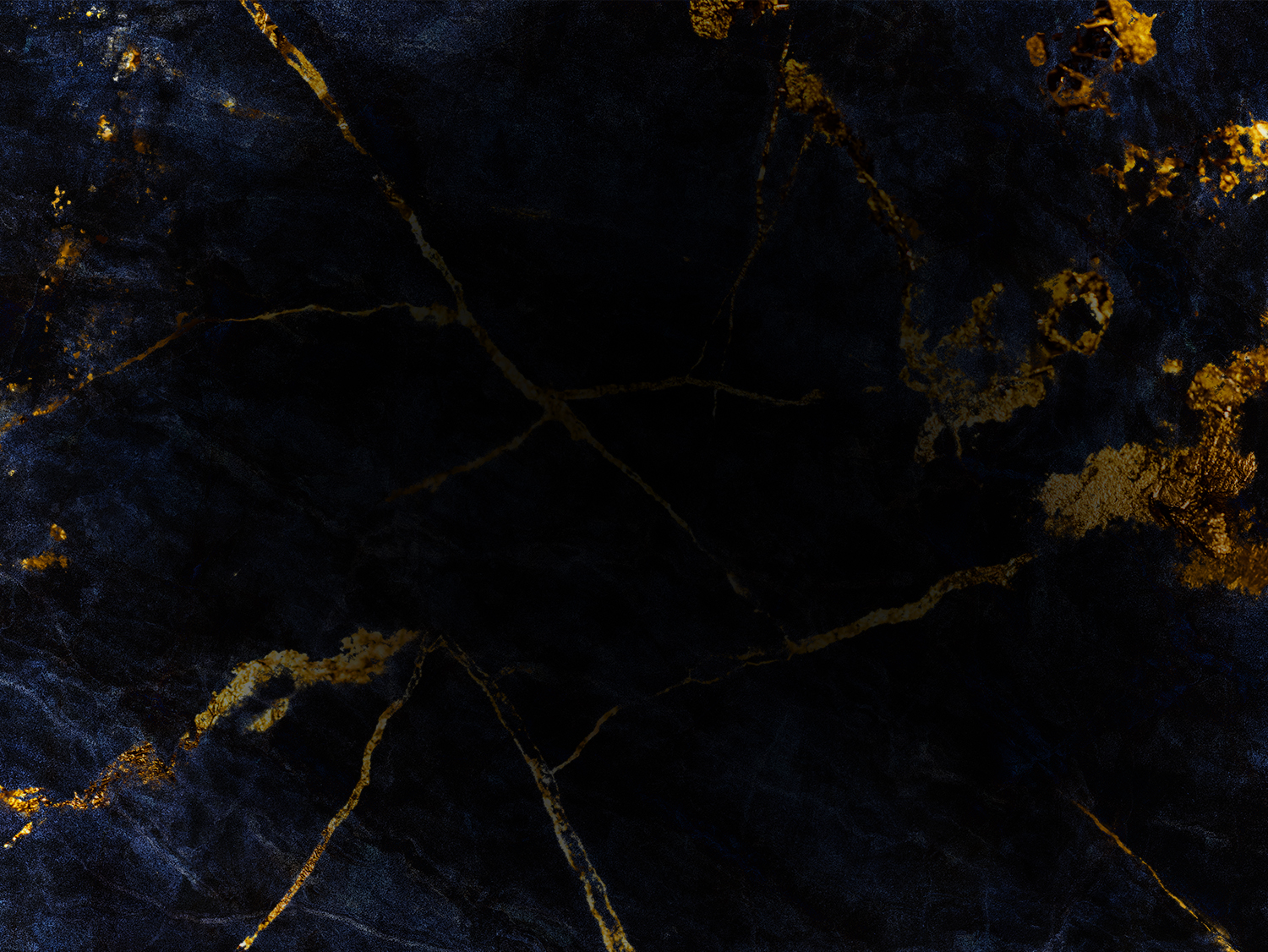 NOBLES
OF THE ROYAL HOUSE OF CAPPADOCIA
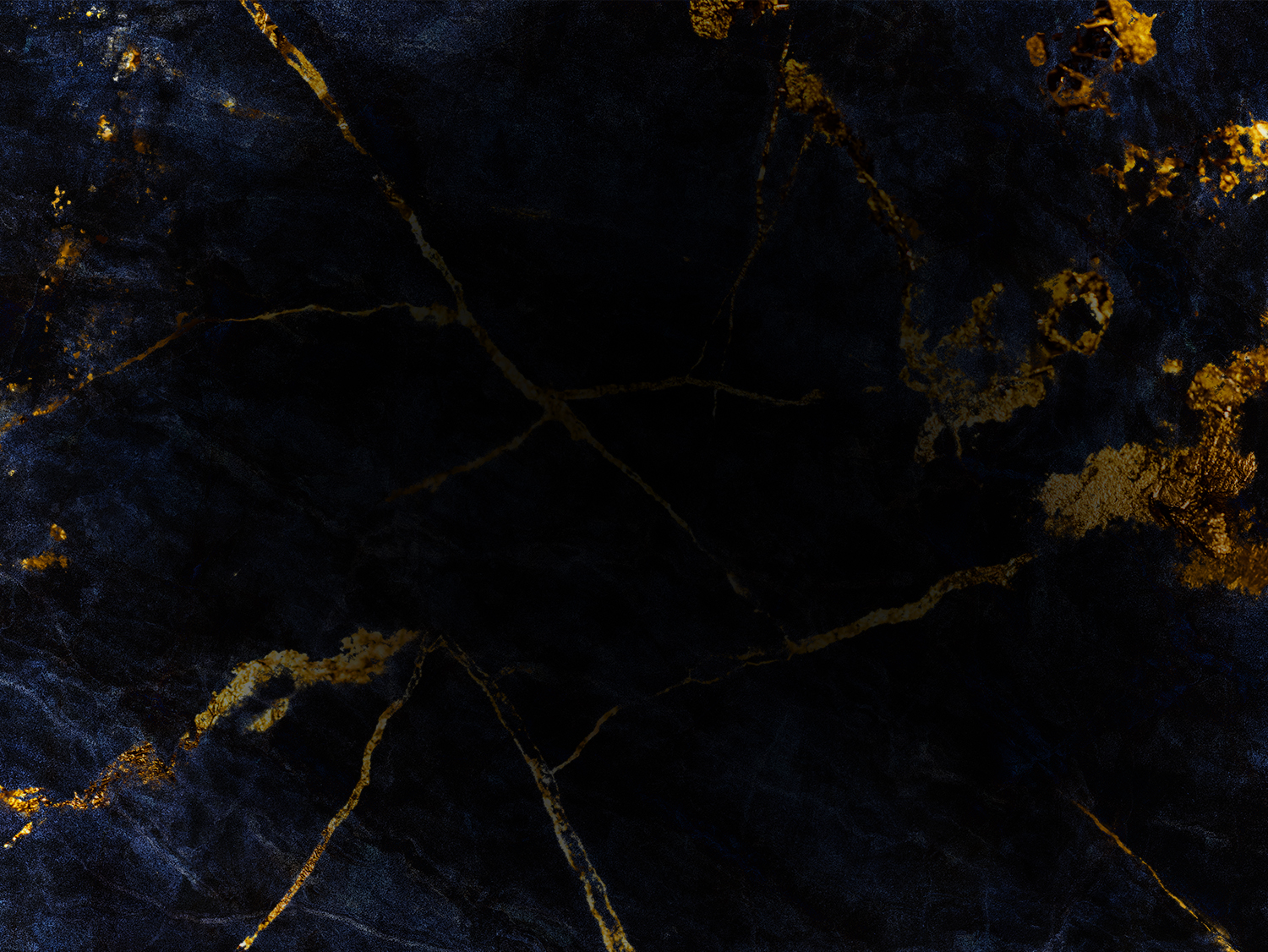 ROYAL HOUSE & ORDERS
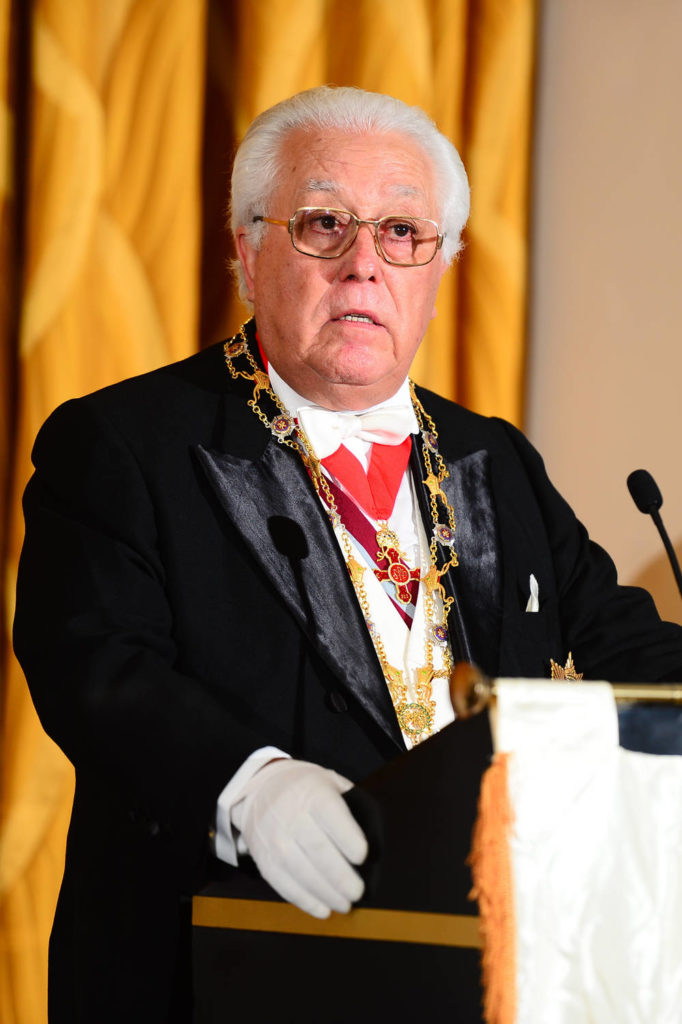 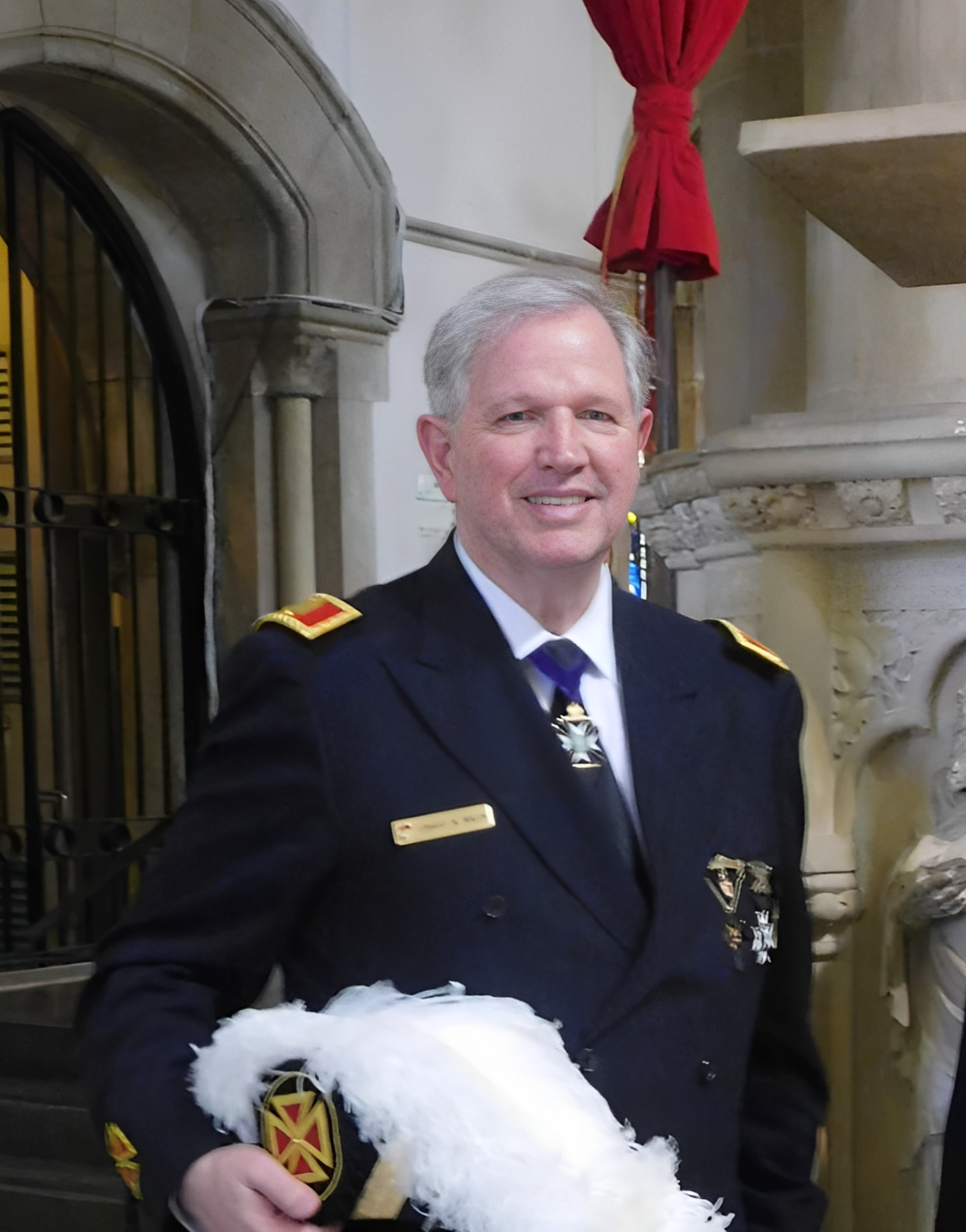 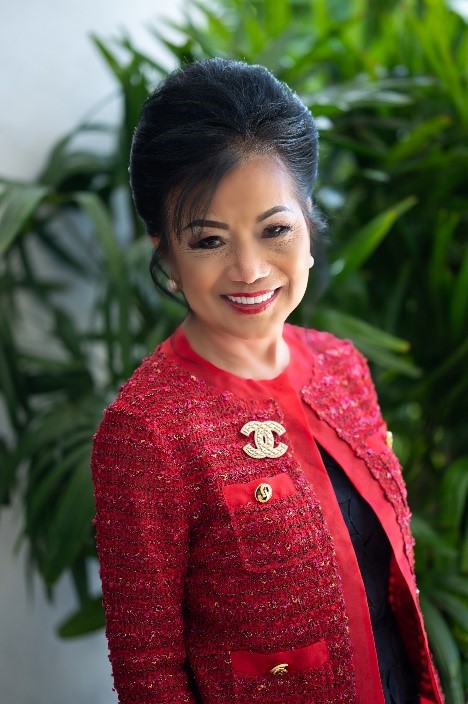 HIS ROYAL HIGHNESS
HIS GRACE DUKE
HER GRACE DUCHESS
GERHART
WILHELM WALCH
DR. NANCY
ATMOSPERA-WALCH
PRINCE RAPHAEL
ANDUJAR Y VILCHES, PH.D.
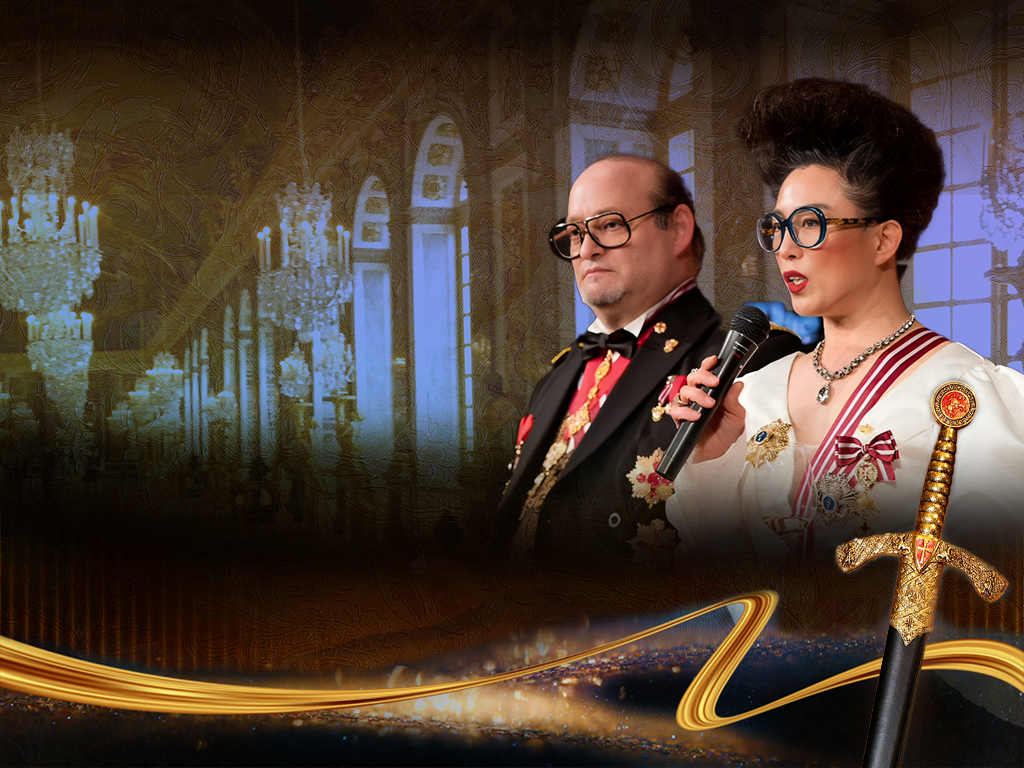 H.E. MARQUIS LAURENT KAHIAT
OF SICILY
GRAND PRIOR OF JAPAN
&
H.E. MARCHIONESS KAYO ISHIKAWA
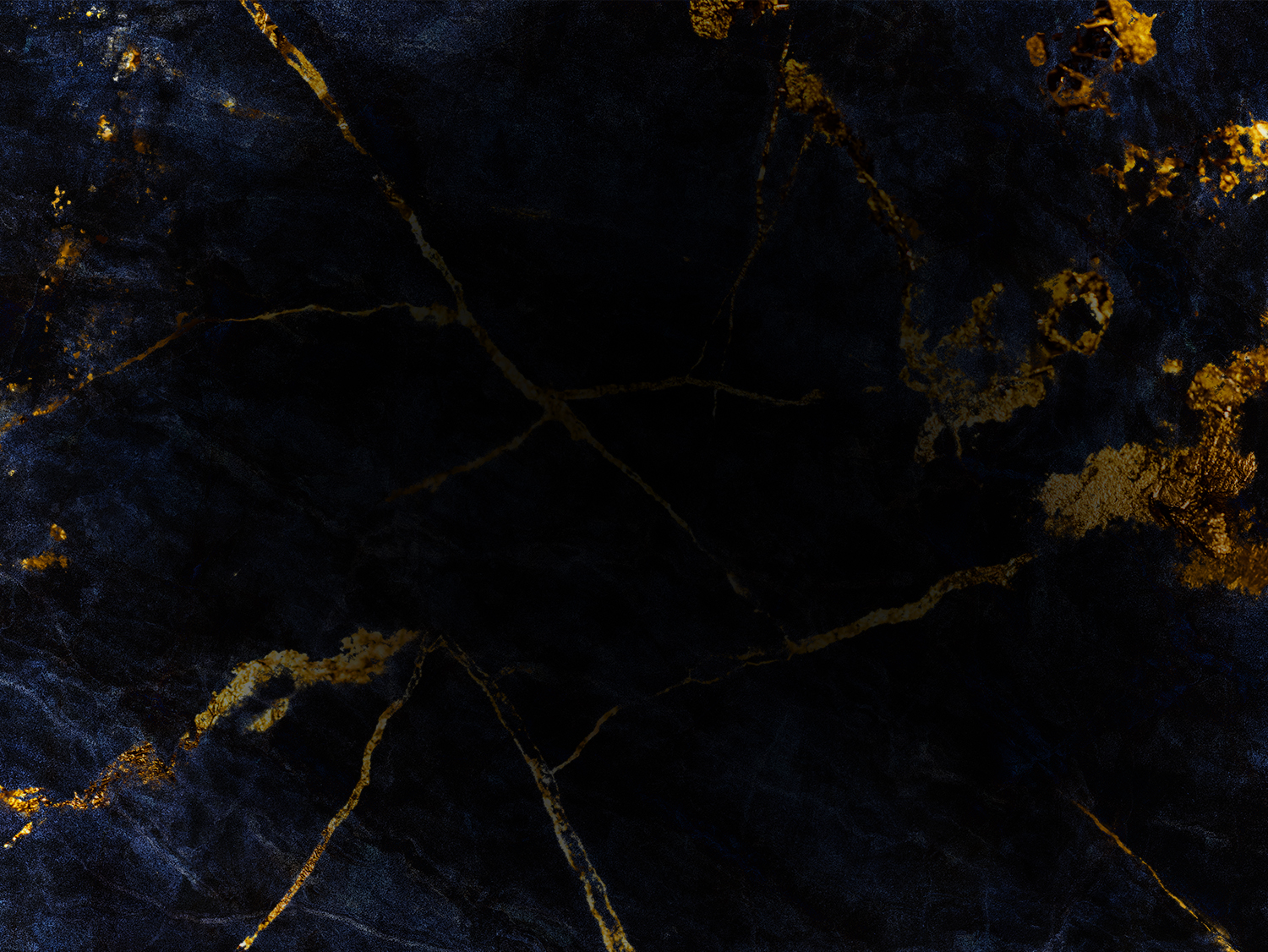 RECENT ROYAL 
APPOINTMENTS
OF THE ROYAL HOUSE OF CAPPADOCIA

Chicago, June 11, 2023
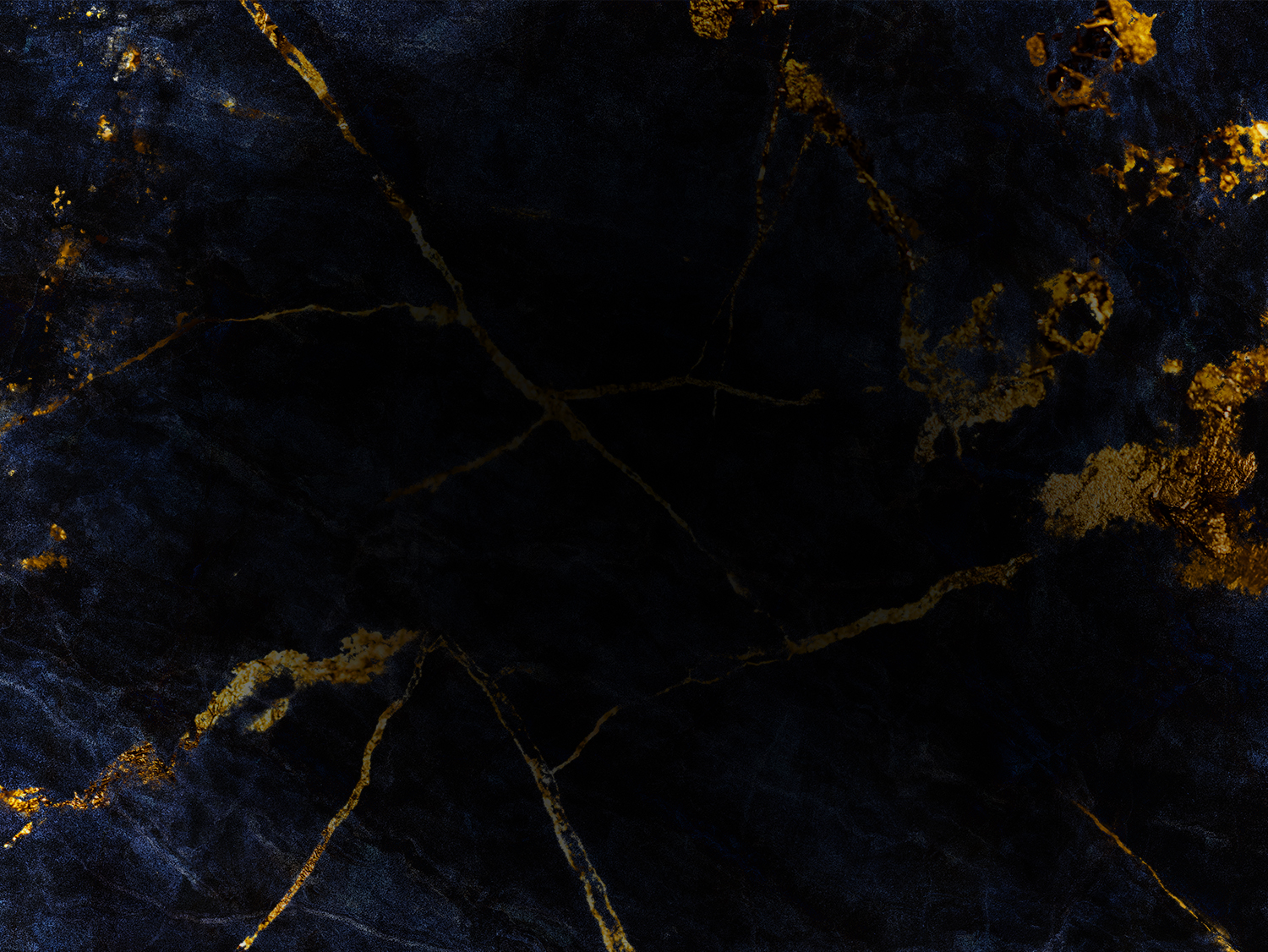 GRAND PRIORS & PRIORS
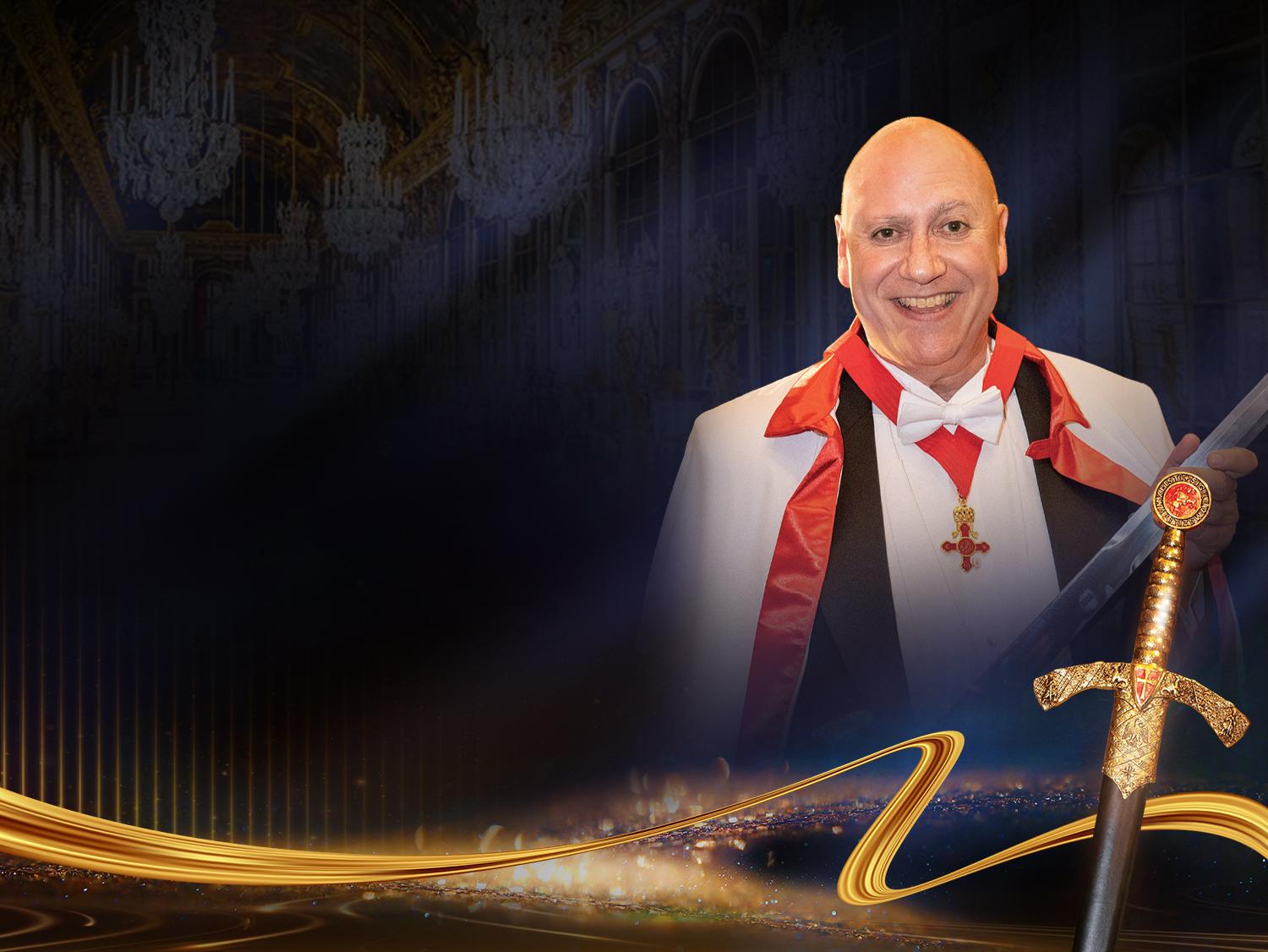 H.E. BARON SIR ALEC STERN
BARON OF BOSTON OF CAPPADOCIA AND GRAND PRIOR GENERAL OF THE UNITED STATES
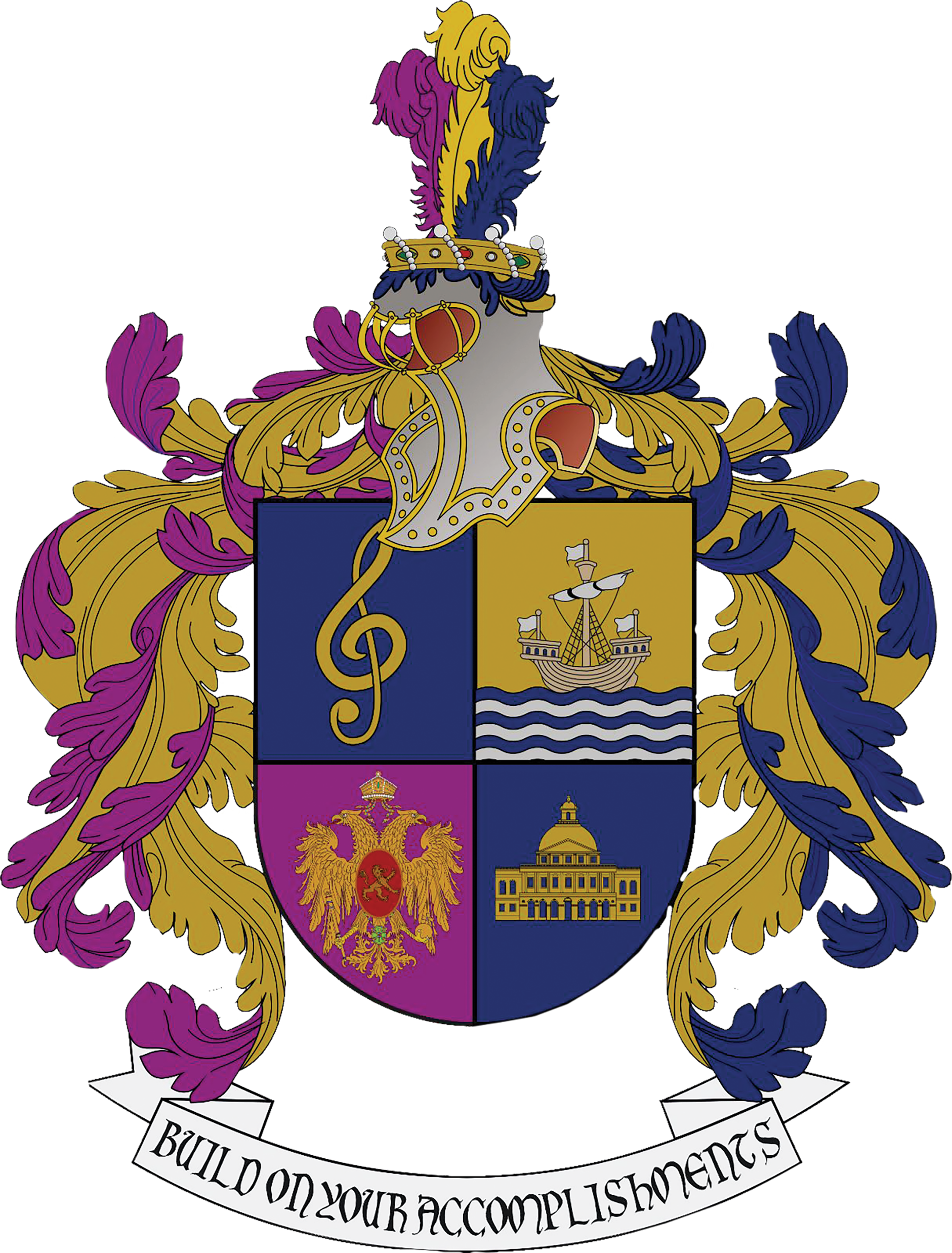 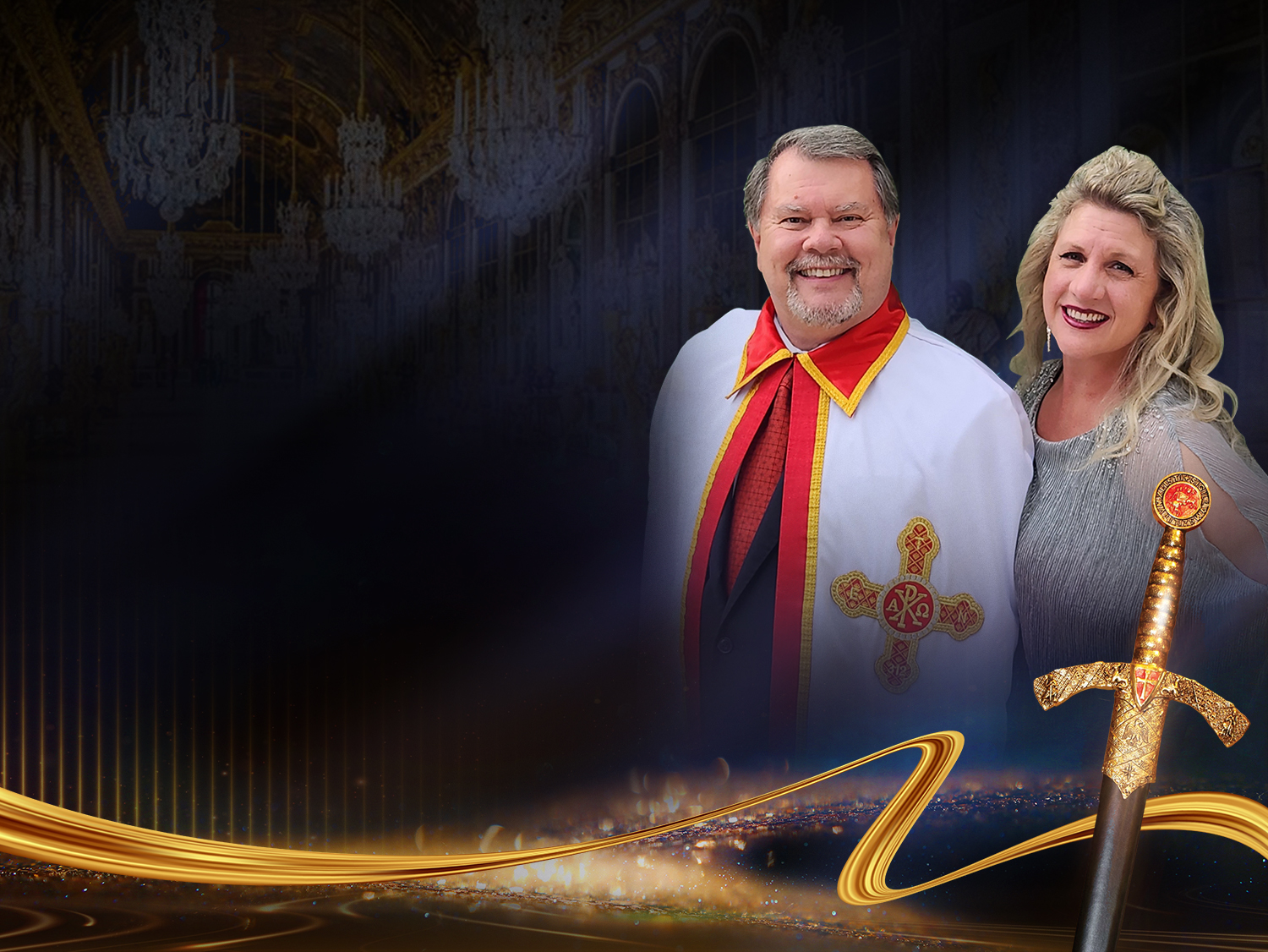 H.E. BARON SIR SIDNEY JOHN LELUAN III
BARON OF GUERNSEY OF CAPPADOCIA.AND GRAND PRIOR OF CENTRAL AMERICA AND LATIN AMERICA
&
H.E. BARONESS CONSORT DEBBIE LELUAN
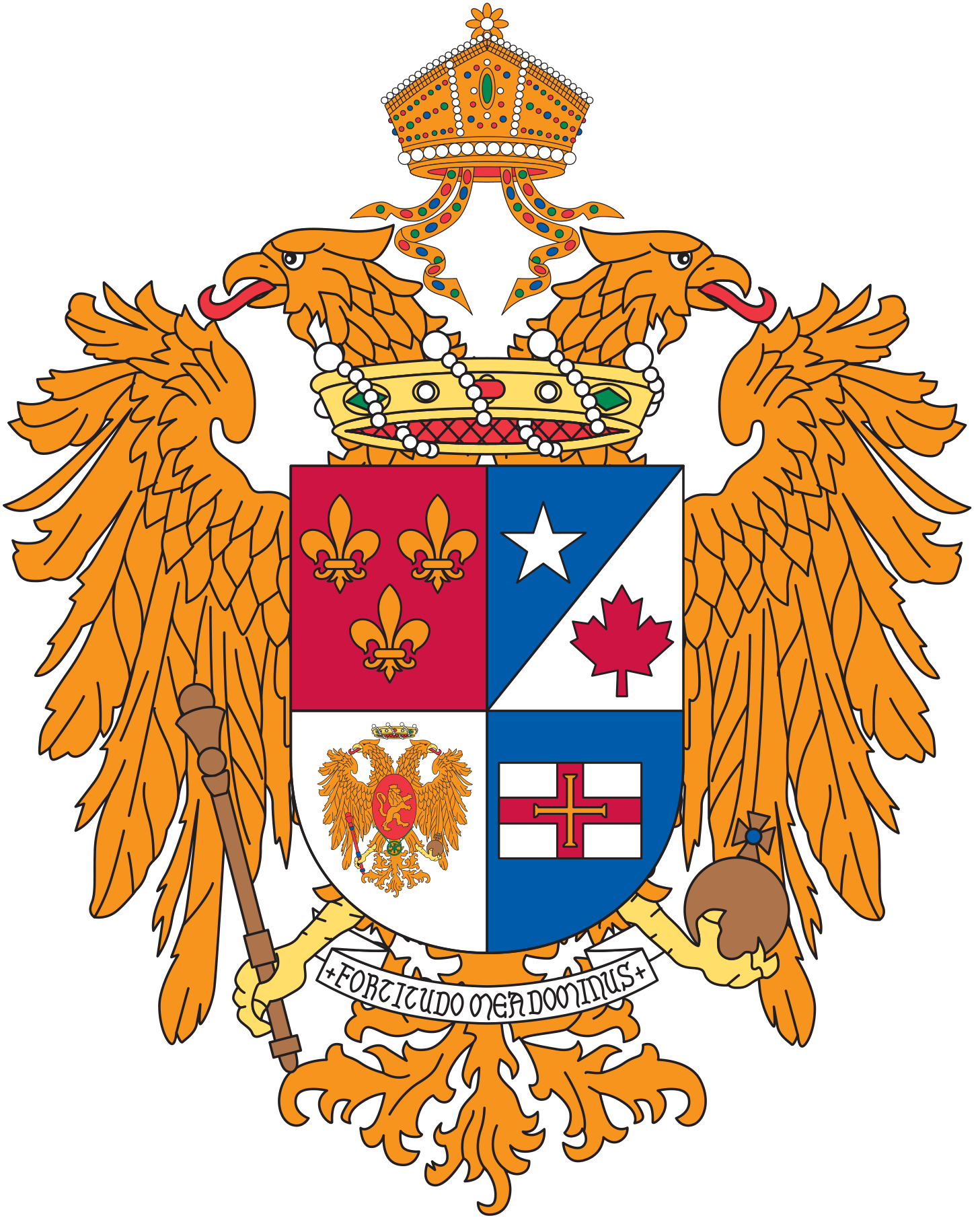 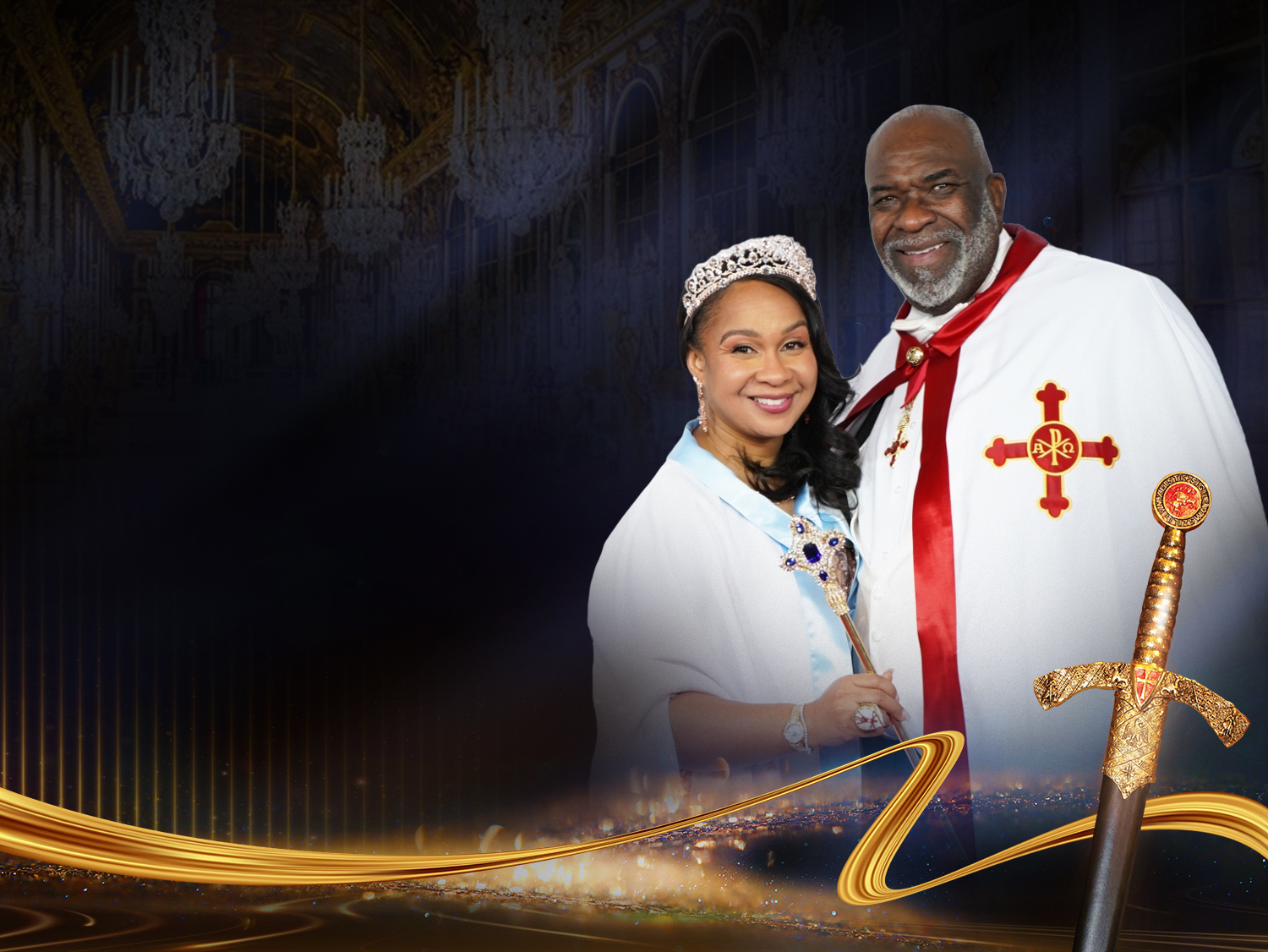 H.E. BARON SIR DR. JAMES DENTLEY III
BARON OF SAINT JAMES OF CAPPADOCIA AND GRAND PRIOR OF ILLINOIS
&
H.E. BARONESS CONSORT DAME DR. KARA SCOTT DENTLEY
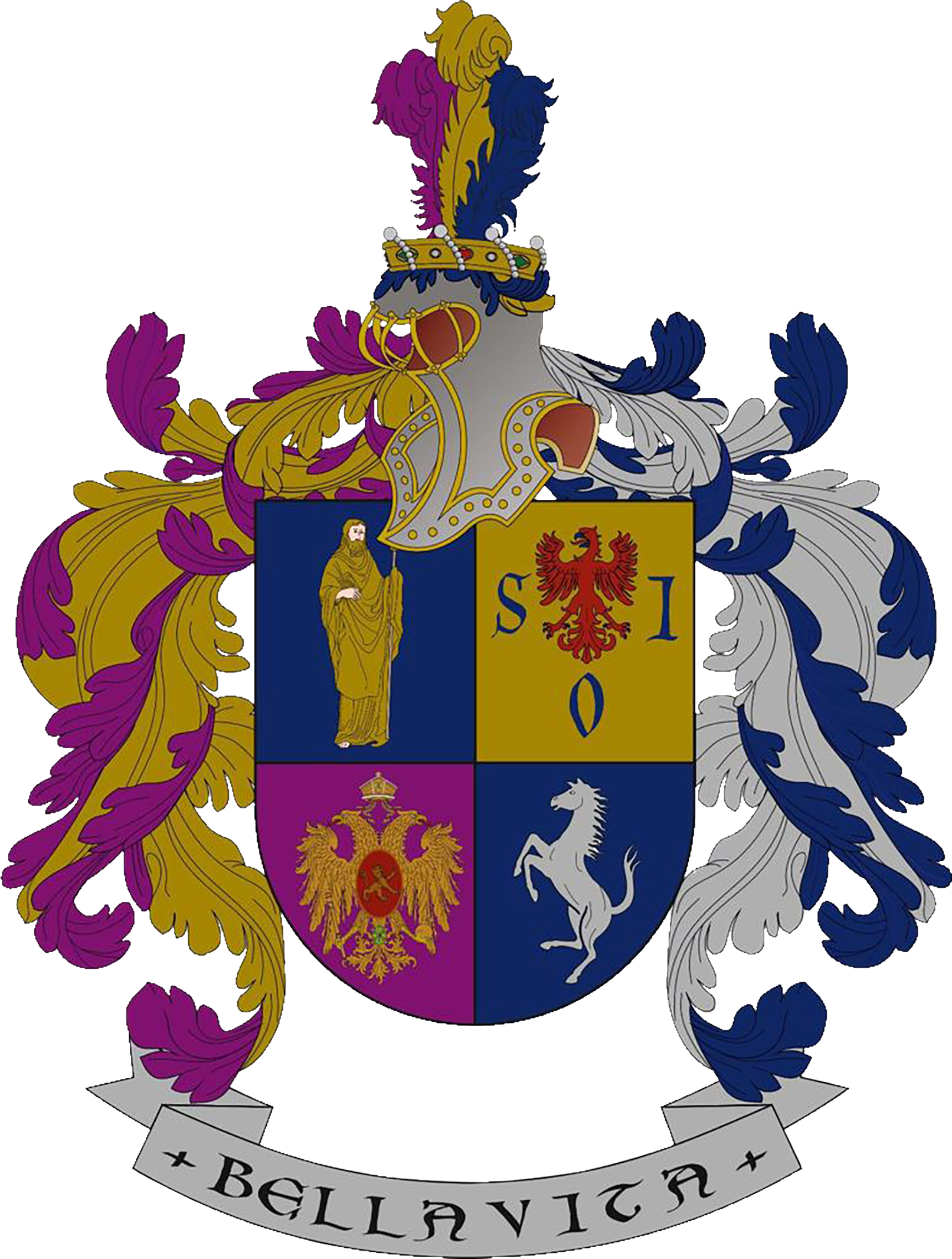 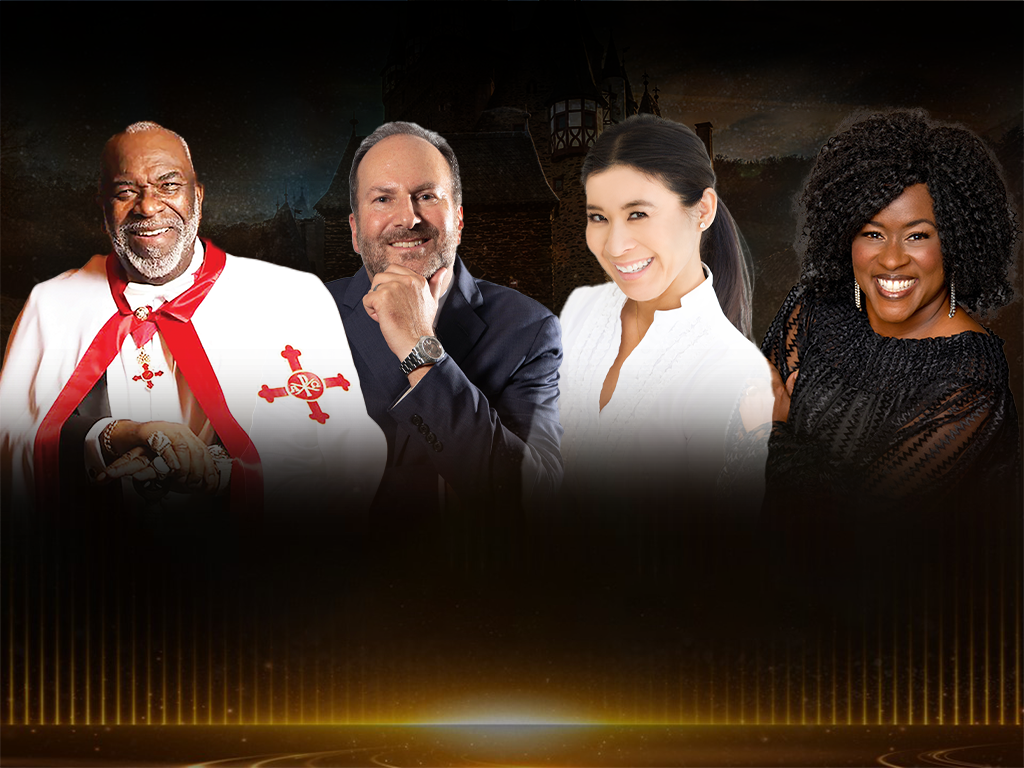 DAME DIDI WONG
DAME KRYSTYLLE LYNNE RICHARDSON
H.E BARON DR. JAMES DENTLEY III
SIR BRAD BLAZER
GRAND PRIOR OF FLORIDA
GRAND PRIOR OF ARIZONA
Baron of St. James of of Cappadocia and GRAND PRIOR OF ILLINOIS
GRAND PRIOR OF TEXAS
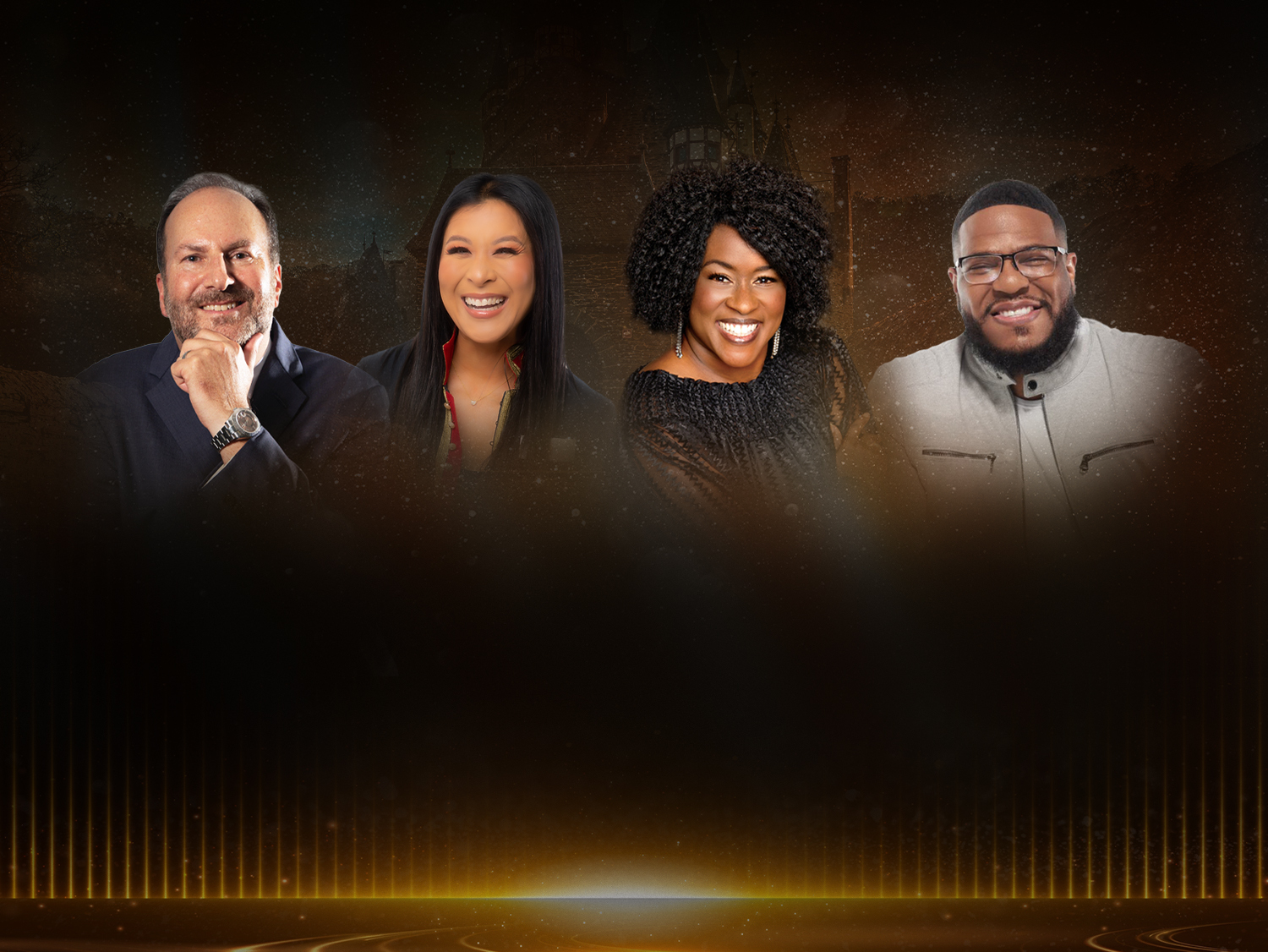 SIR BRAD BLAZER
DAME DIDI WONG
DAME KRYSTYLLE LYNNE RICHARDSON
SIR BILLY
L. DORSEY, JR.
GRAND PRIOR OF TEXAS
GRAND PRIOR OF FLORIDA
GRAND PRIOR OF ARIZONA
PRIOR OF HOUSTON
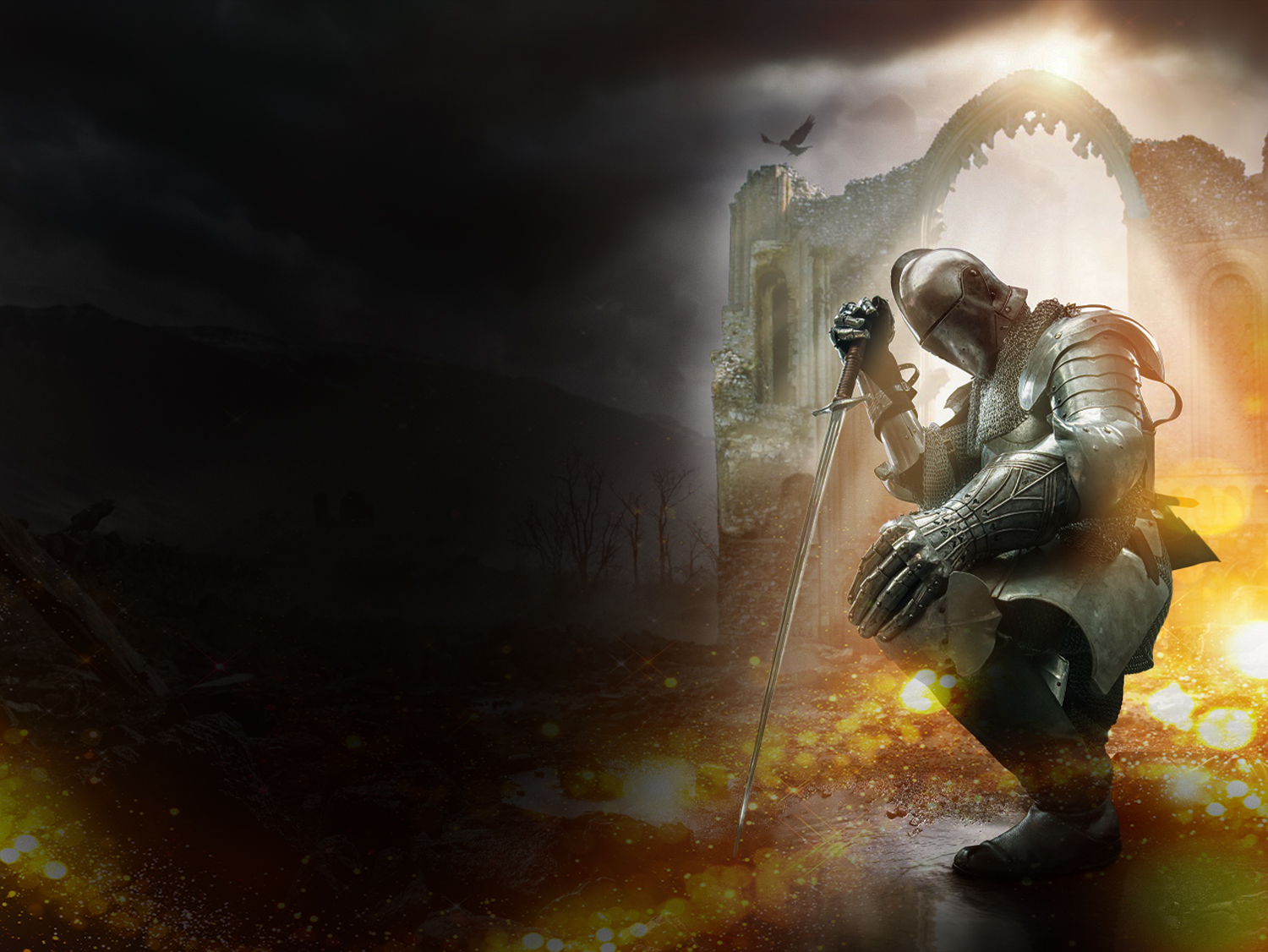 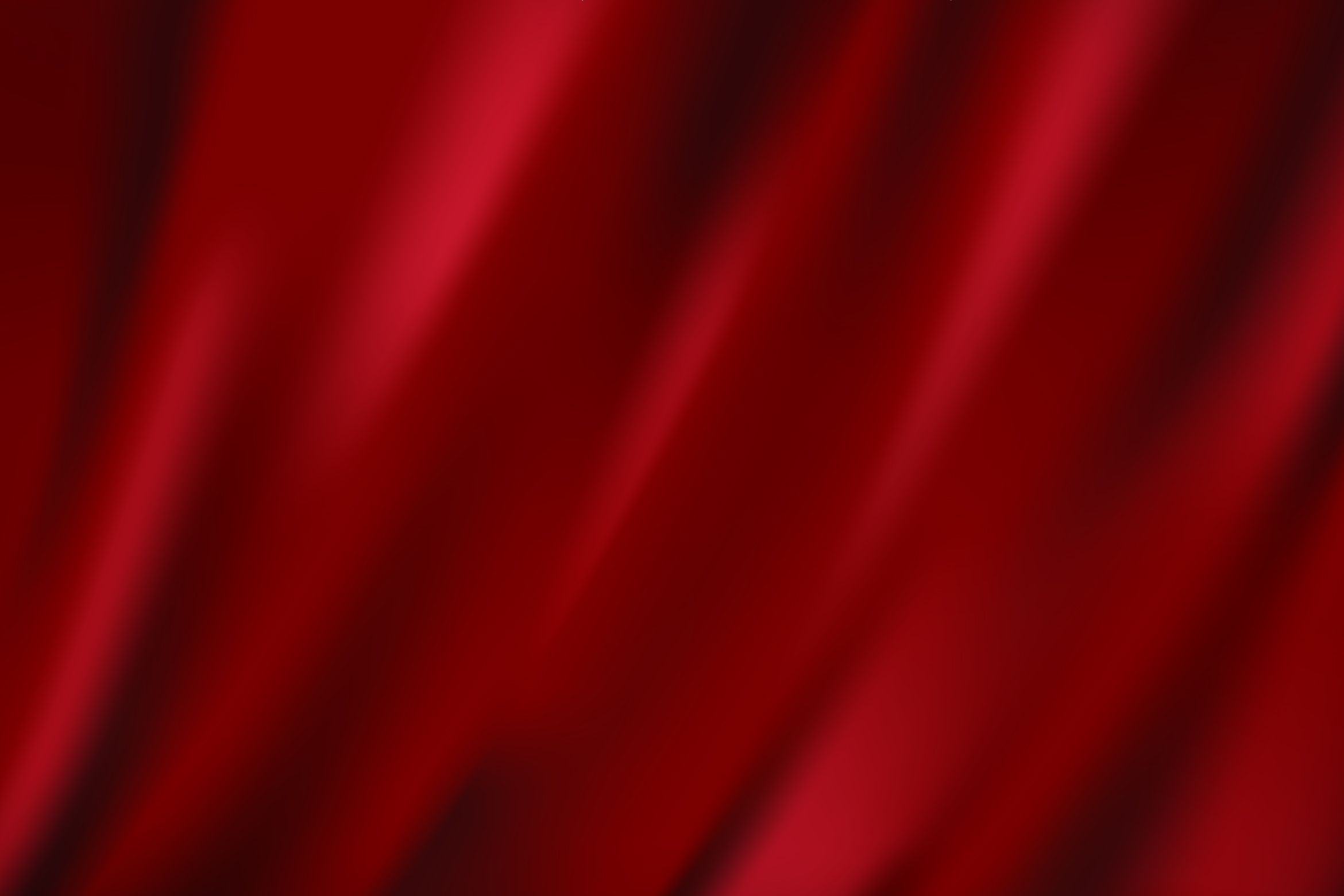 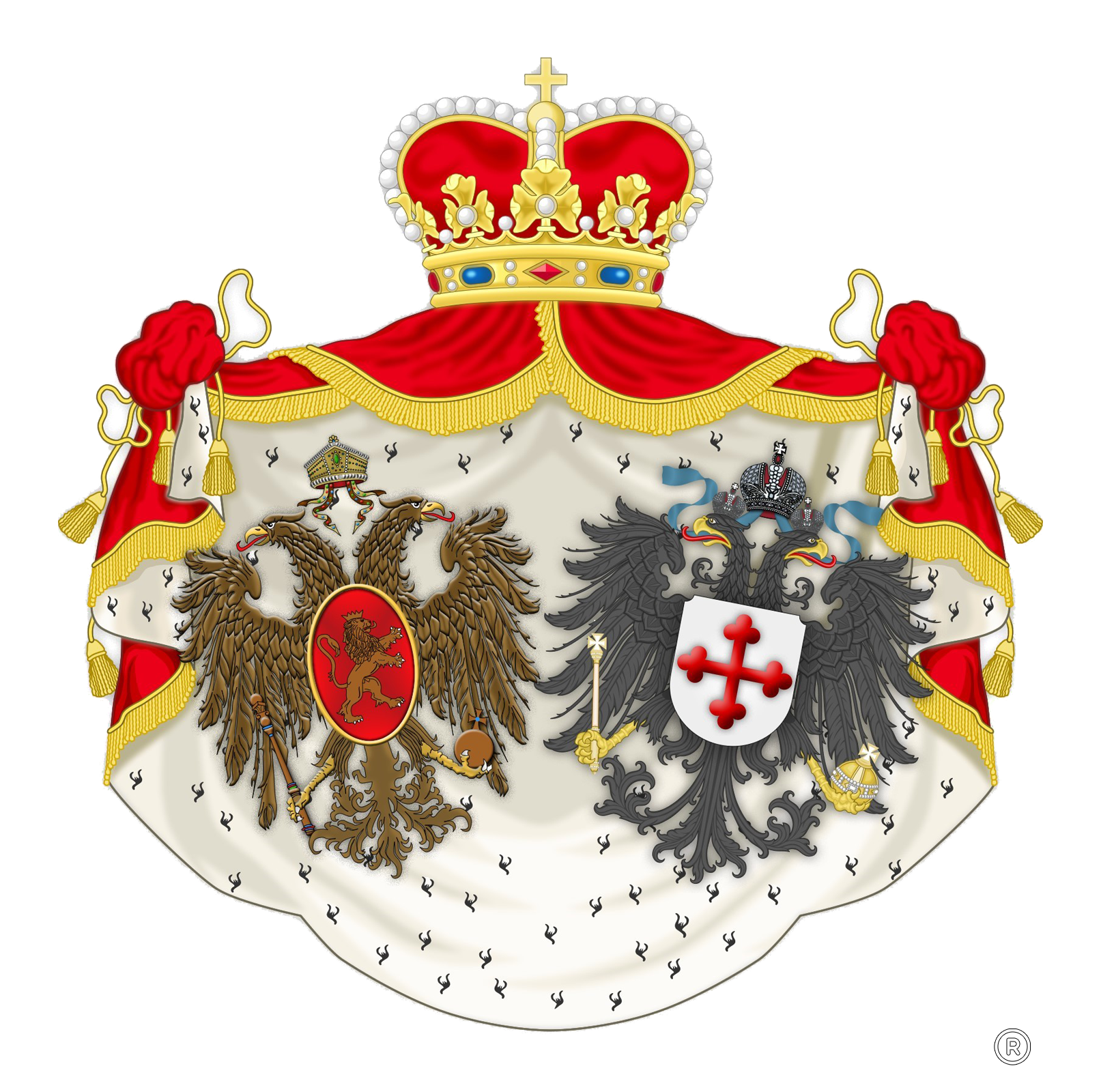 ROYAL HOUSE OF CAPPADOCIA,
CONSTANTINE THE GREAT AND ST. HELEN
KNIGHTING
INVESTITURE
HAWAII 
October 28 2023
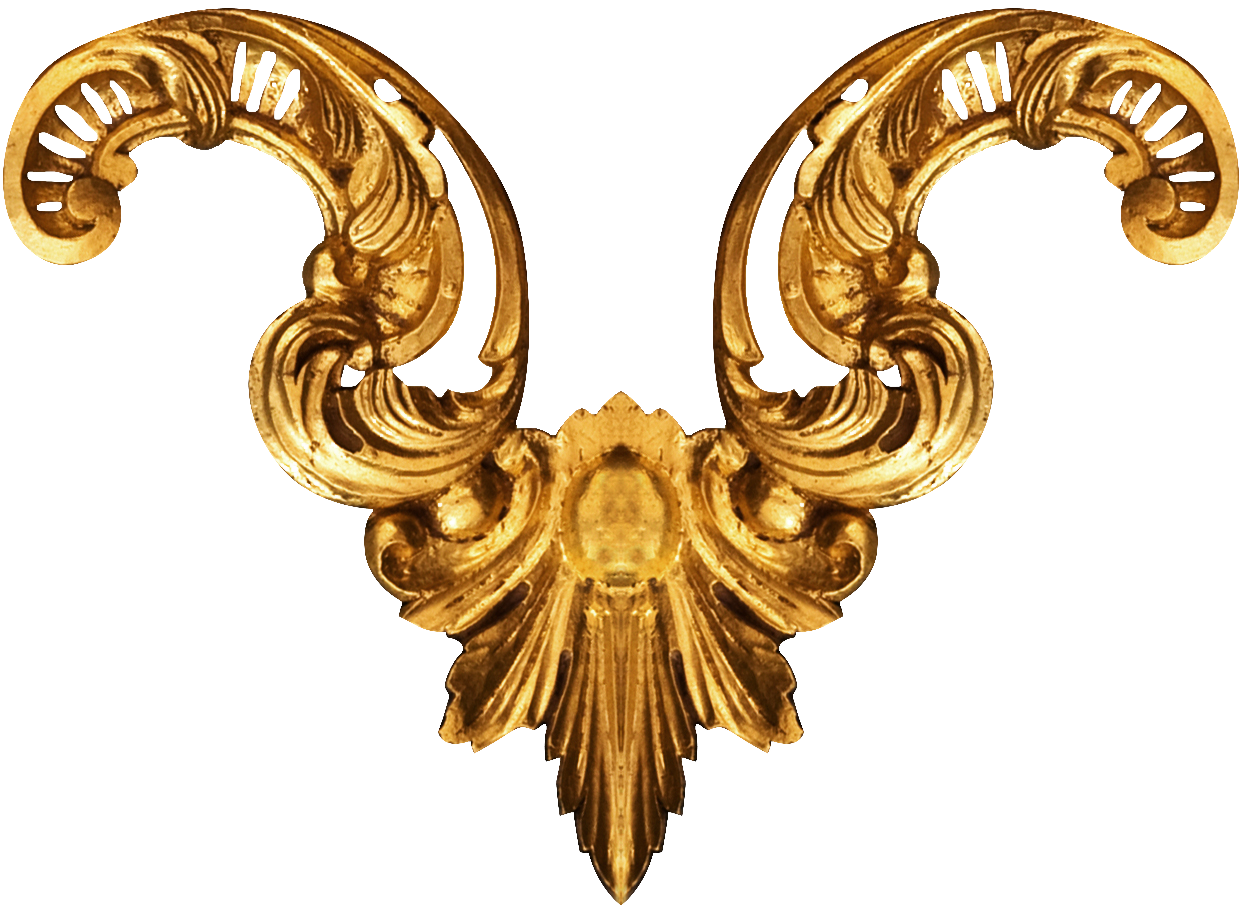 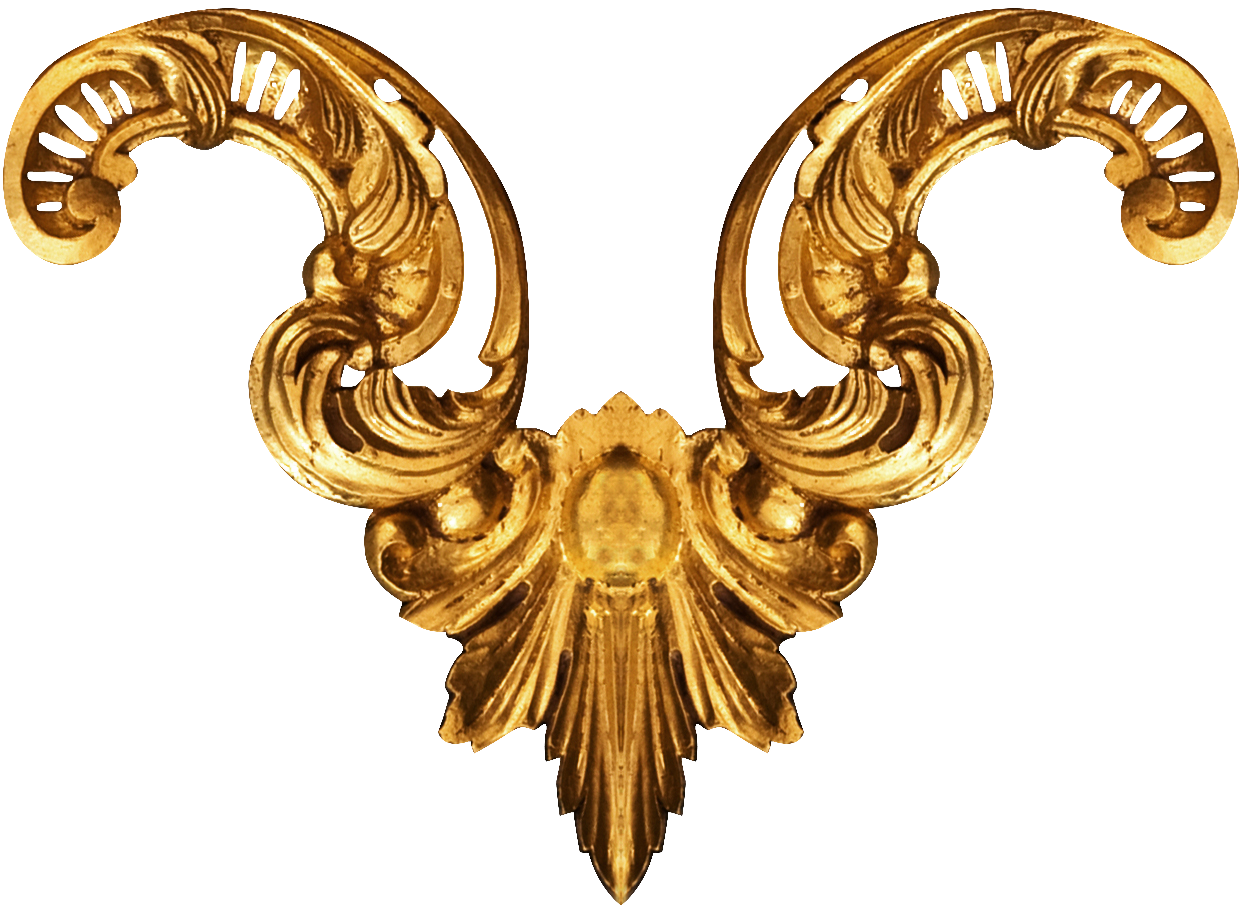 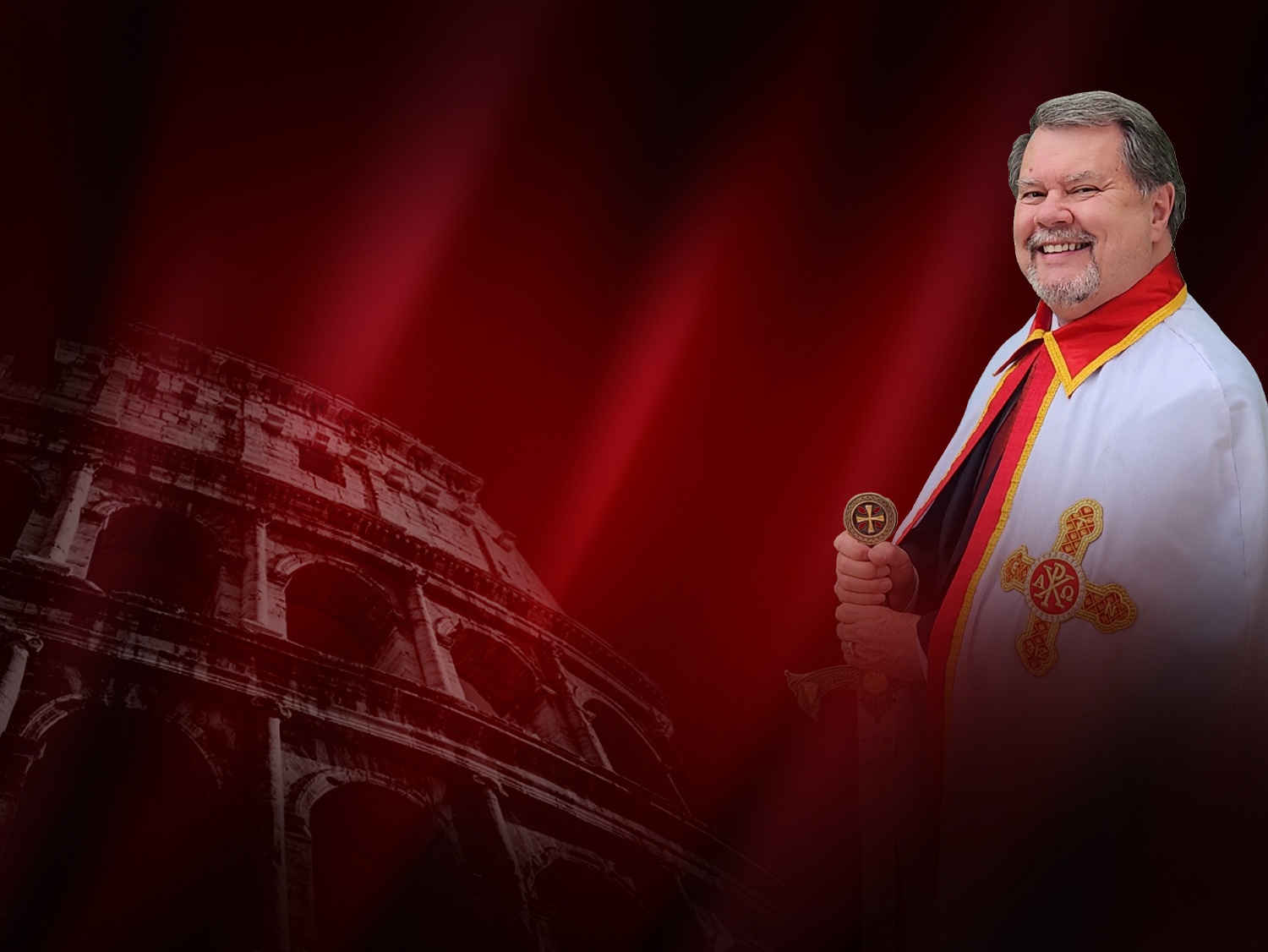 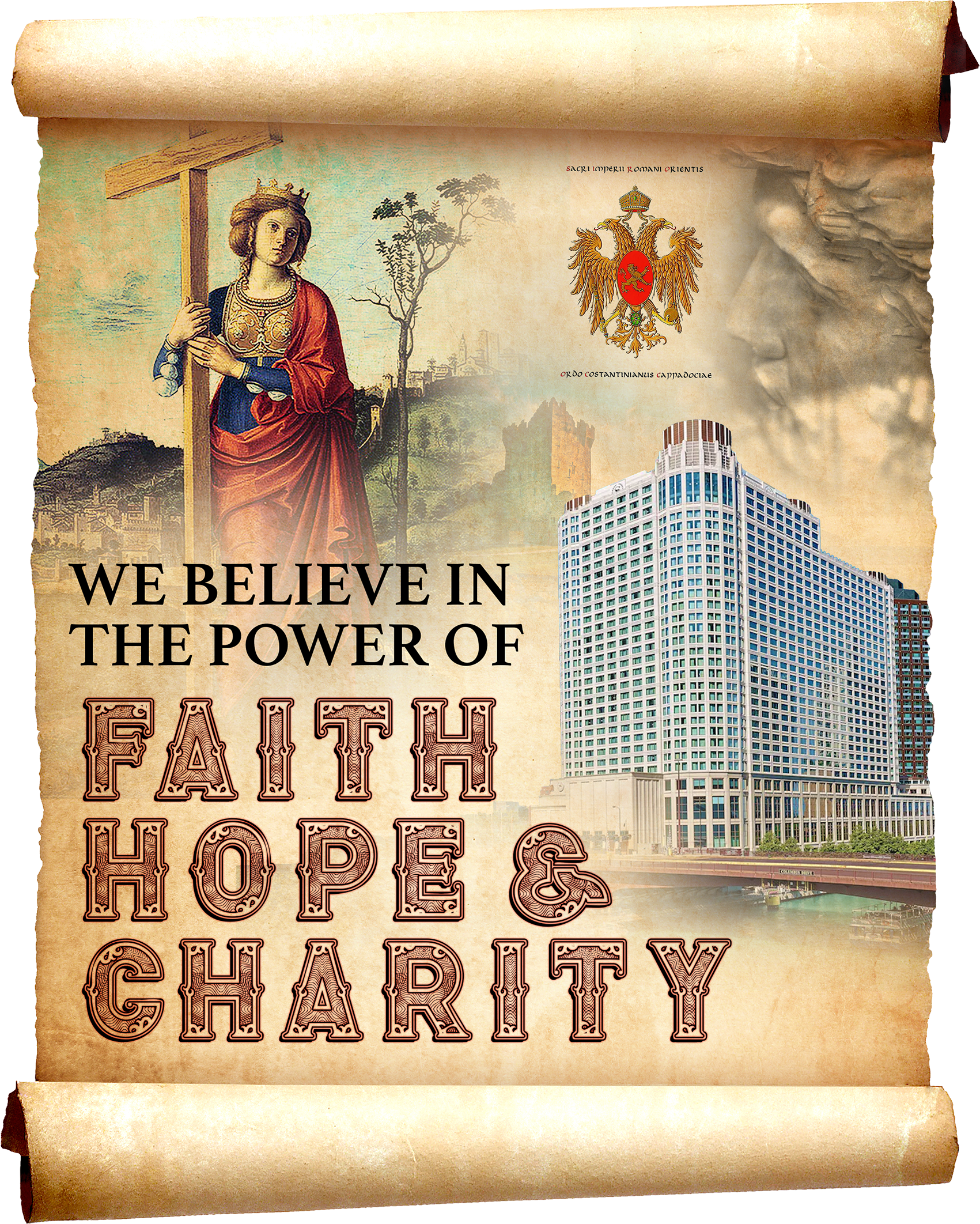 BARON  SIDNEY LELUAN
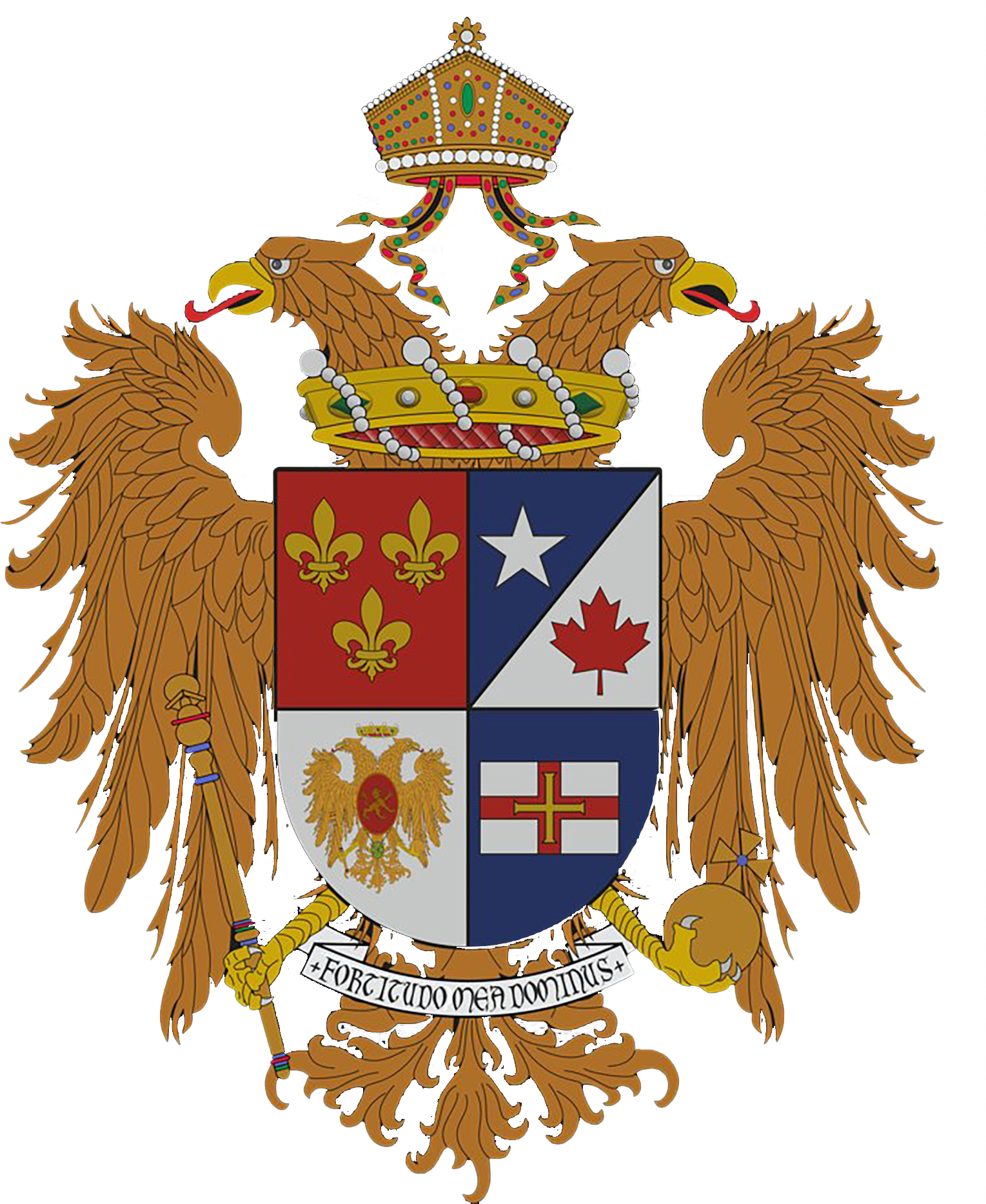 GRAND PRIOR GENERAL OF CENTRAL AND LATIN AMERICAS
of The Royal Order of Constantine The Great and St. Helen
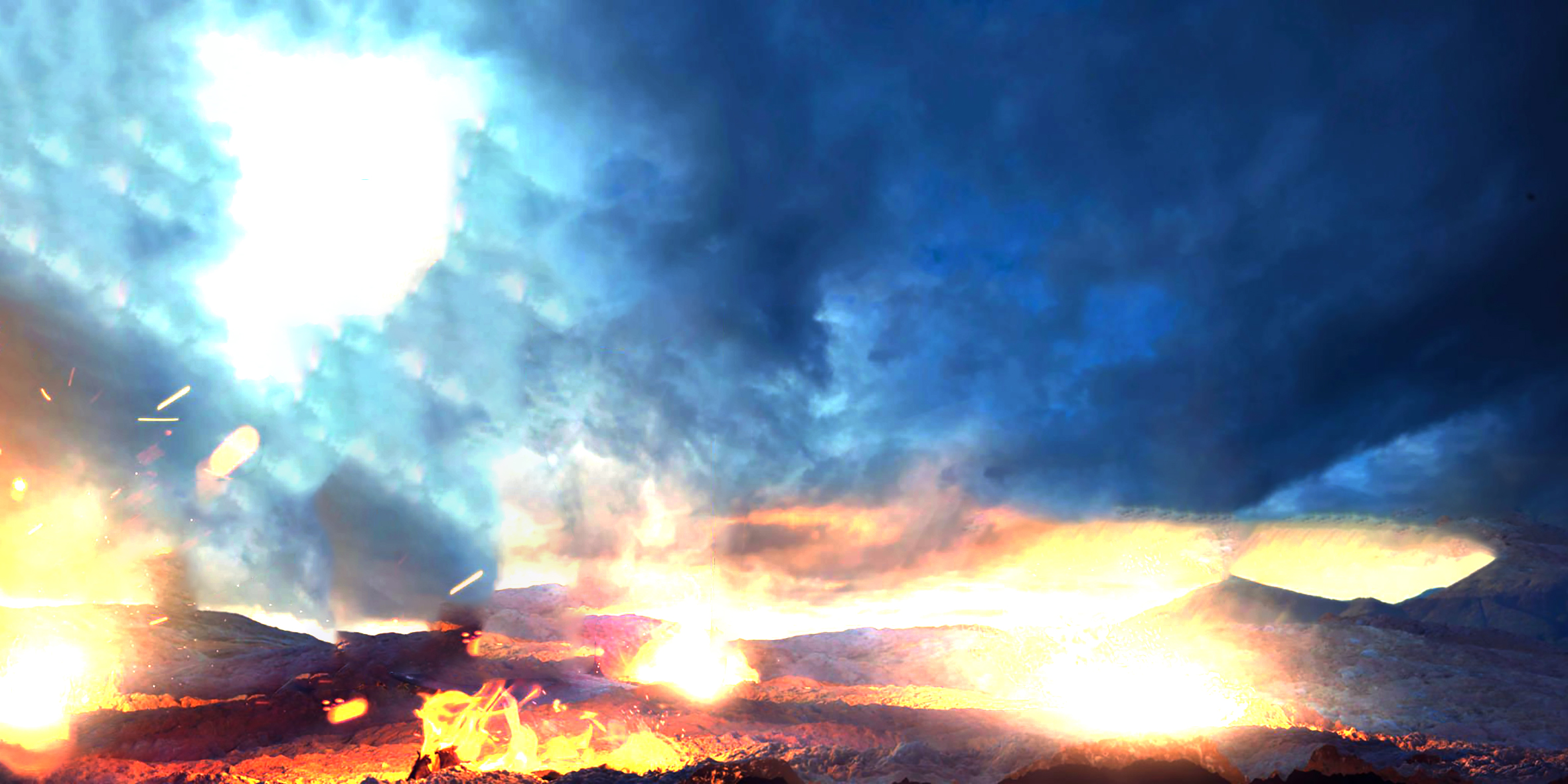 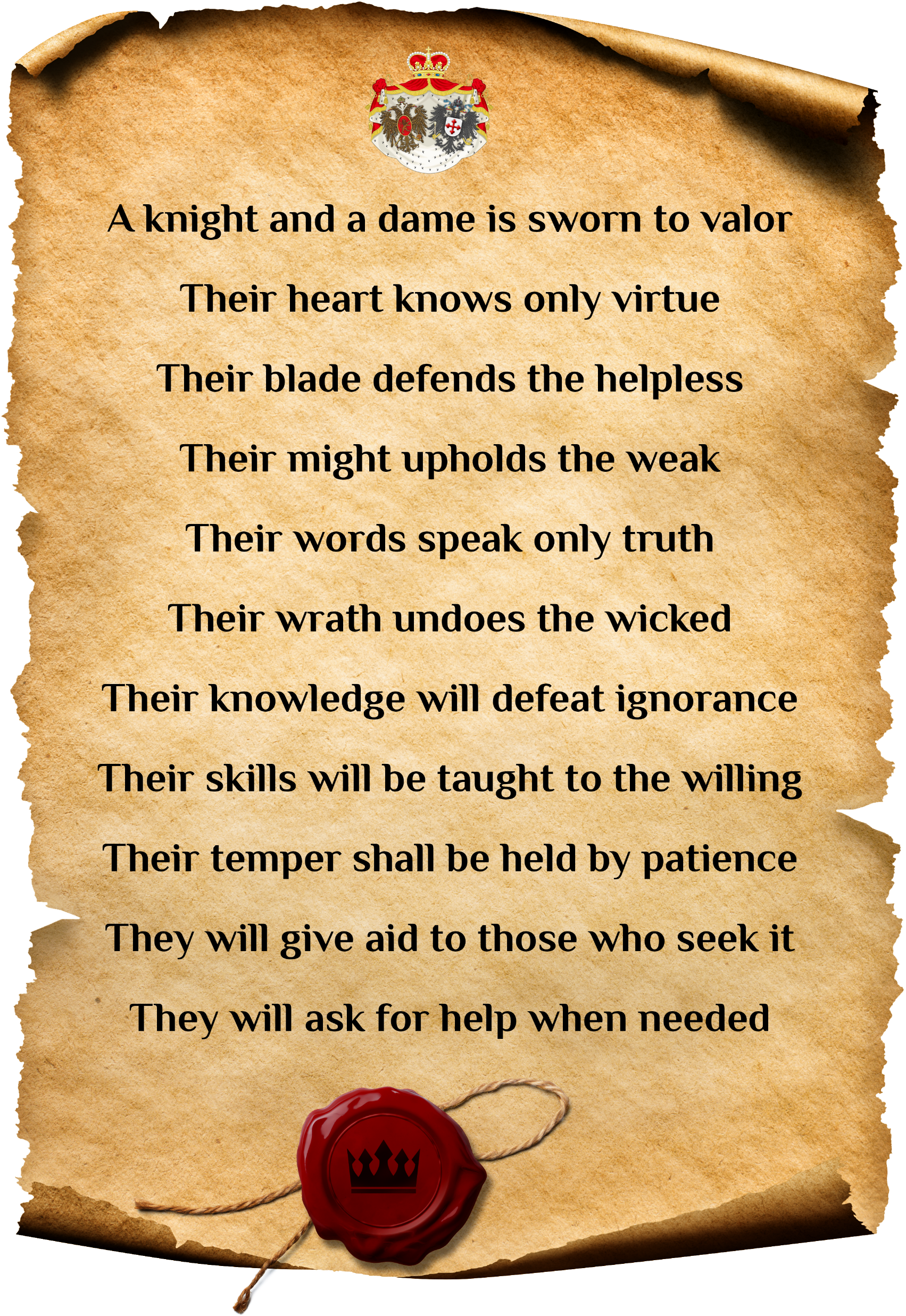 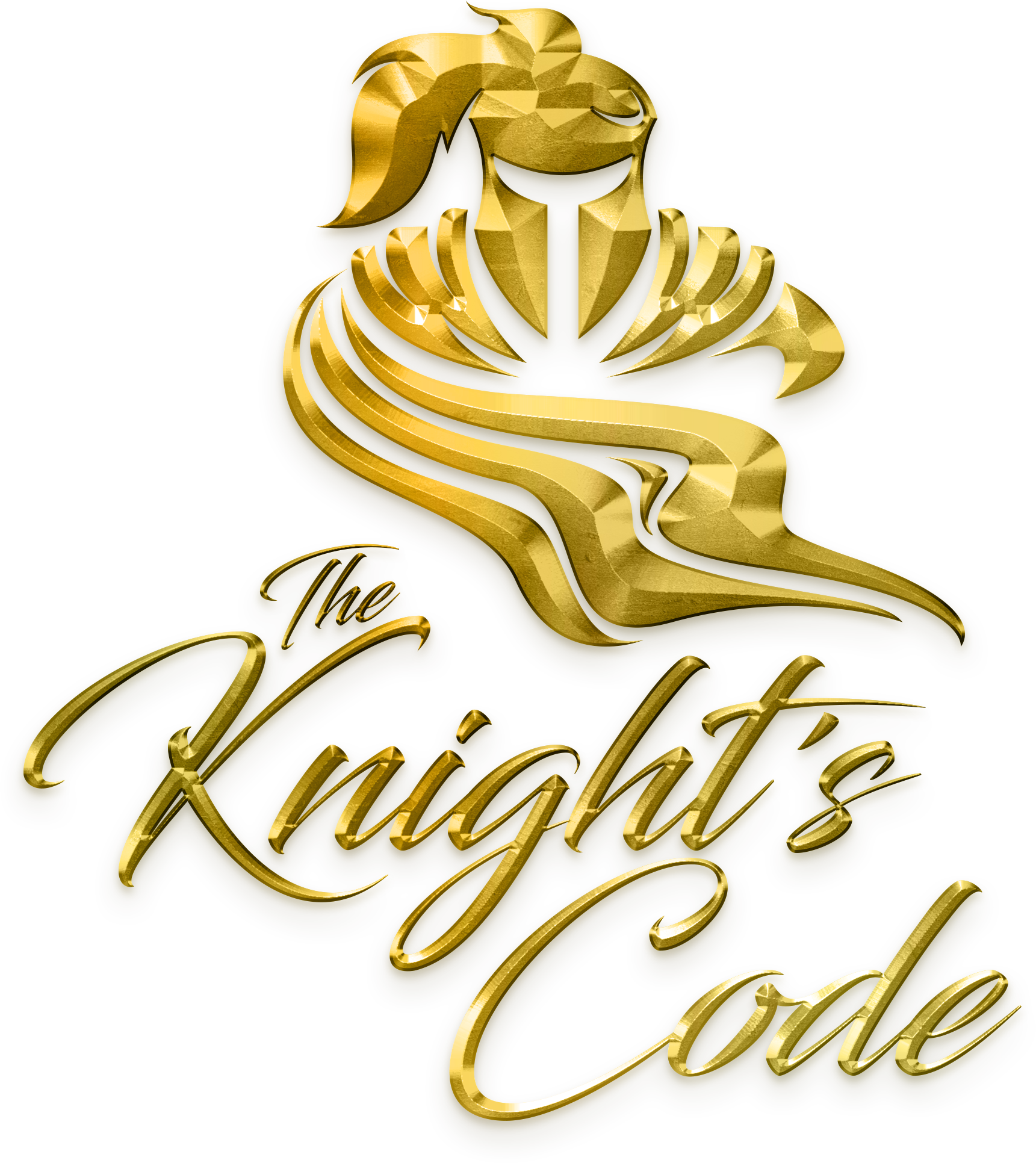 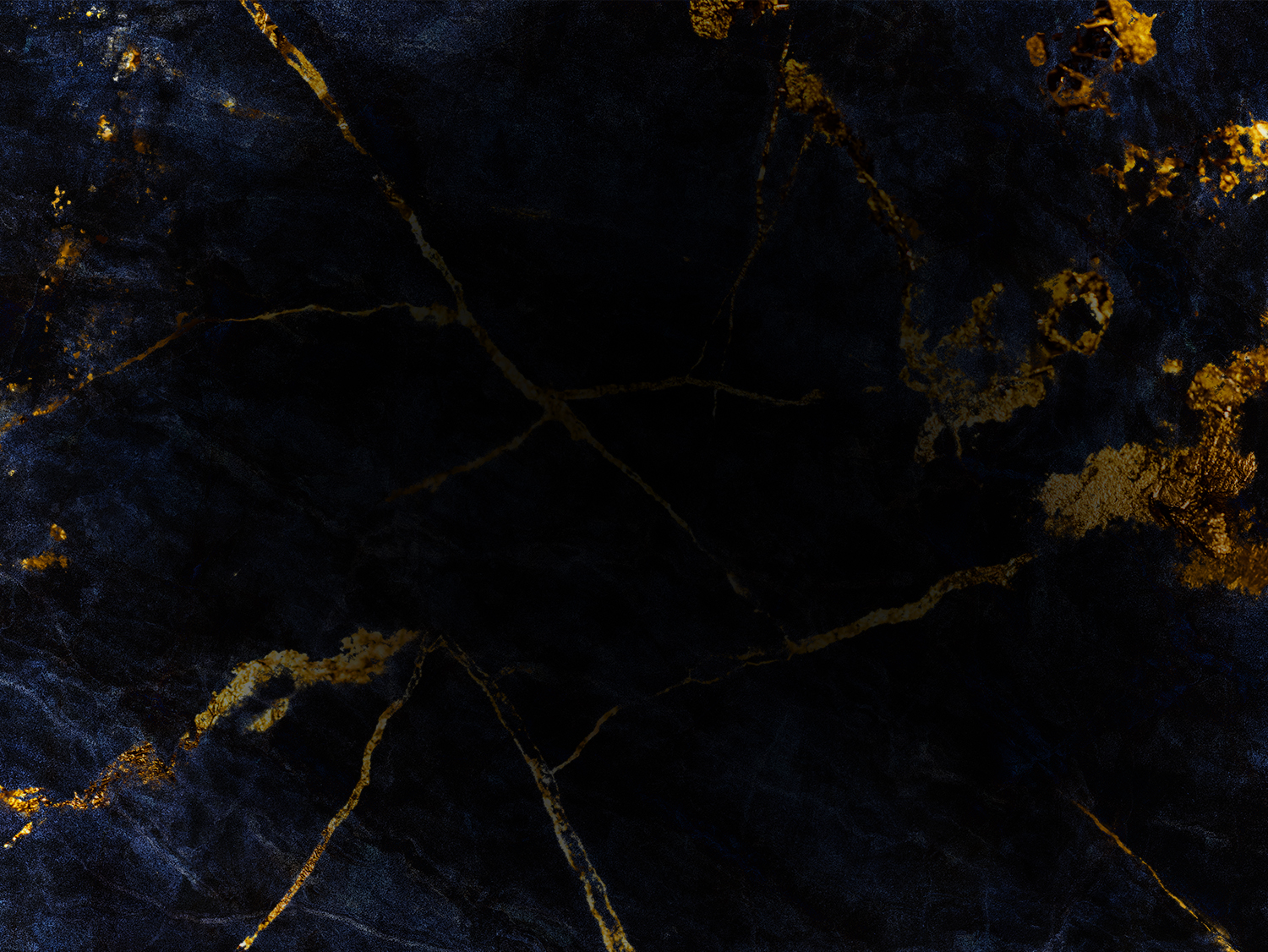 DAMES / LADIES
OF THE
ROYAL ORDER
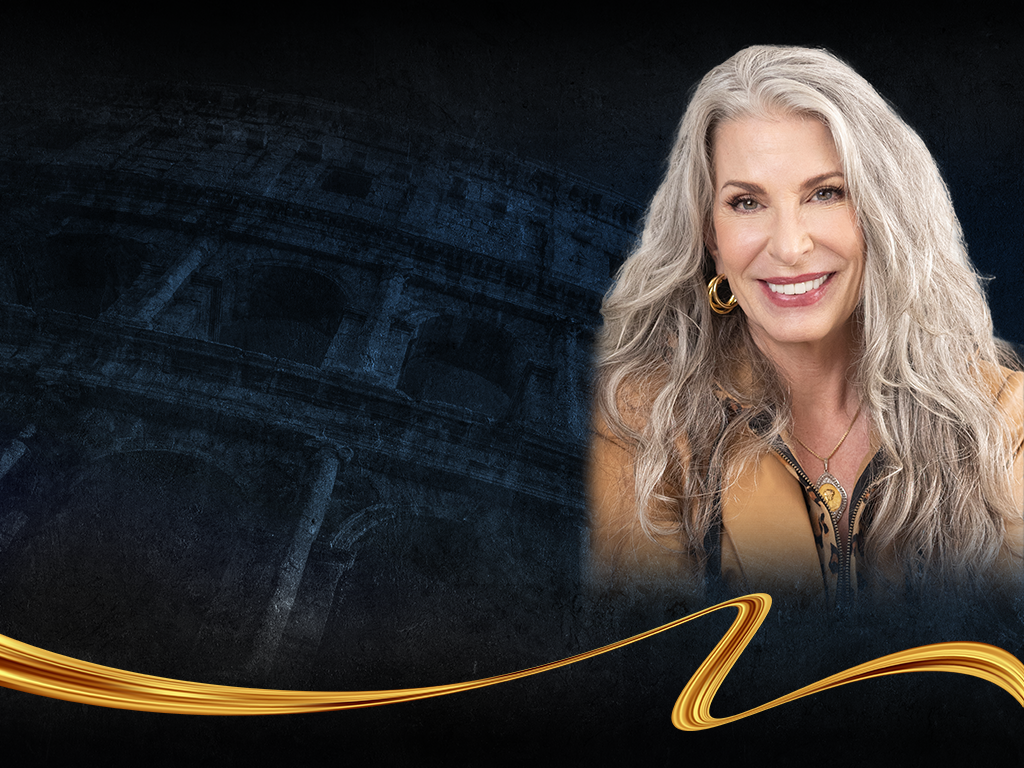 LINDA GIANGRECO
ACHIEVEMENTS IN PHILANTHROPY
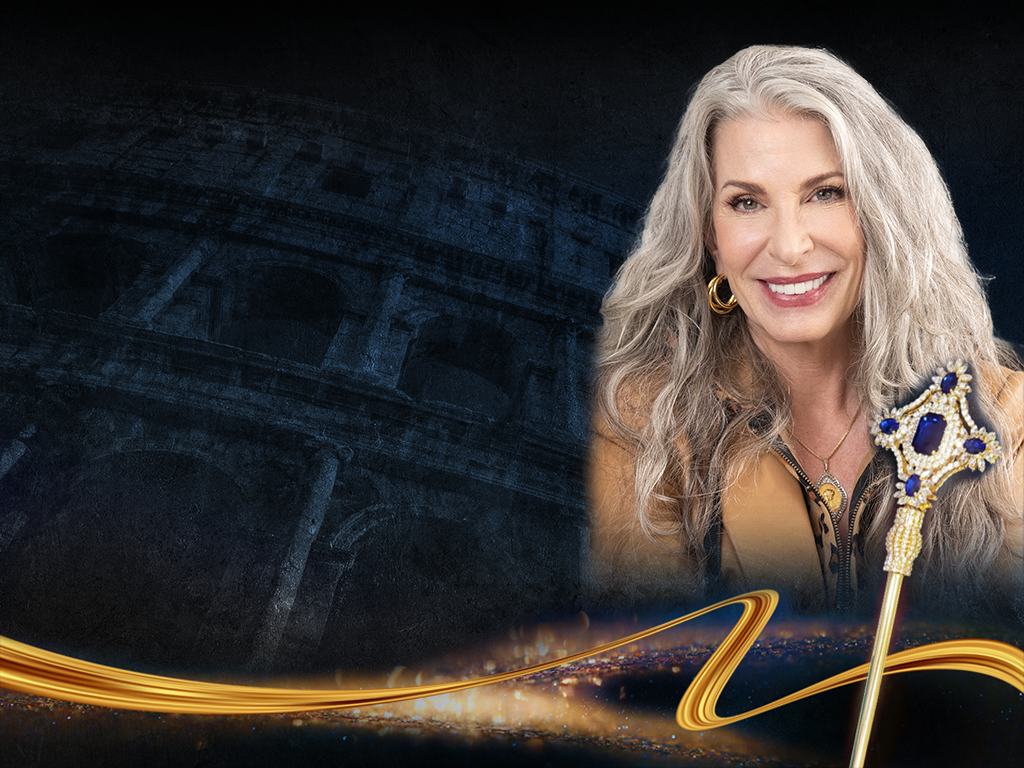 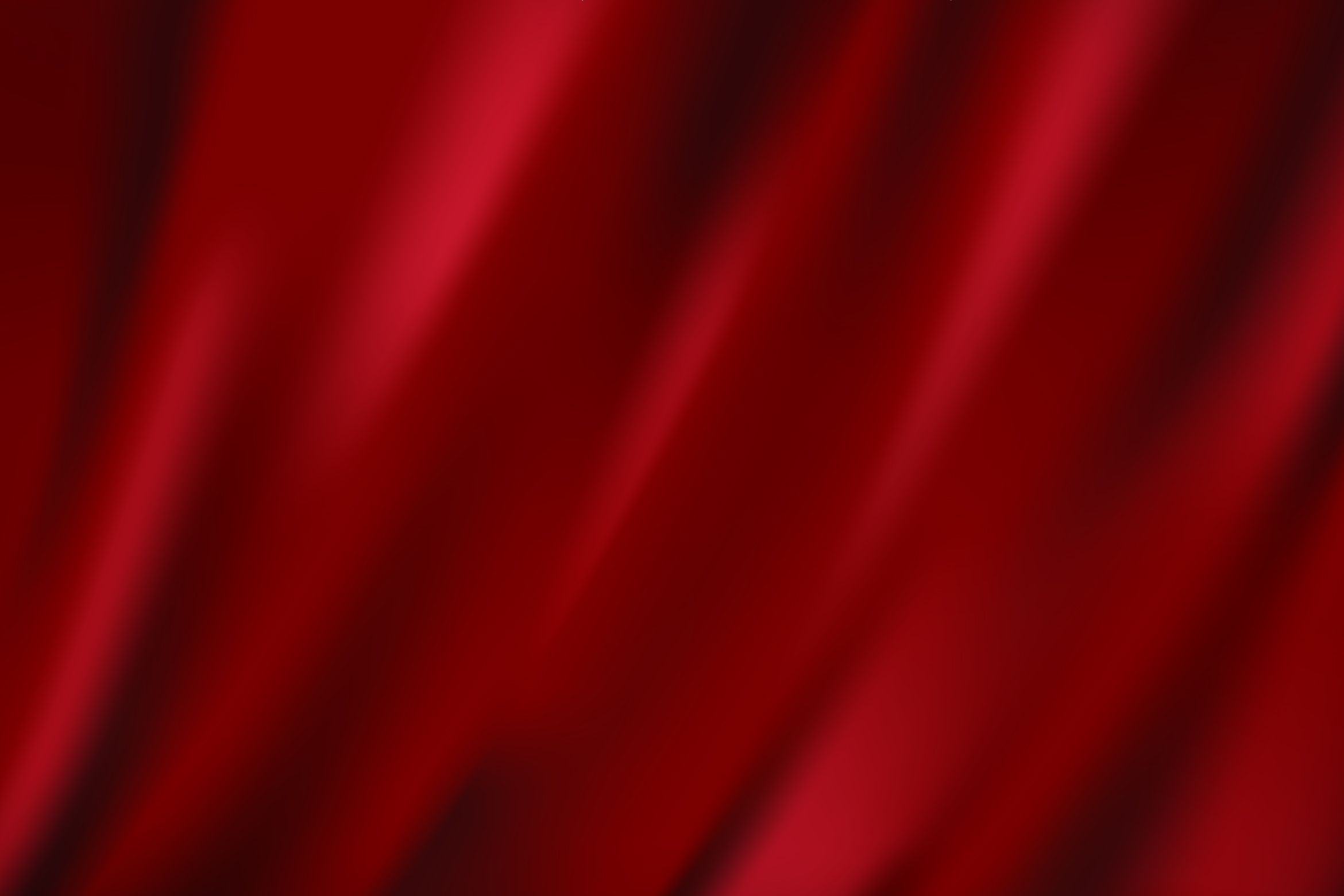 Congratulations
LINDA GIANGRECO
ACHIEVEMENTS IN PHILANTHROPY
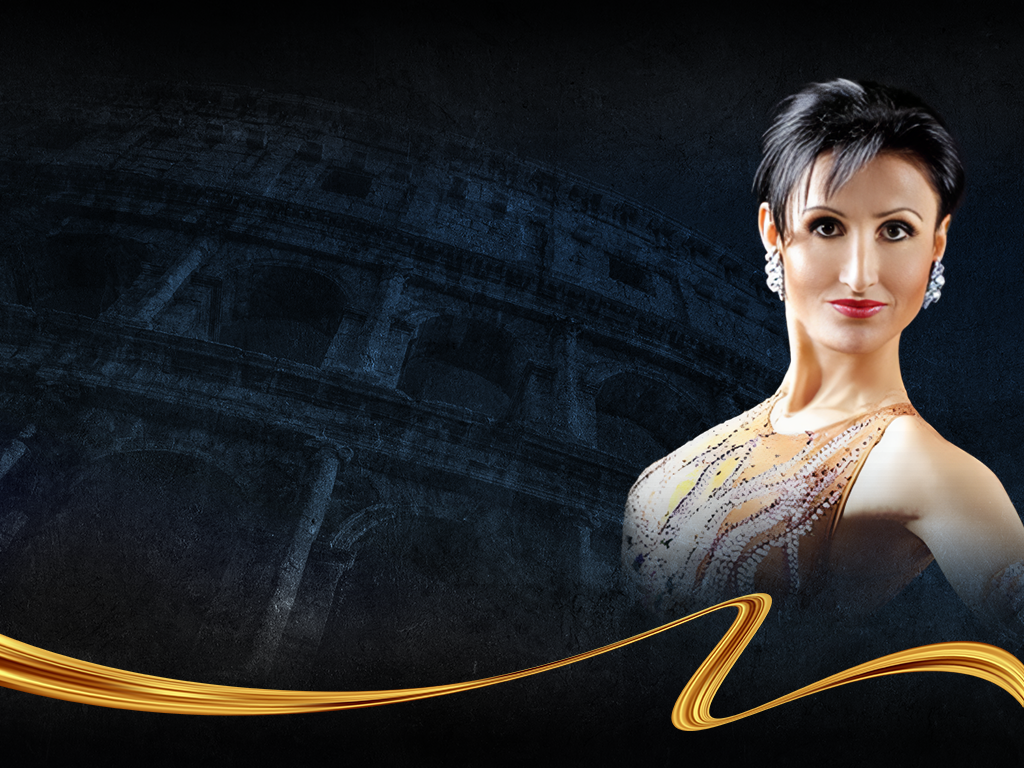 YANNA
SAMKOVA
ACHIEVEMENTS IN ARTS AND PHILANTHROPY
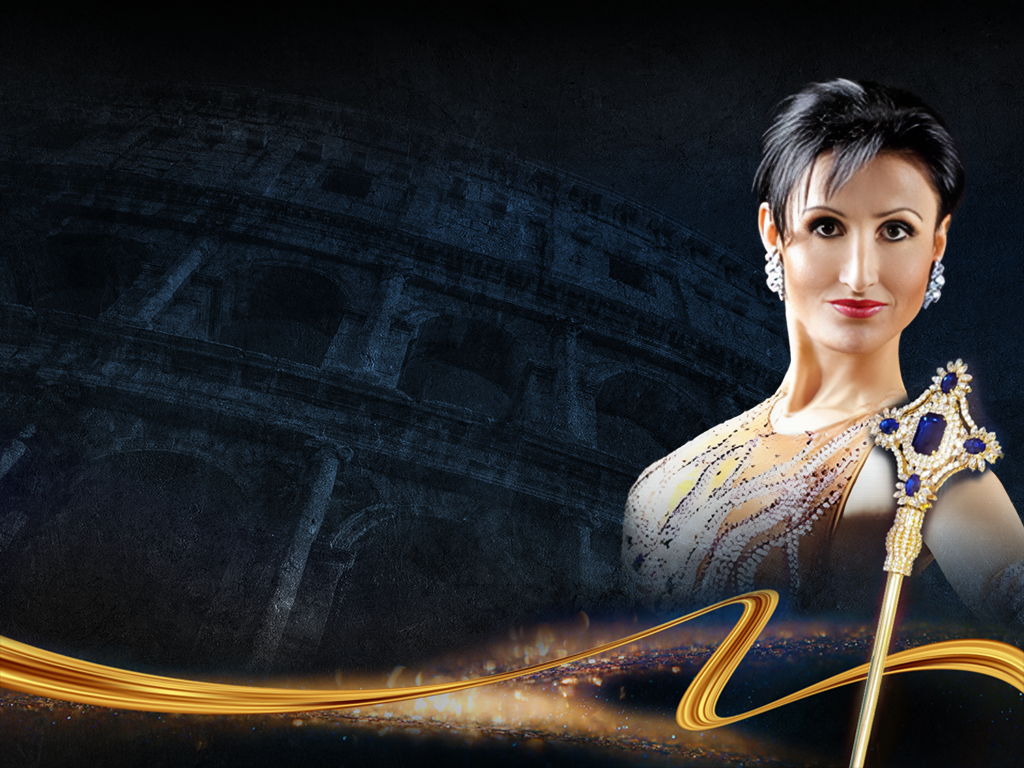 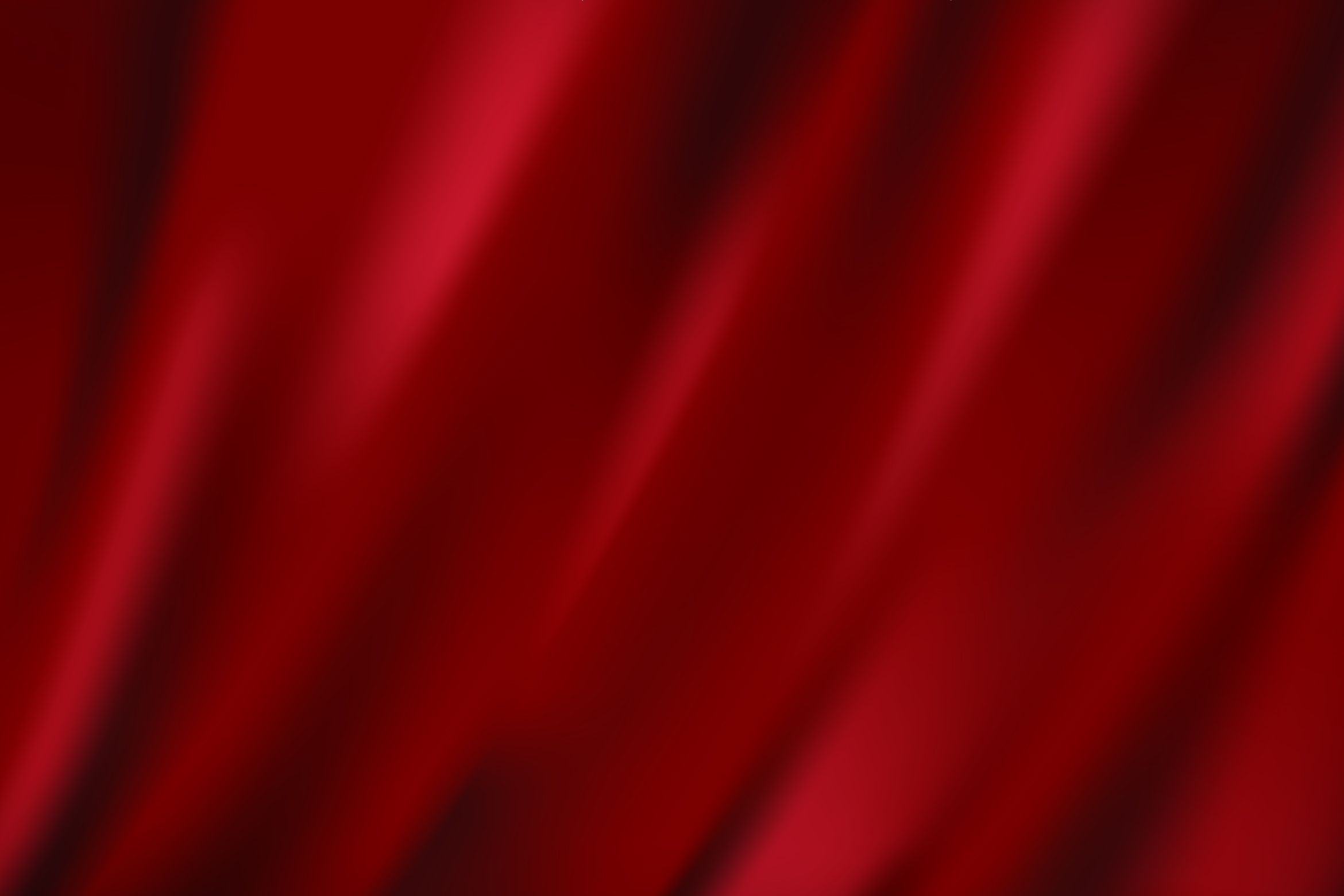 Congratulations
YANNA
SAMKOVA
ACHIEVEMENTS IN ARTS AND PHILANTHROPY
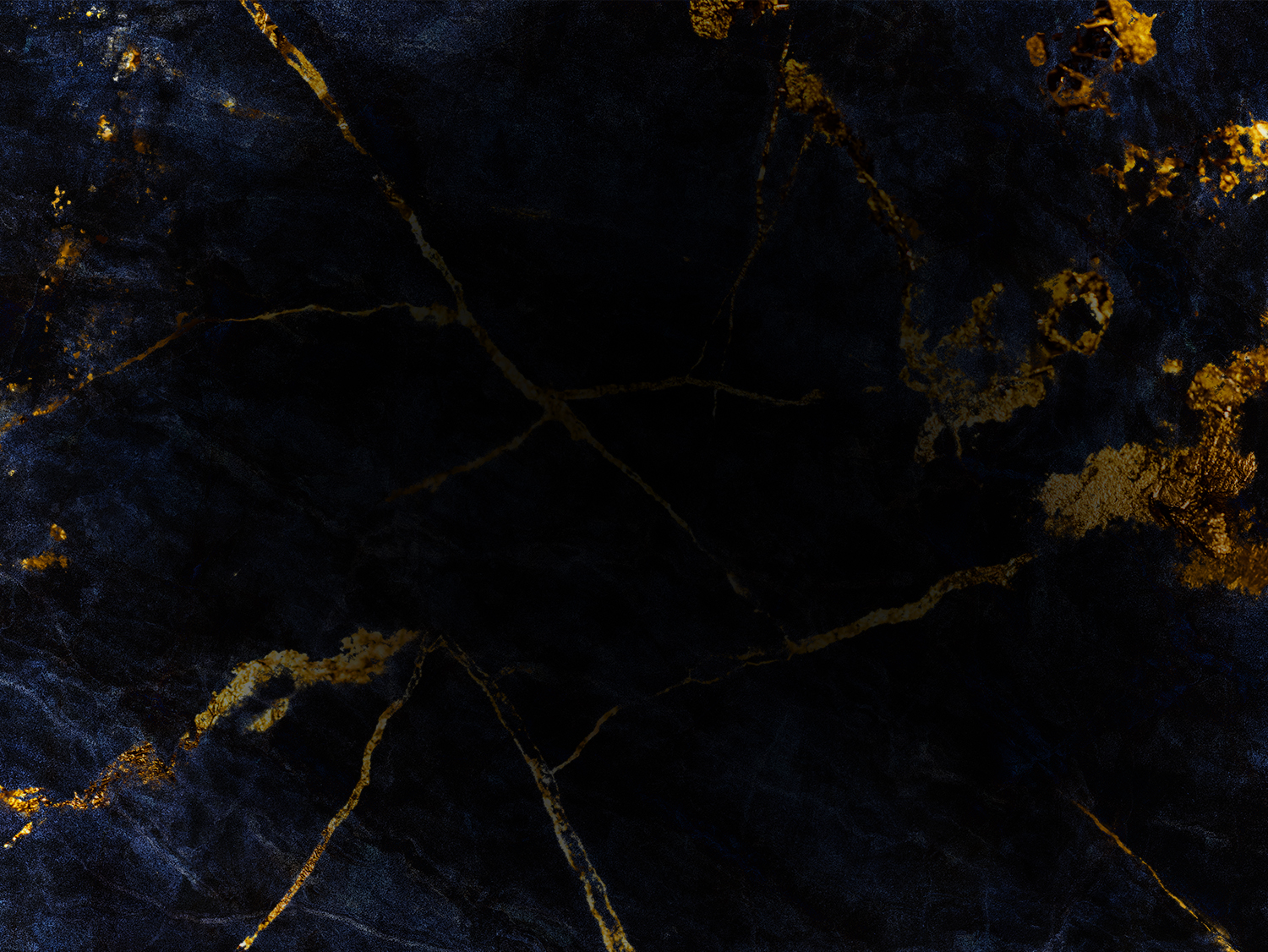 KNIGHTS
OF THE
ROYAL ORDER
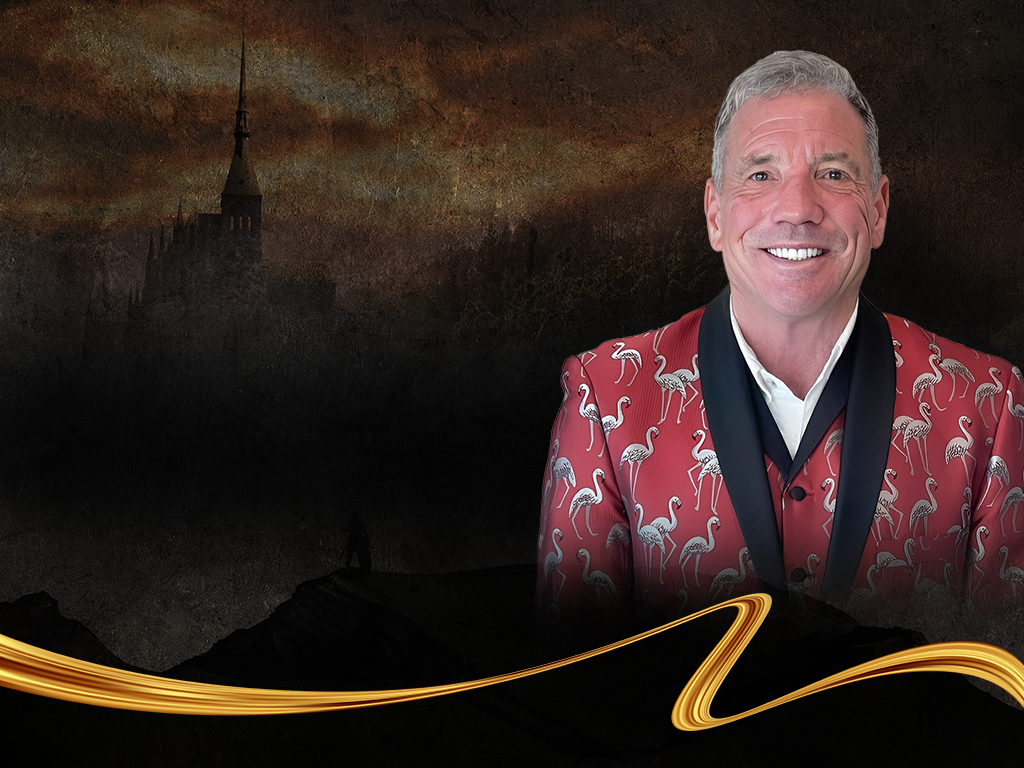 JAMES GRAY
ROBINSON, Esq.
ACHIEVEMENTS IN PHILANTHROPY
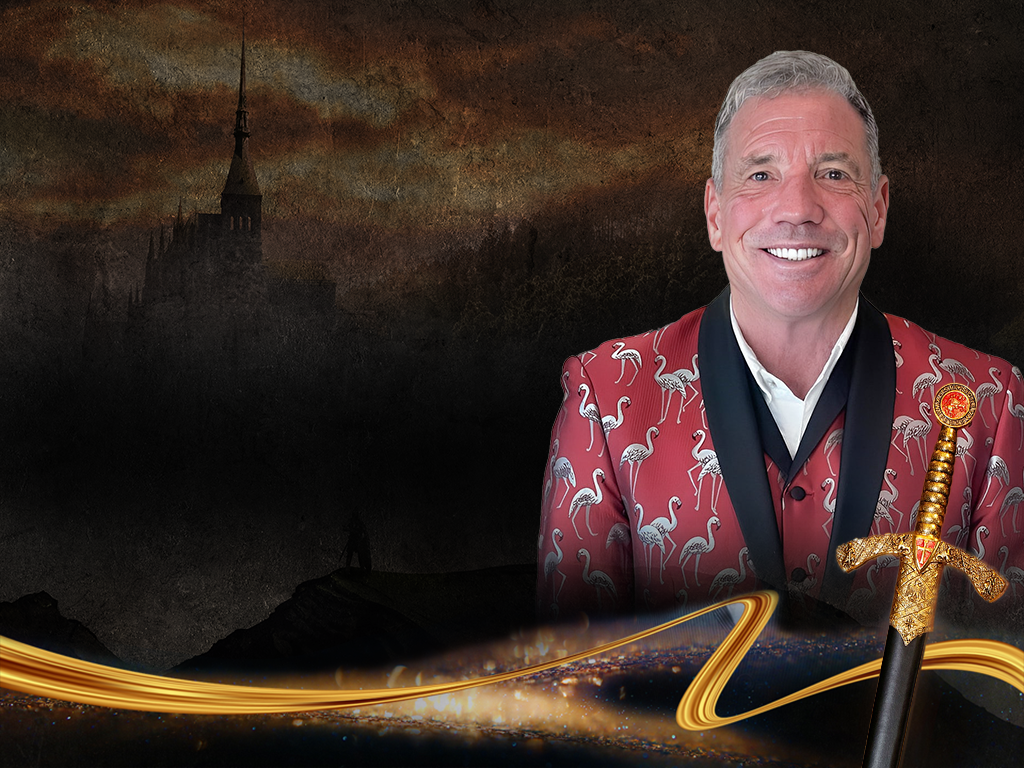 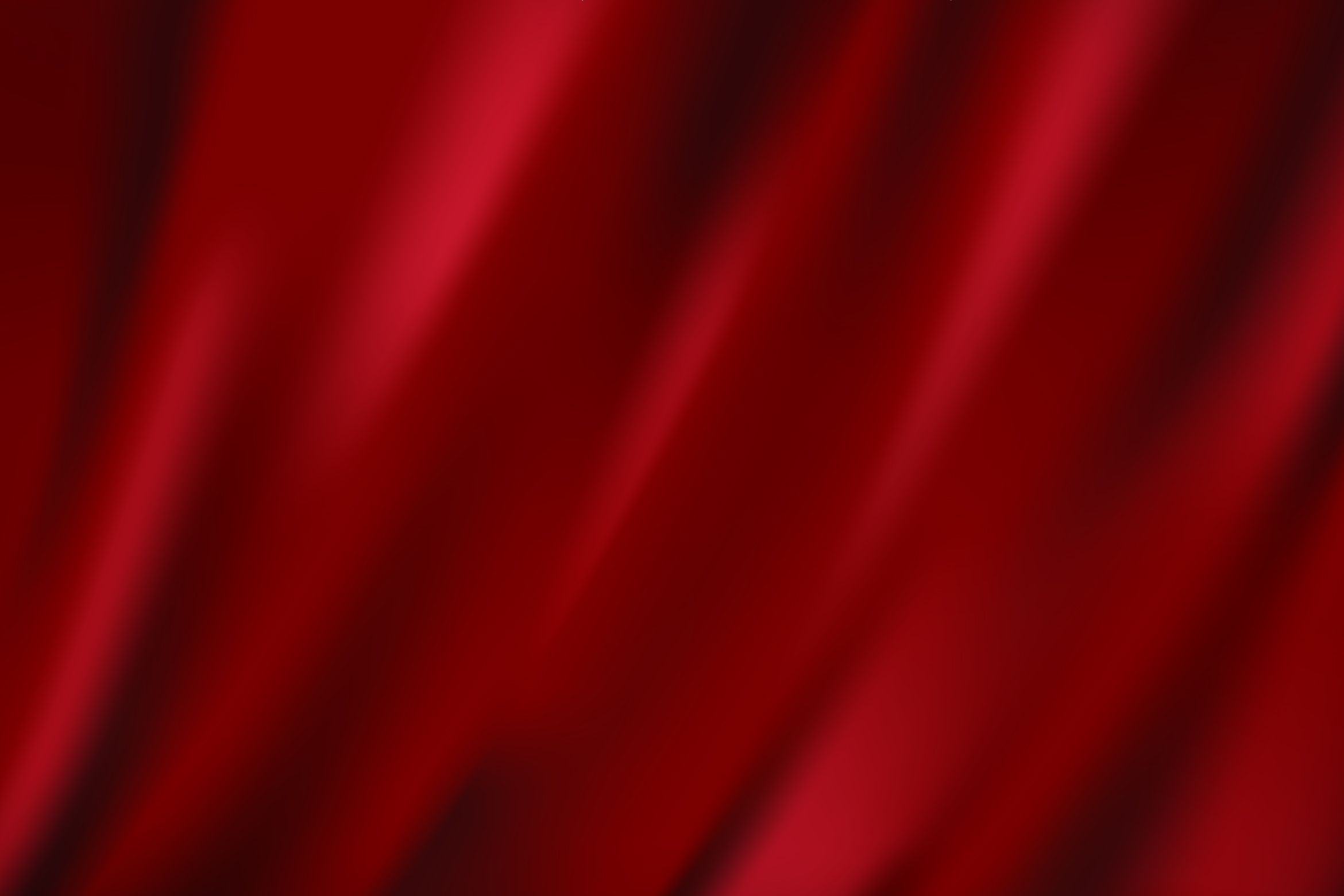 Congratulations
SIR JAMES GRAY
ROBINSON, Esq.
ACHIEVEMENTS IN PHILANTHROPY
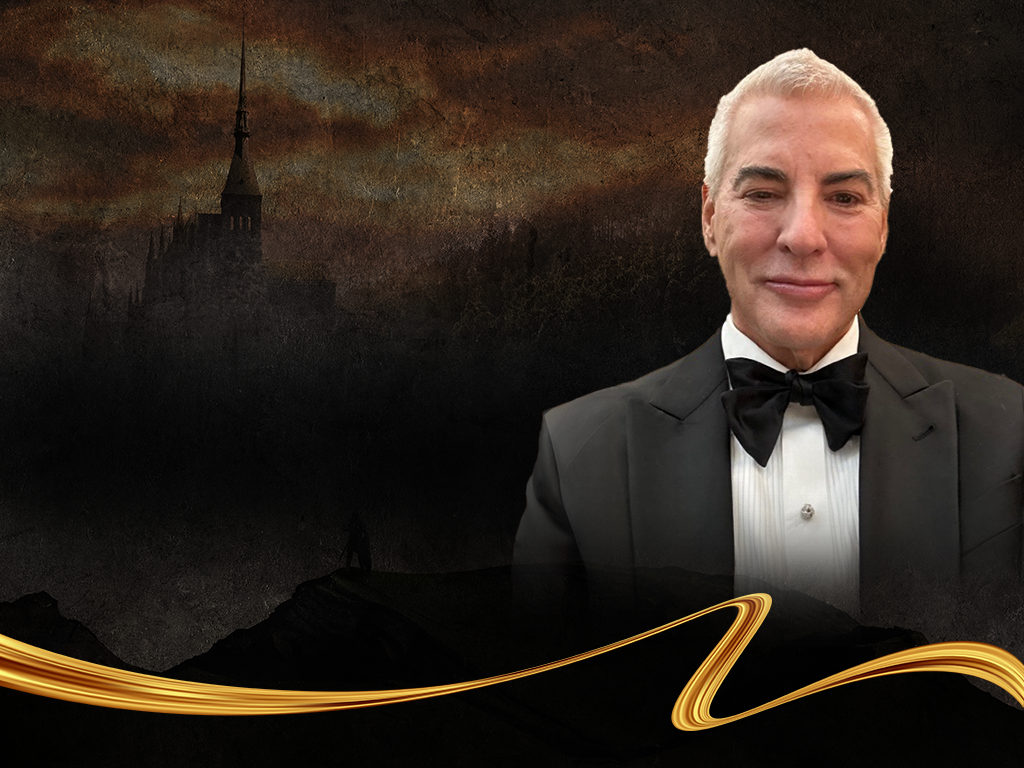 RONALD EUGENE
WILHELM, Esq.
ACHIEVEMENTS IN ENTREPRENEURSHIP
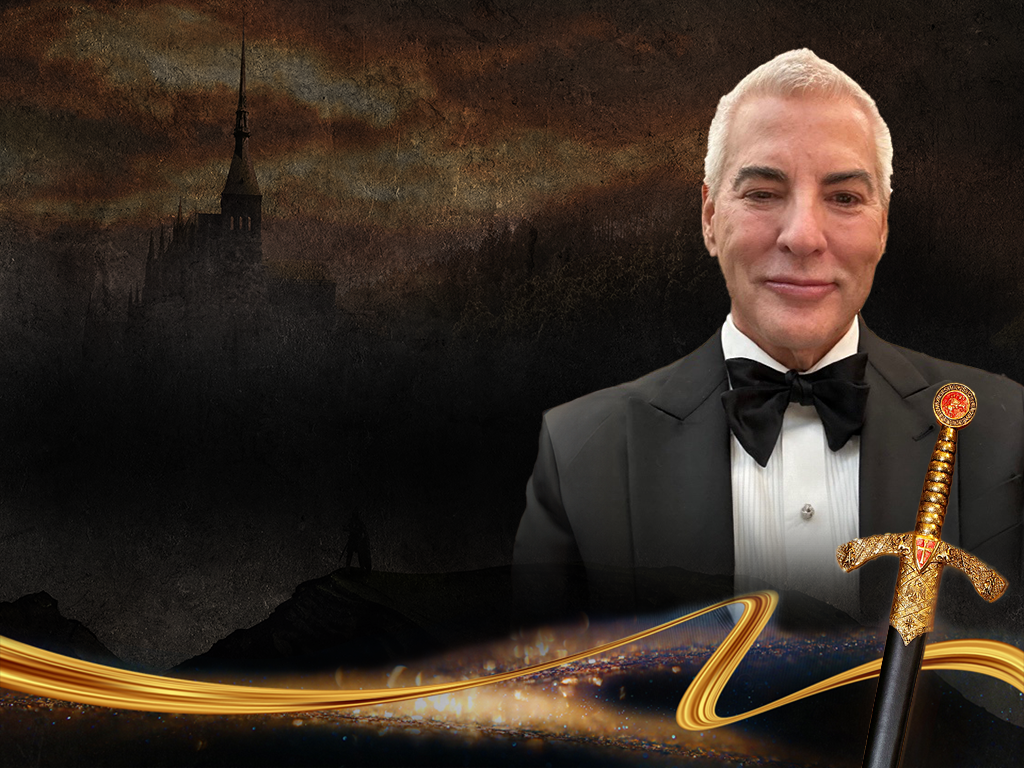 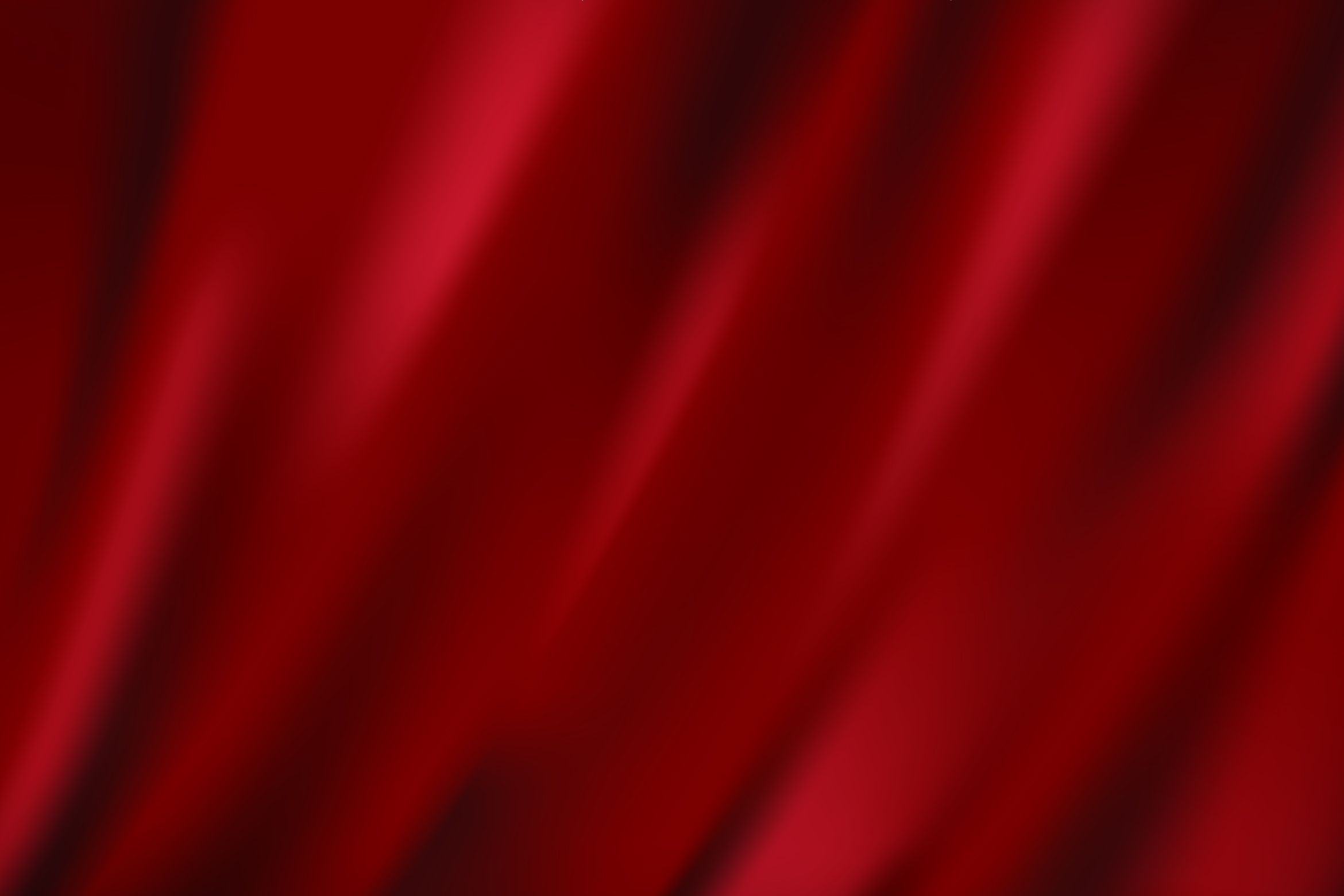 Congratulations
SIR RONALD EUGENE
WILHELM, Esq.
ACHIEVEMENTS IN ENTREPRENEURSHIP
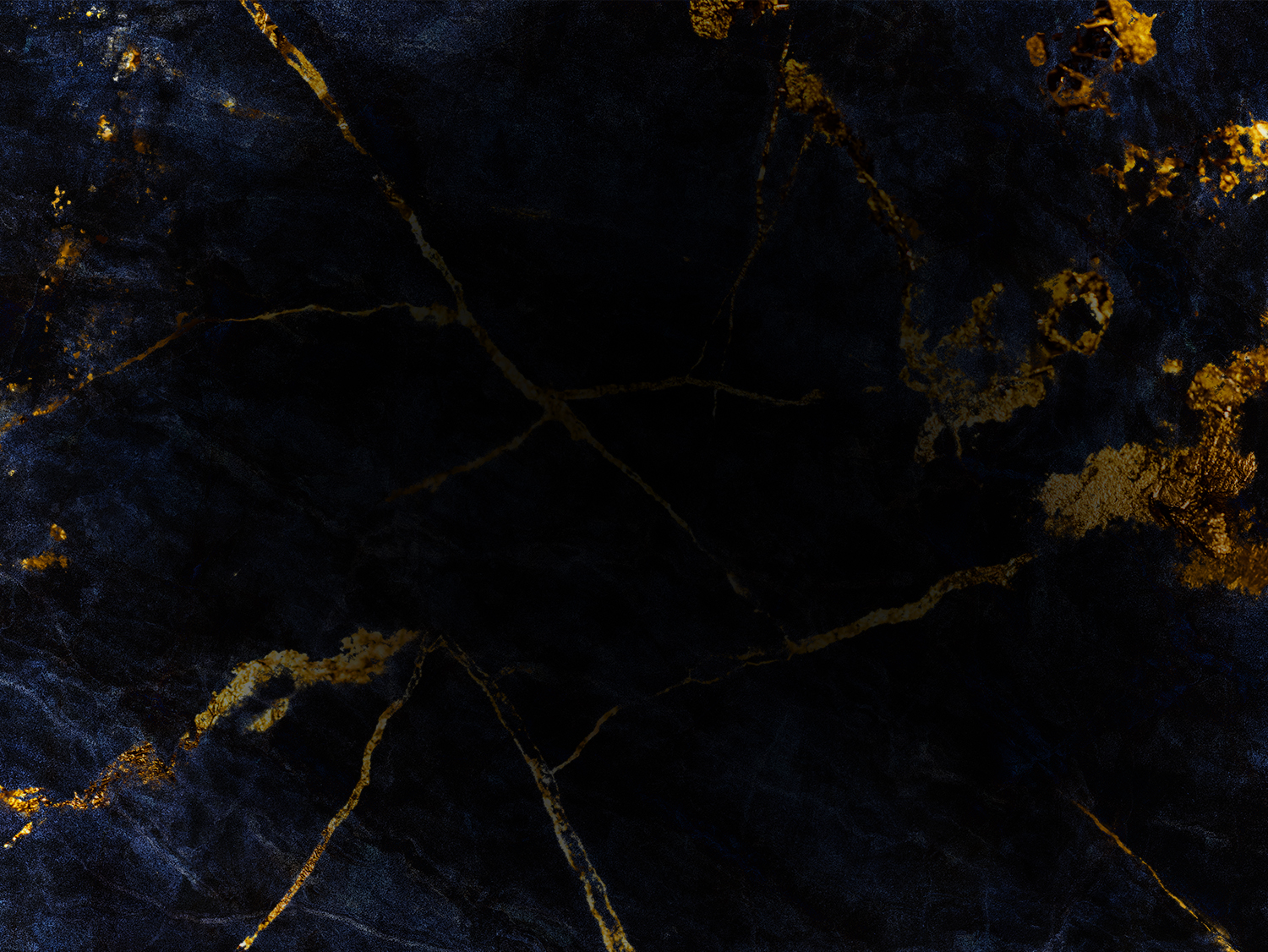 KNIGHT COMMANDER, AND ADVISORY TO THE ROYAL HOUSE
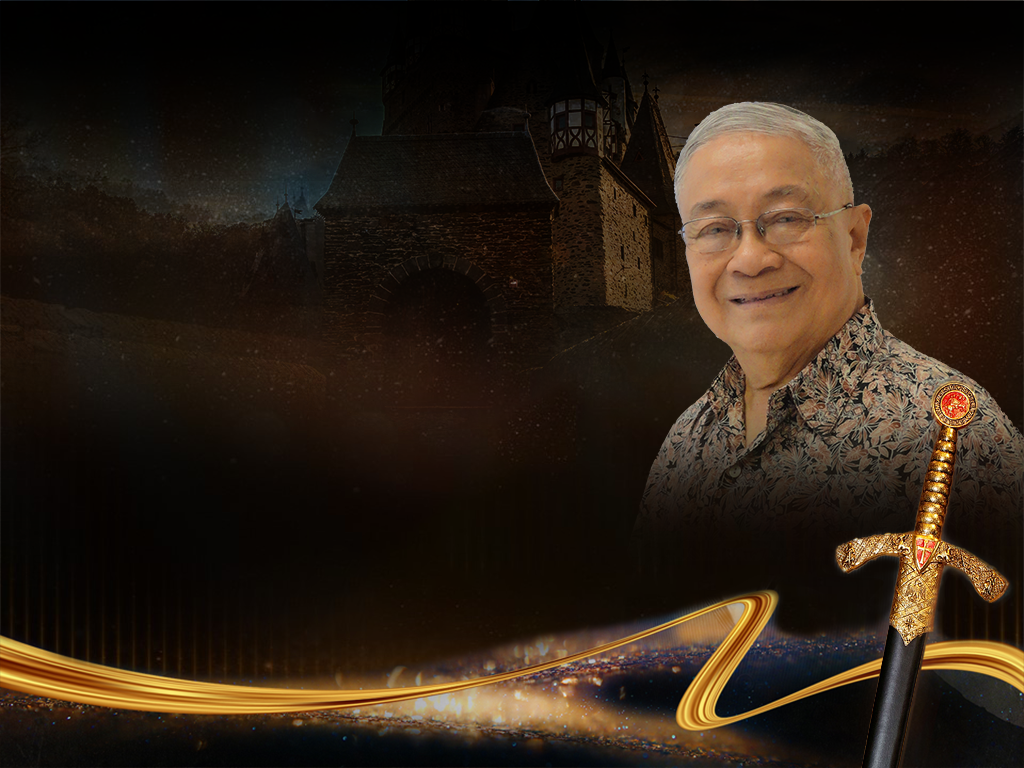 H.E. SIR ANACLETO ALCANTRA, SR., ENG.,
KNIGHT COMMANDER AND ADVISOR TO THE ROYAL HOUSE
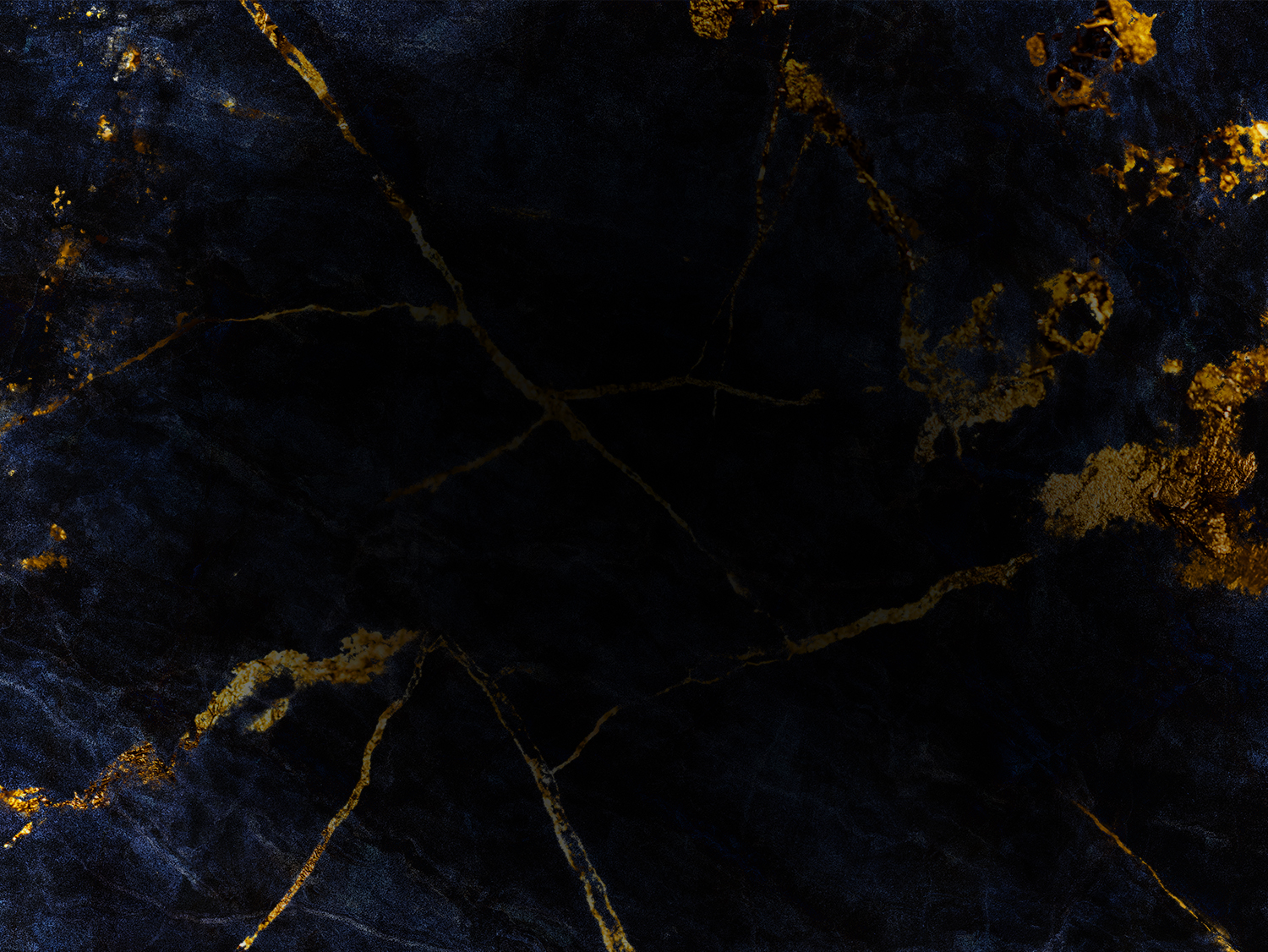 ADVANCEMENT IN NOBILITY
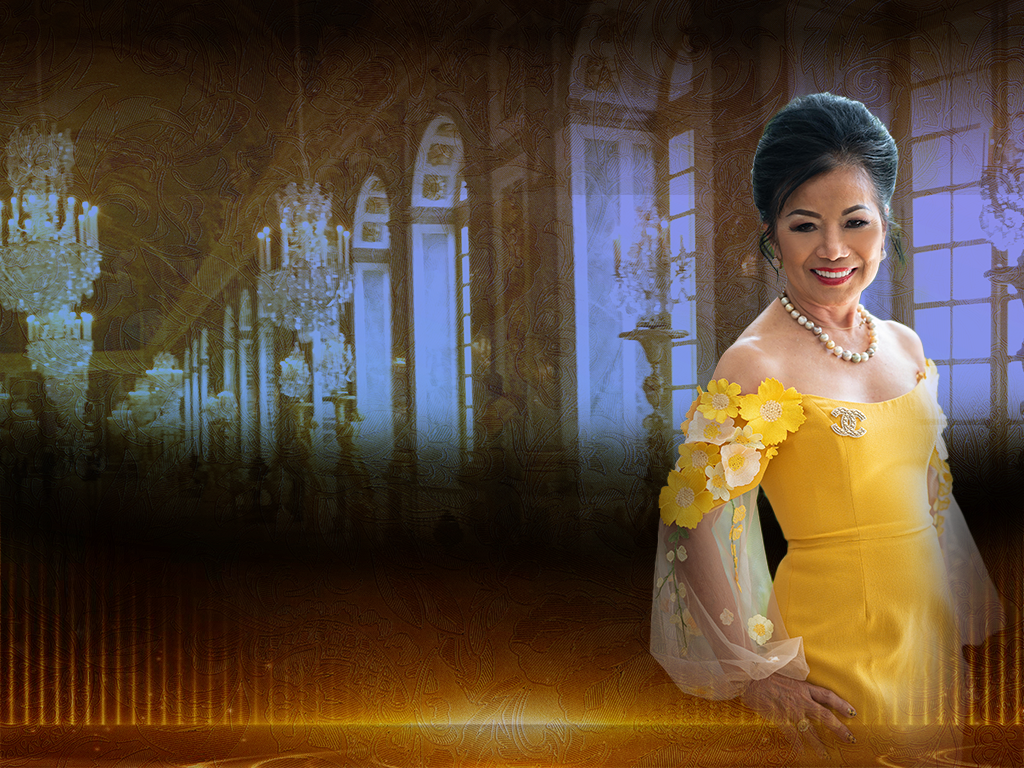 HER GRACE
DUCHESS DR. NANCY
ATMOSPERA-WALCH
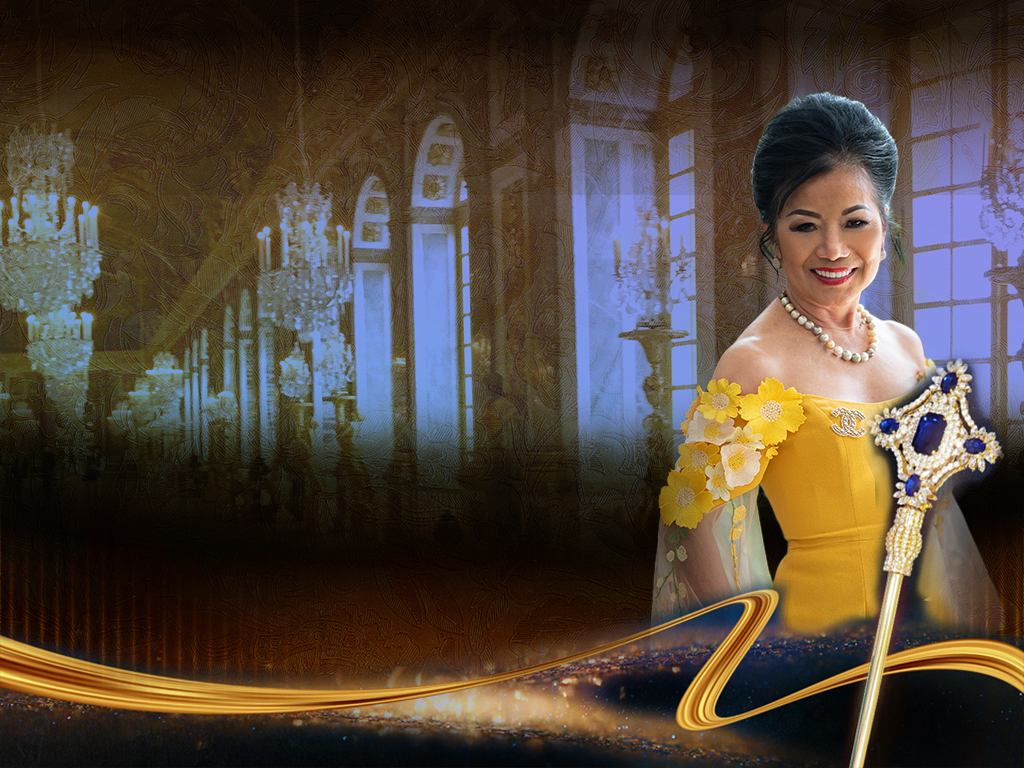 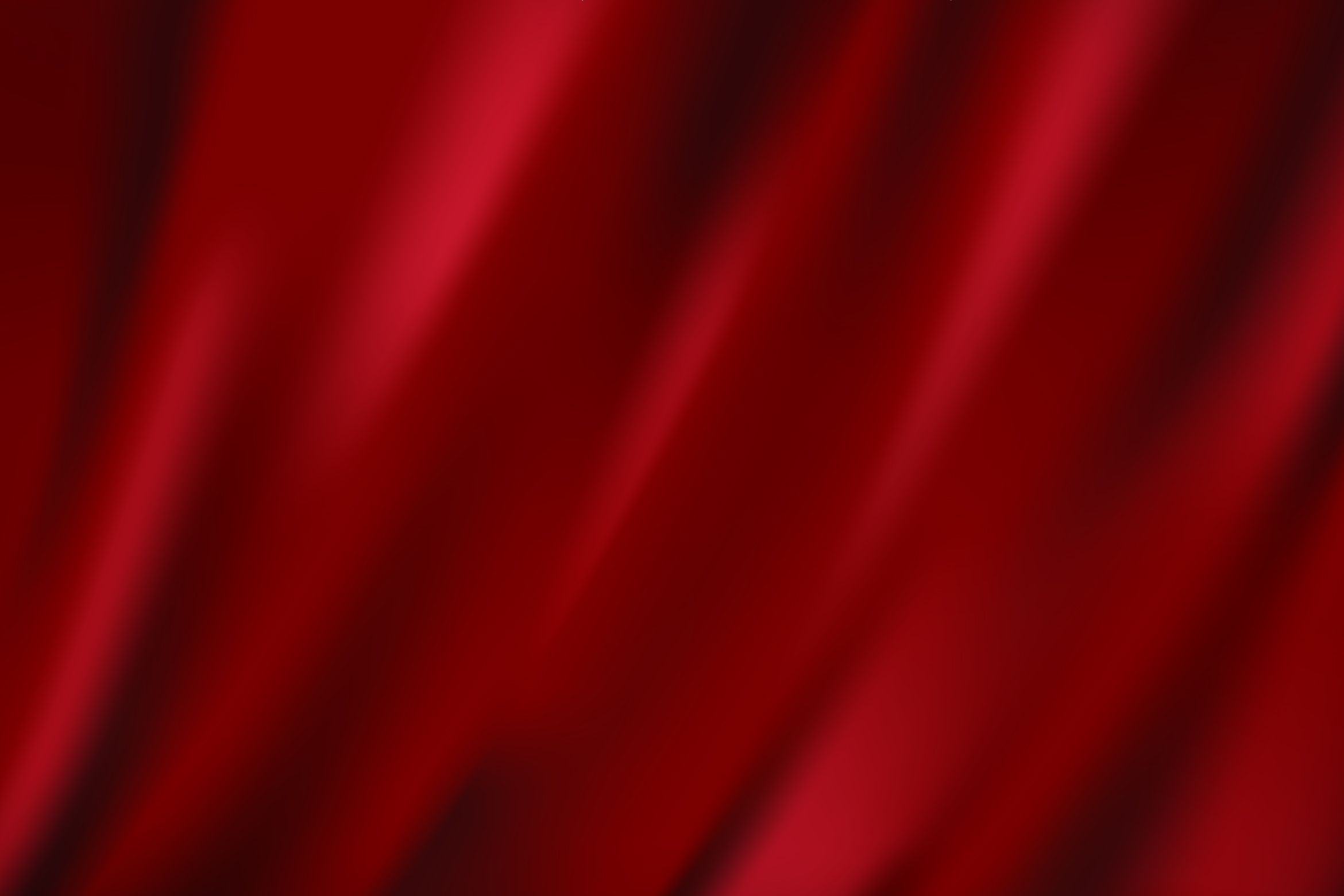 Congratulations
HER GRACE
DUCHESS DR. NANCY
ATMOSPERA-WALCH
DUCHESS OF VIGAN OF CAPPADOCIA
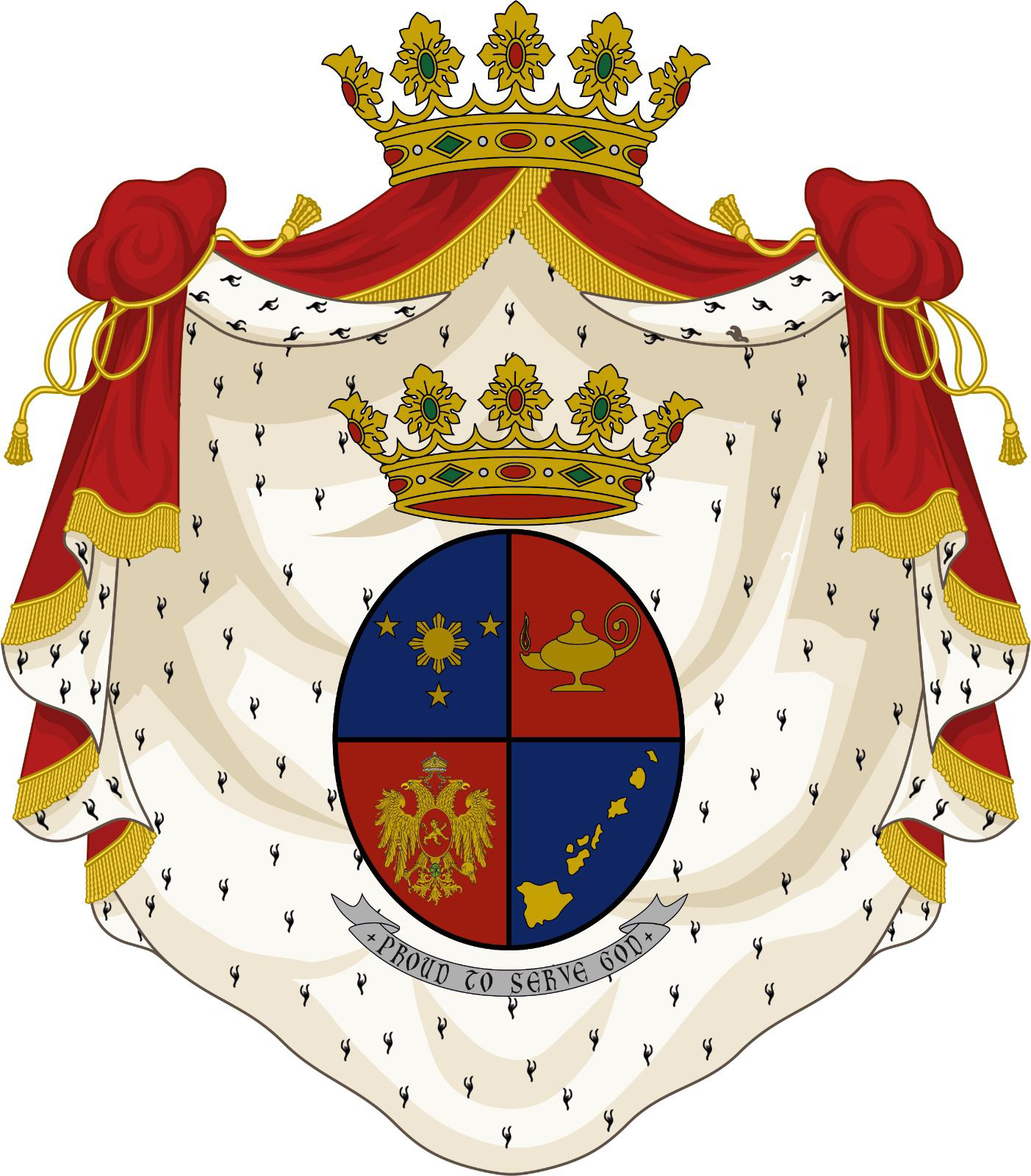 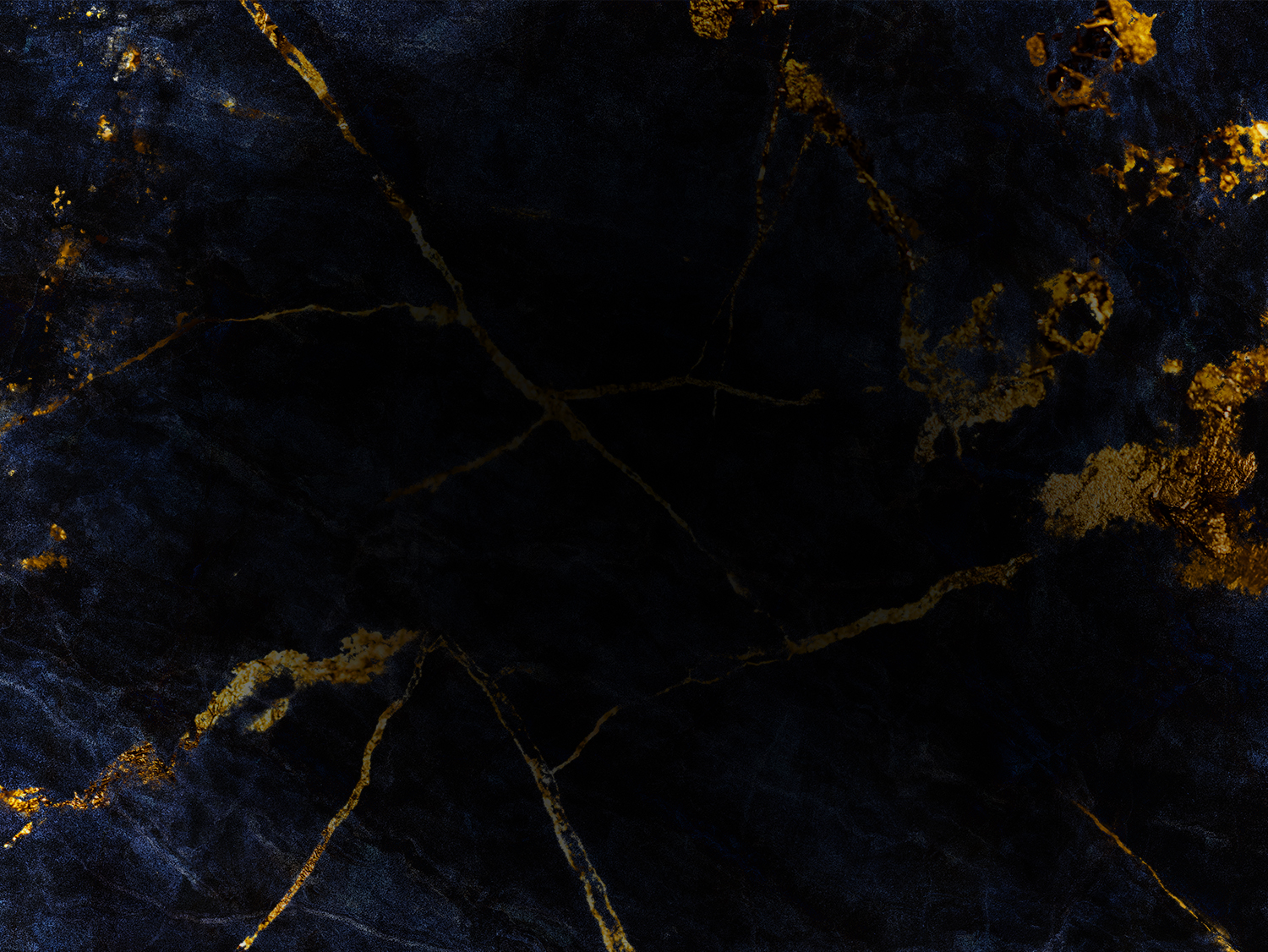 NEW GRAND PRIORS
& PRIORS
OF THE ROYAL HOUSE OF CAPPADOCIA
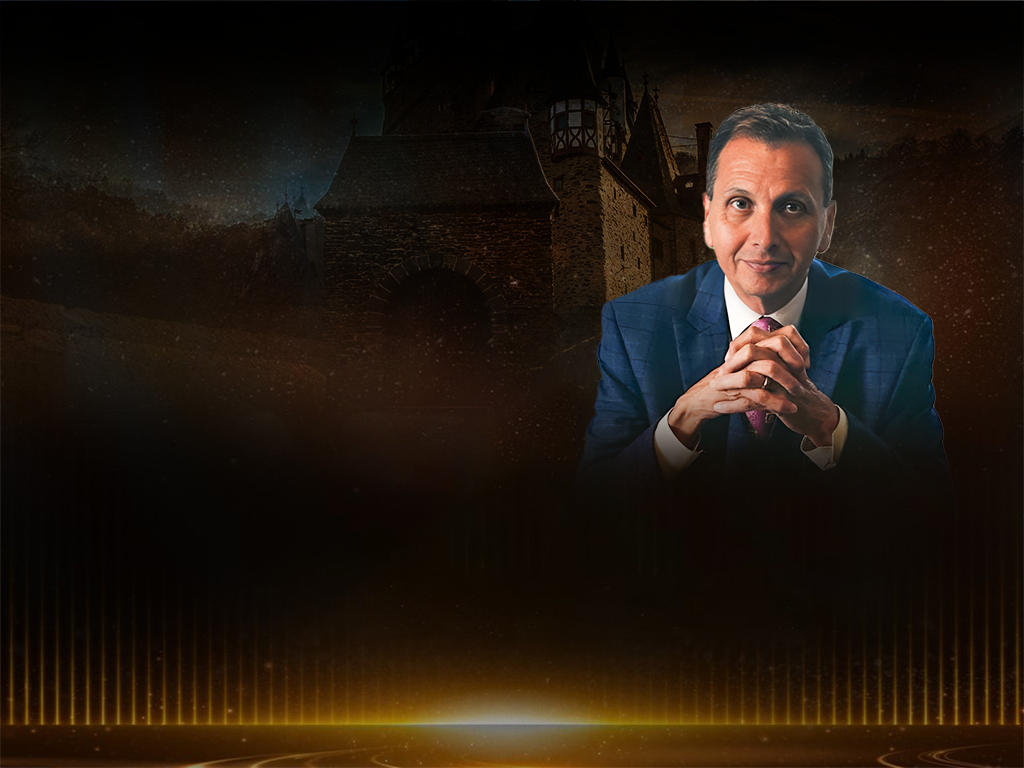 SIR DON BOYER
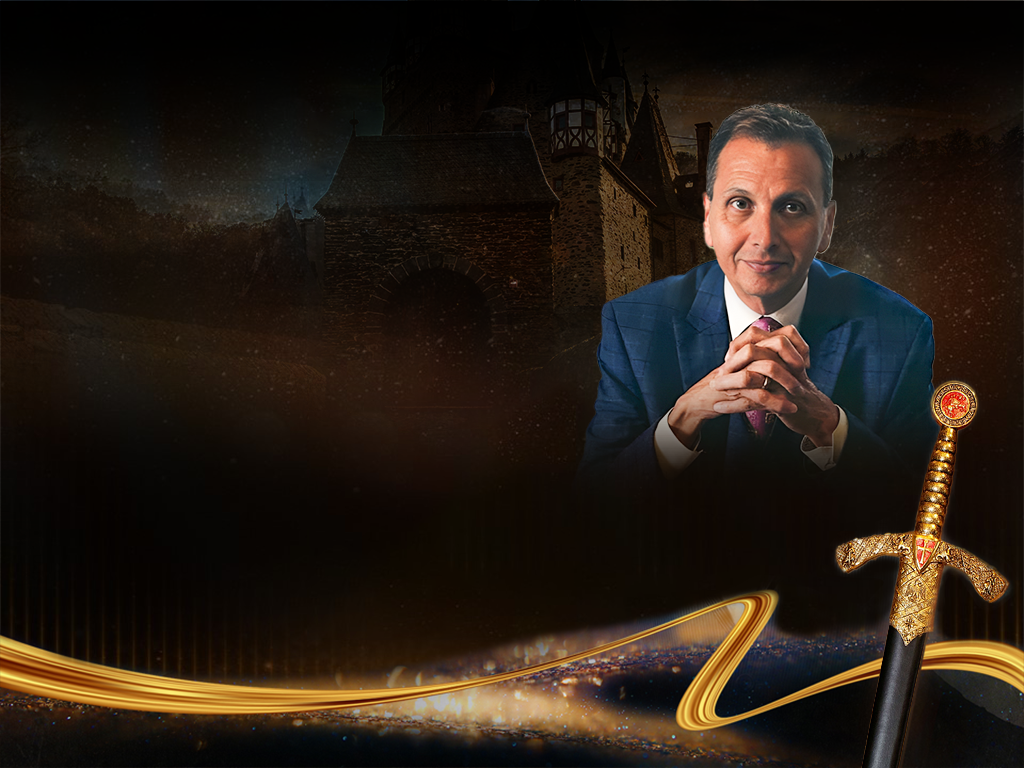 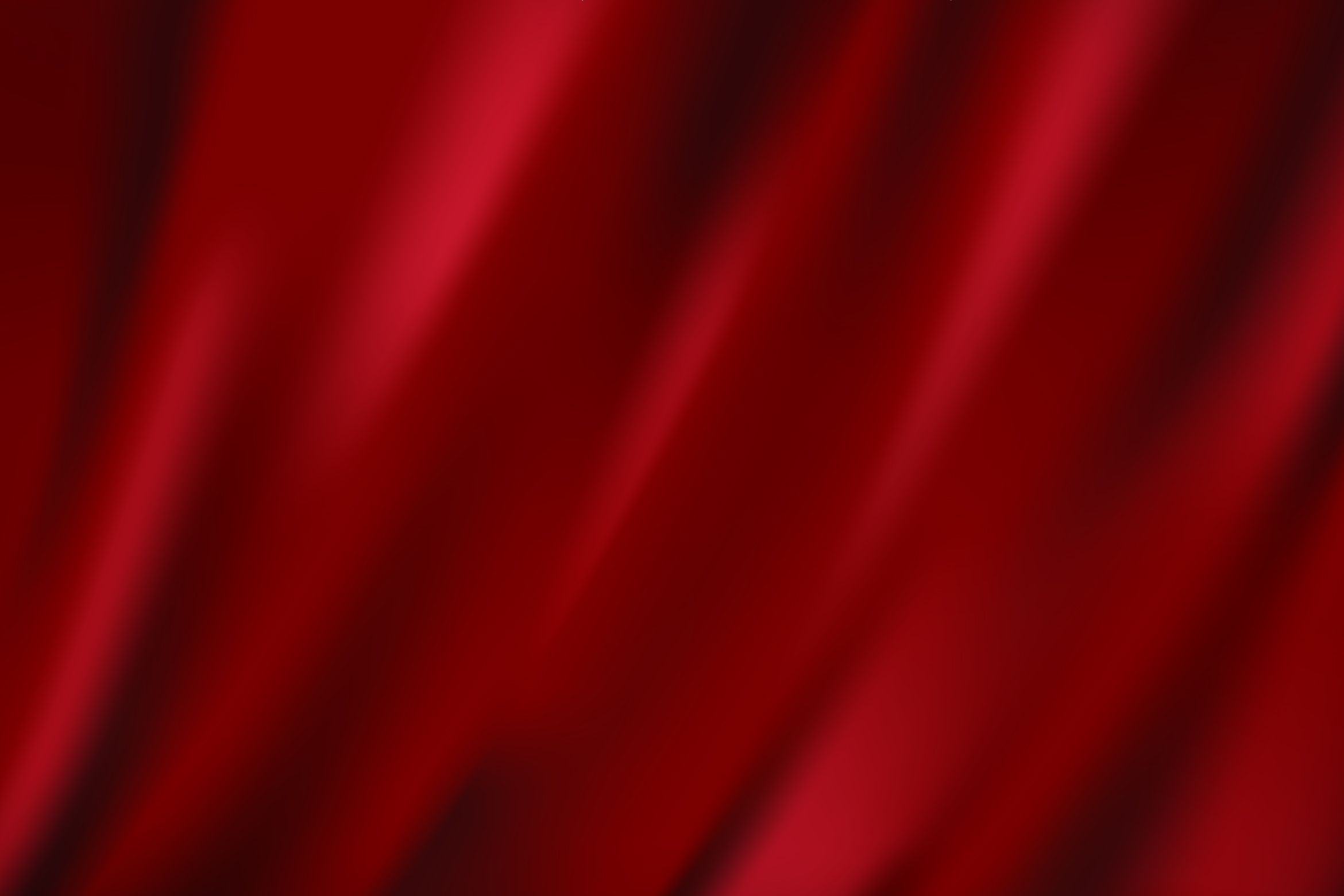 Congratulations
SIR DON BOYER
KNIGHT GRAND CROSS AND GRAND PRIOR OF CALIFORNIA
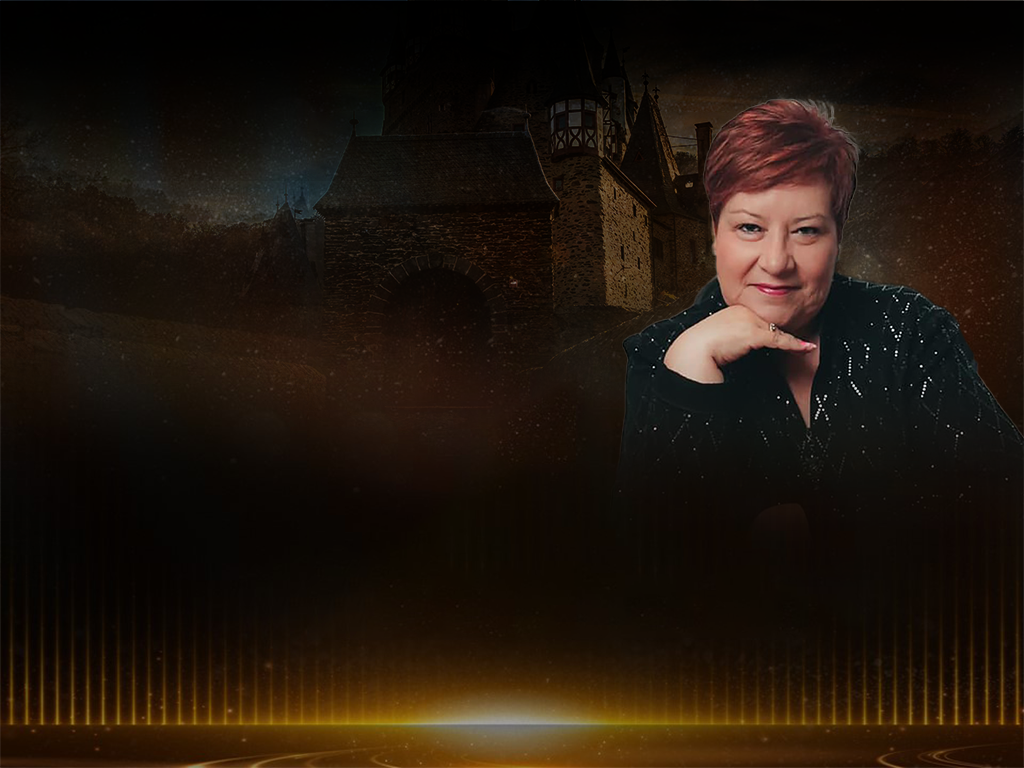 DAME MELINDA BOYER
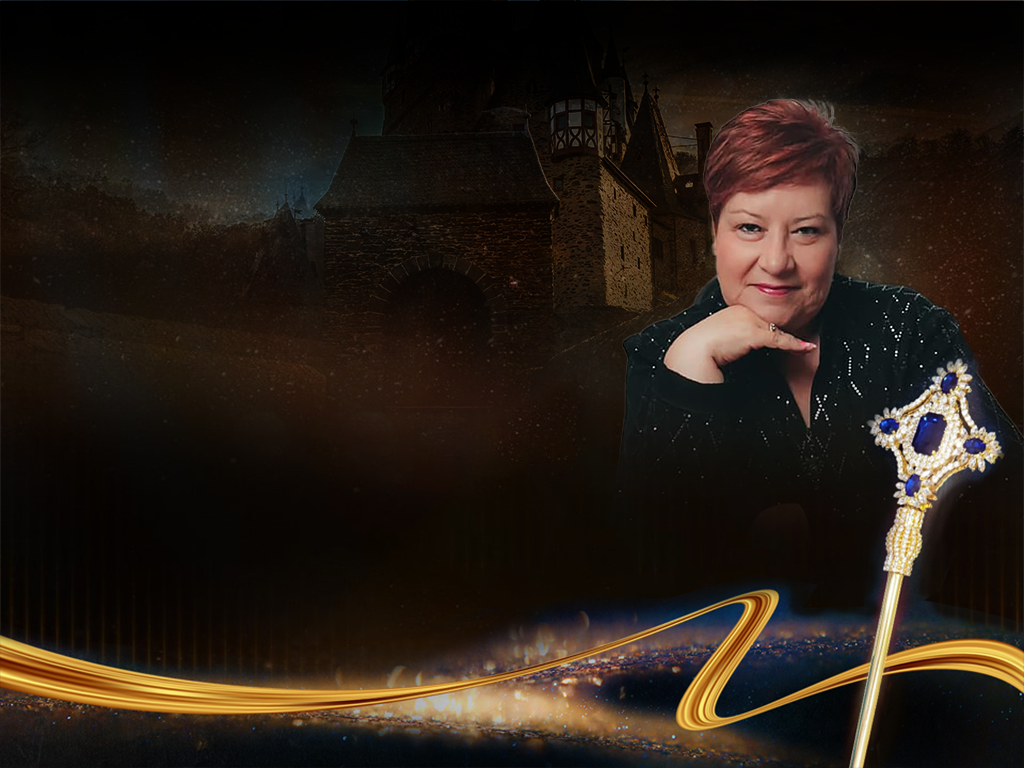 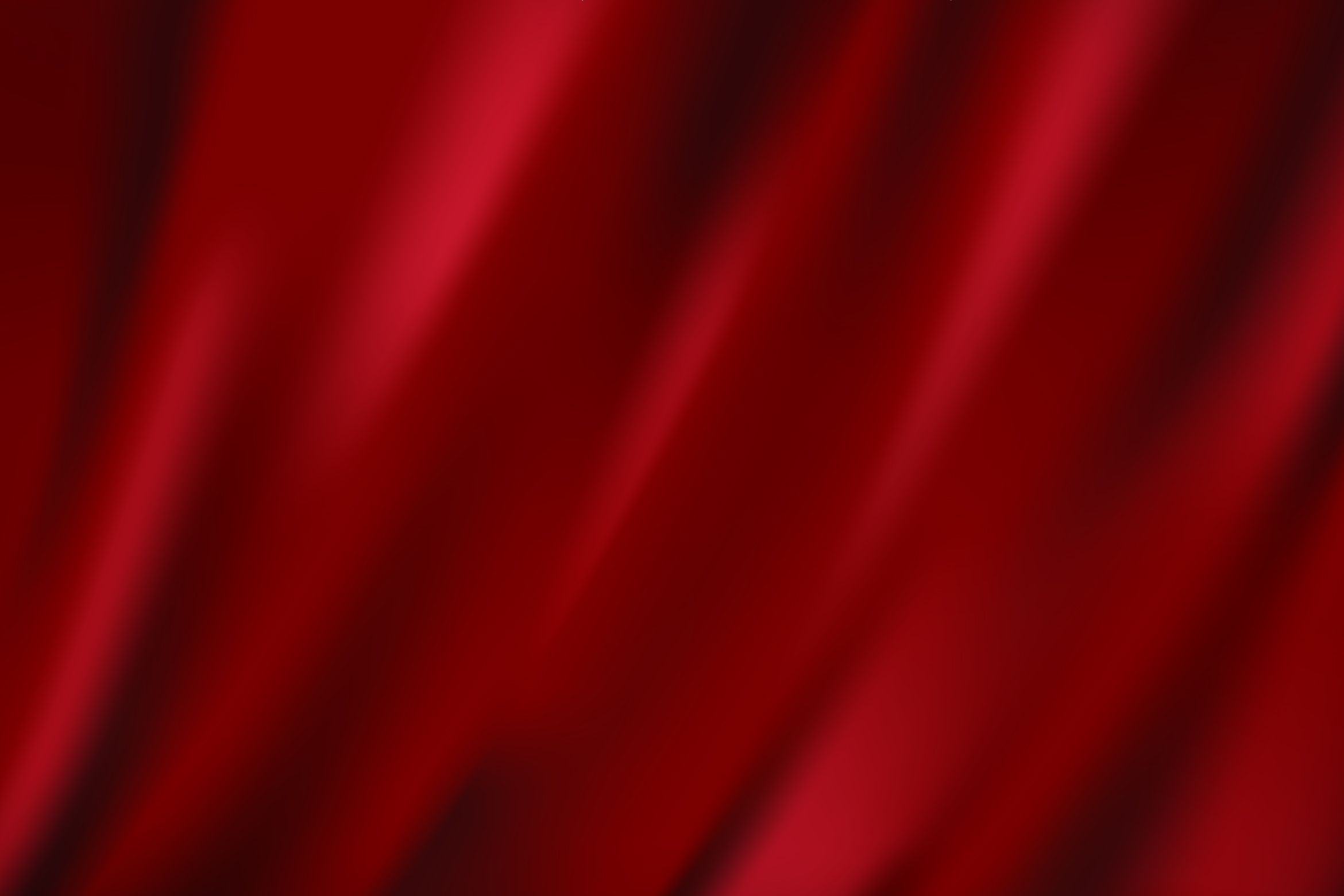 Congratulations
DAME MELINDA BOYER
DAME COMMANDER AND PRIOR OF ONTARIO, CALIFORNIA
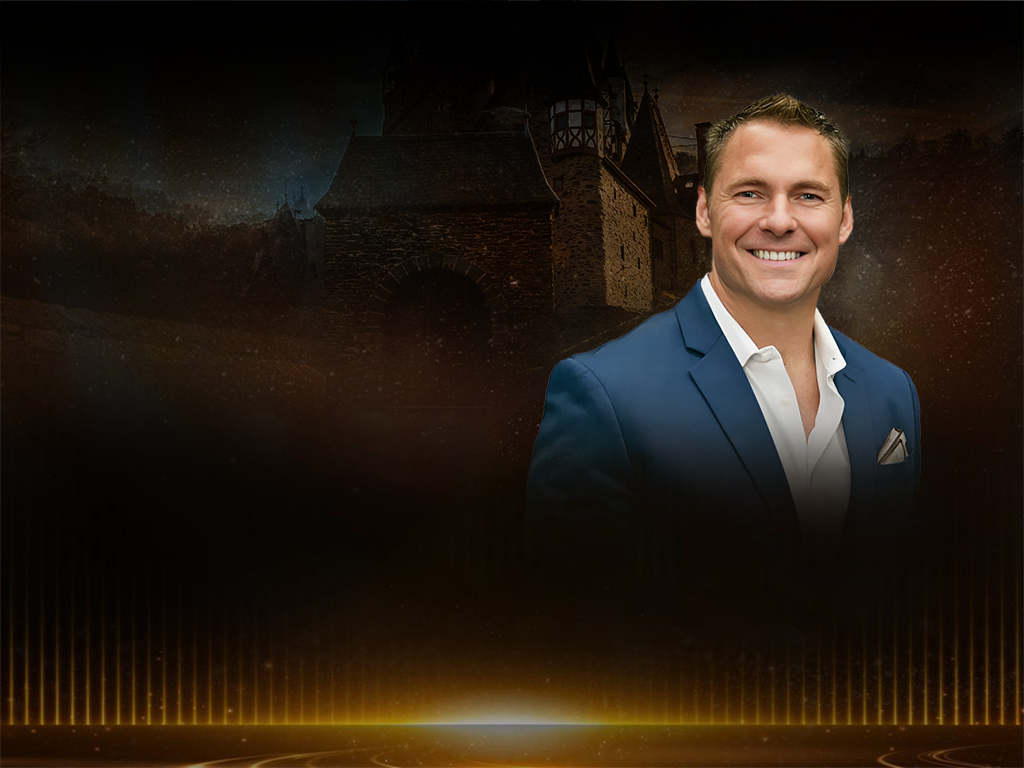 SIR KAYA REDFORD
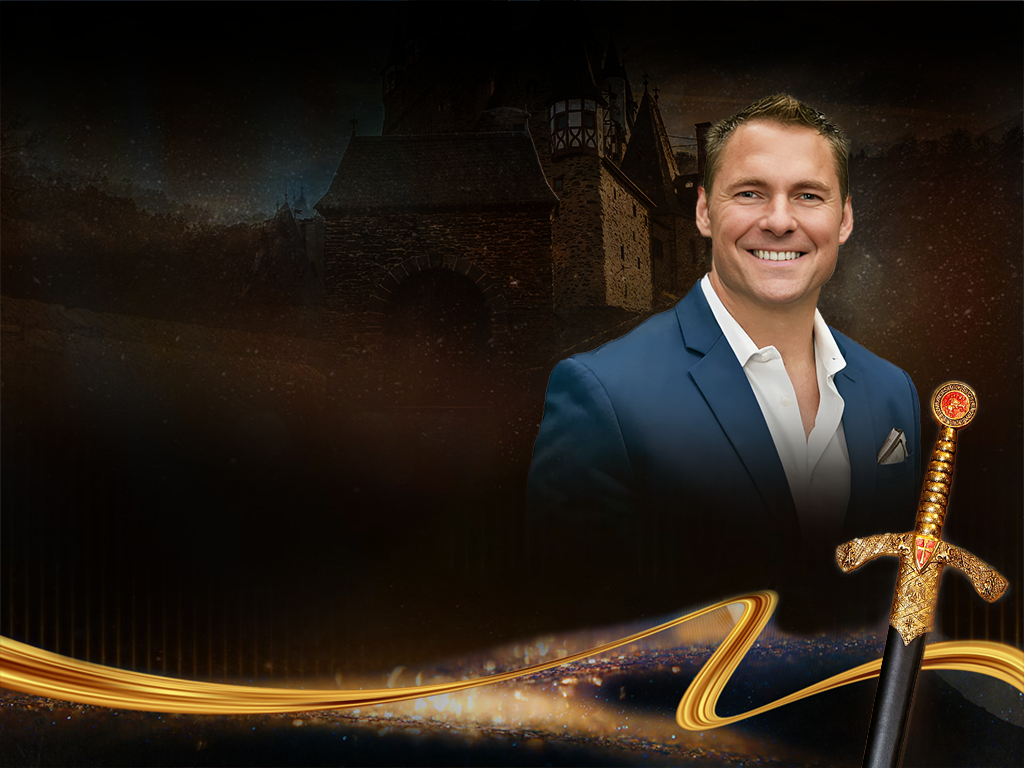 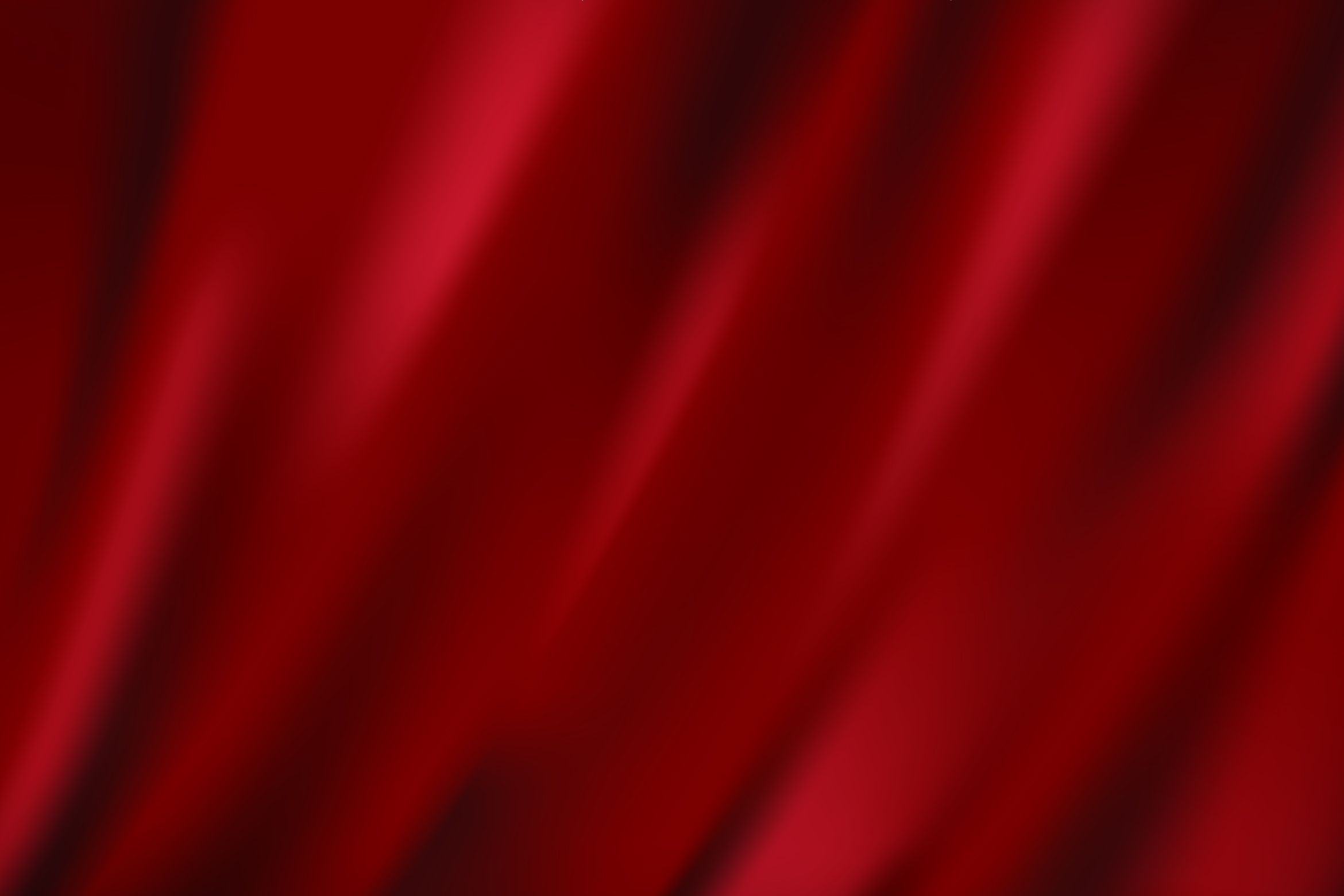 Congratulations
SIR KAYA REDFORD
KNIGHT COMMANDER AND PRIOR OF LOS ANGELES, CALIFORNIA
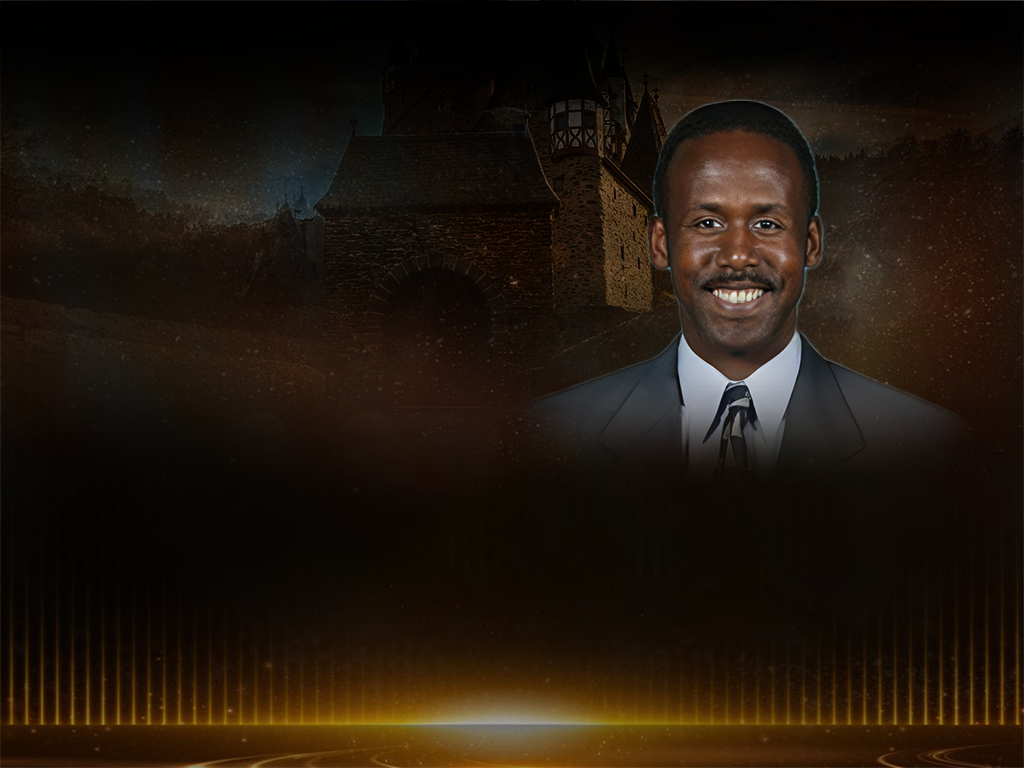 SIR ROLANDO BLACKMAN
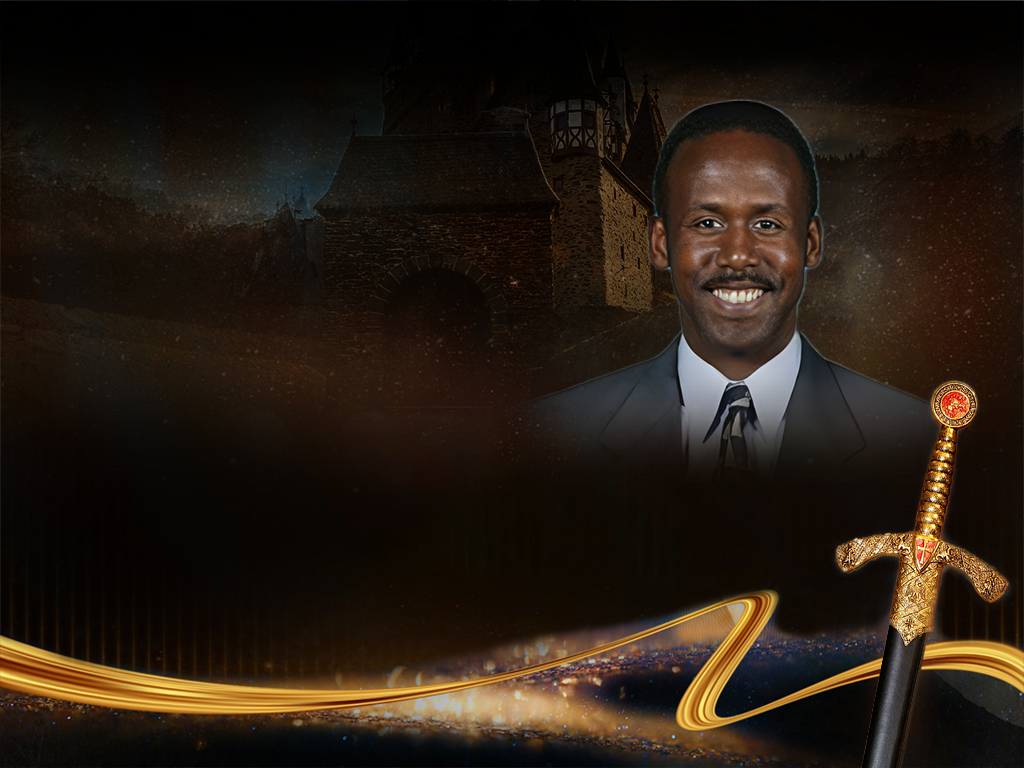 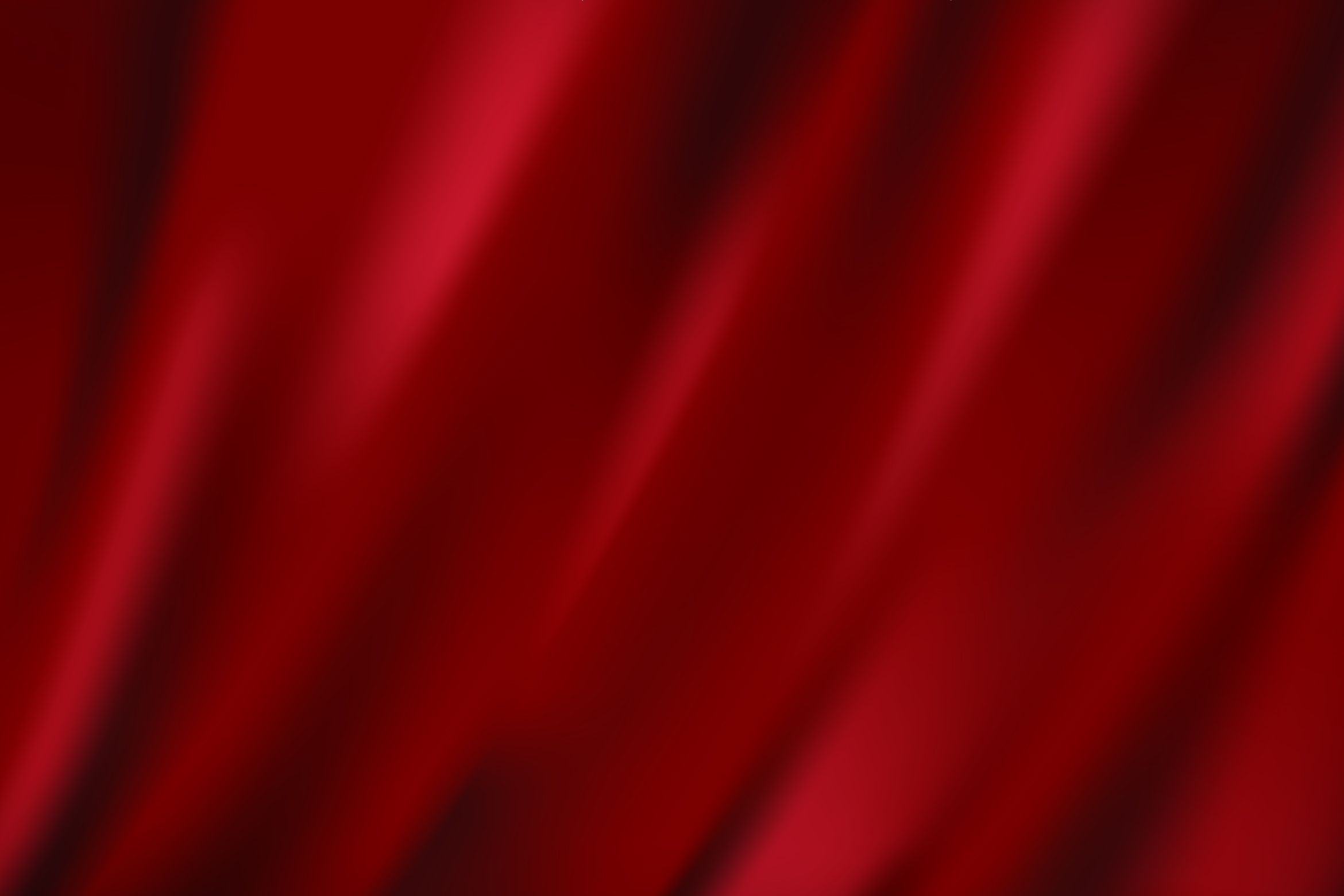 Congratulations
SIR ROLANDO BLACKMAN
KNIGHT COMMANDER AND PRIOR OF DALLAS, TEXAS
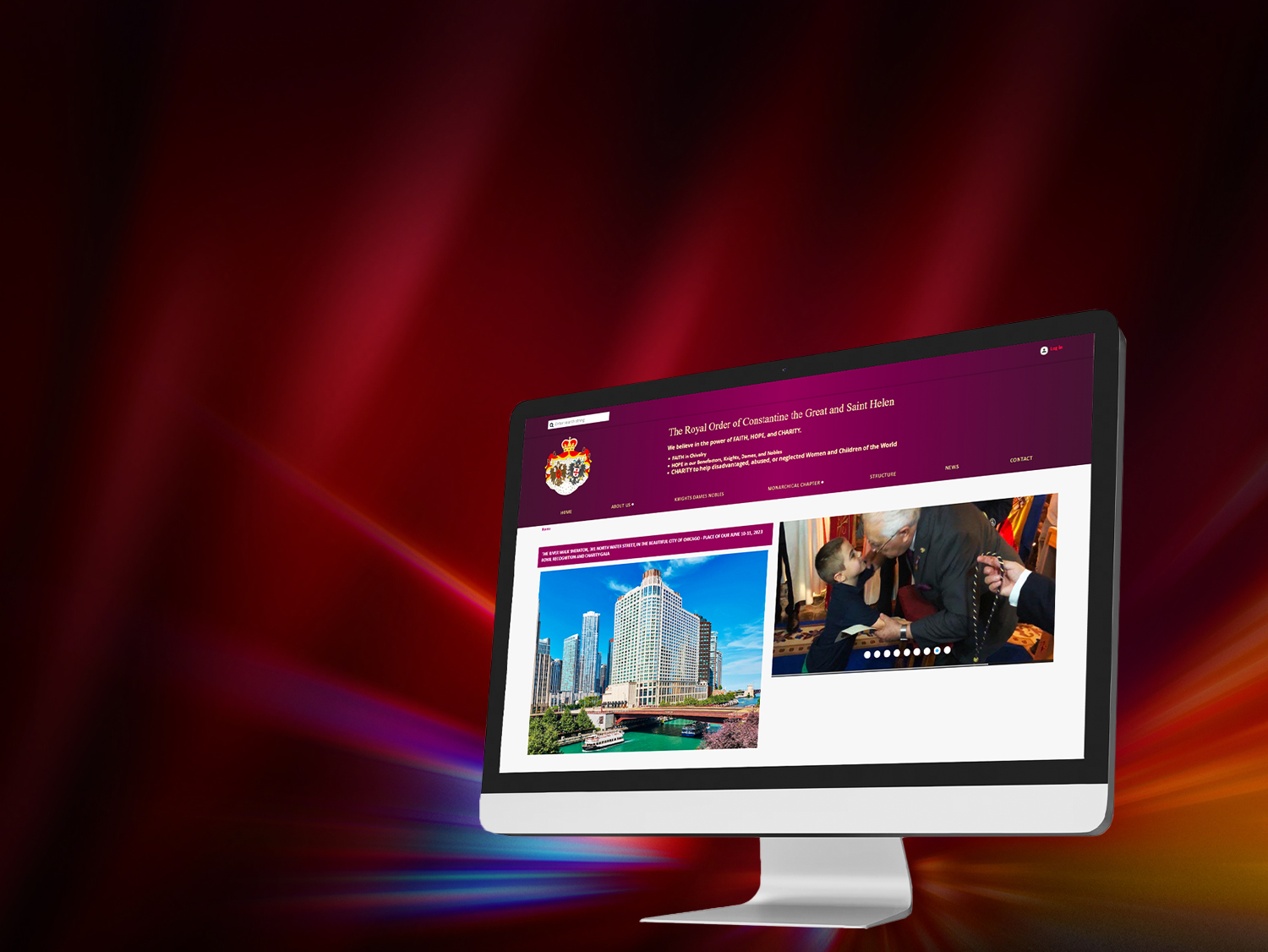 TO SUPPORT OUR CHILDREN'S CHARITIES
PLEASE VISIT TO OUR WEBSITE
www.myroyalorder.org
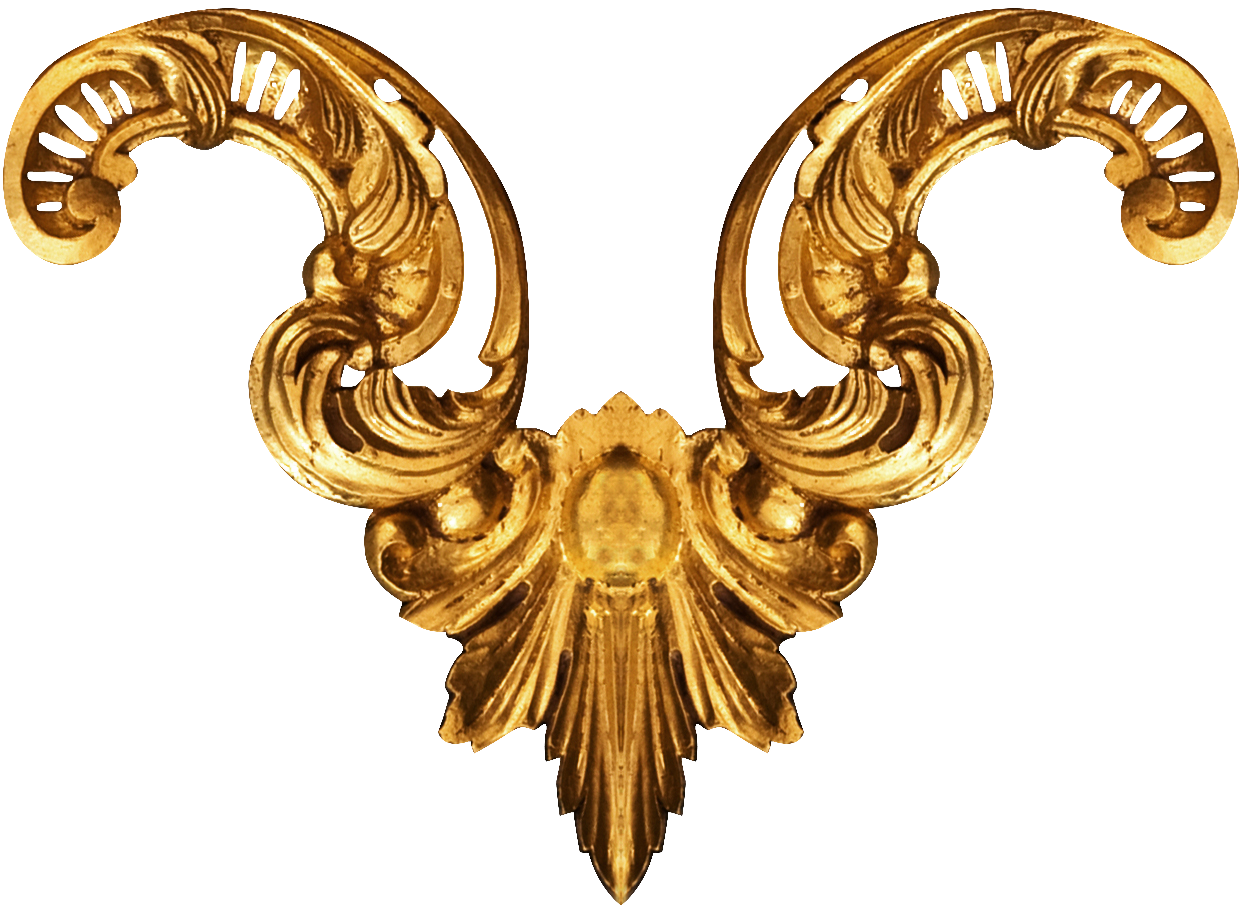 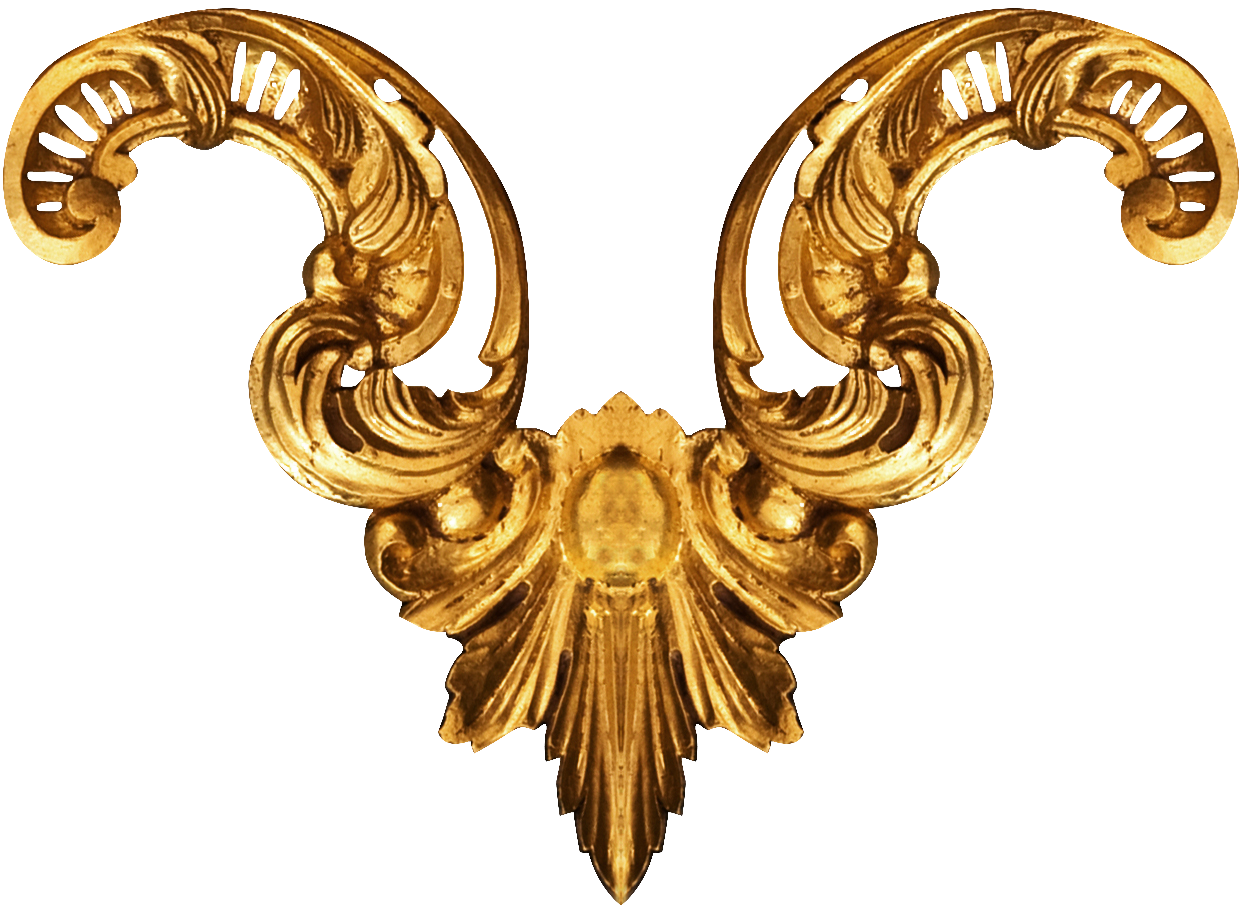 &
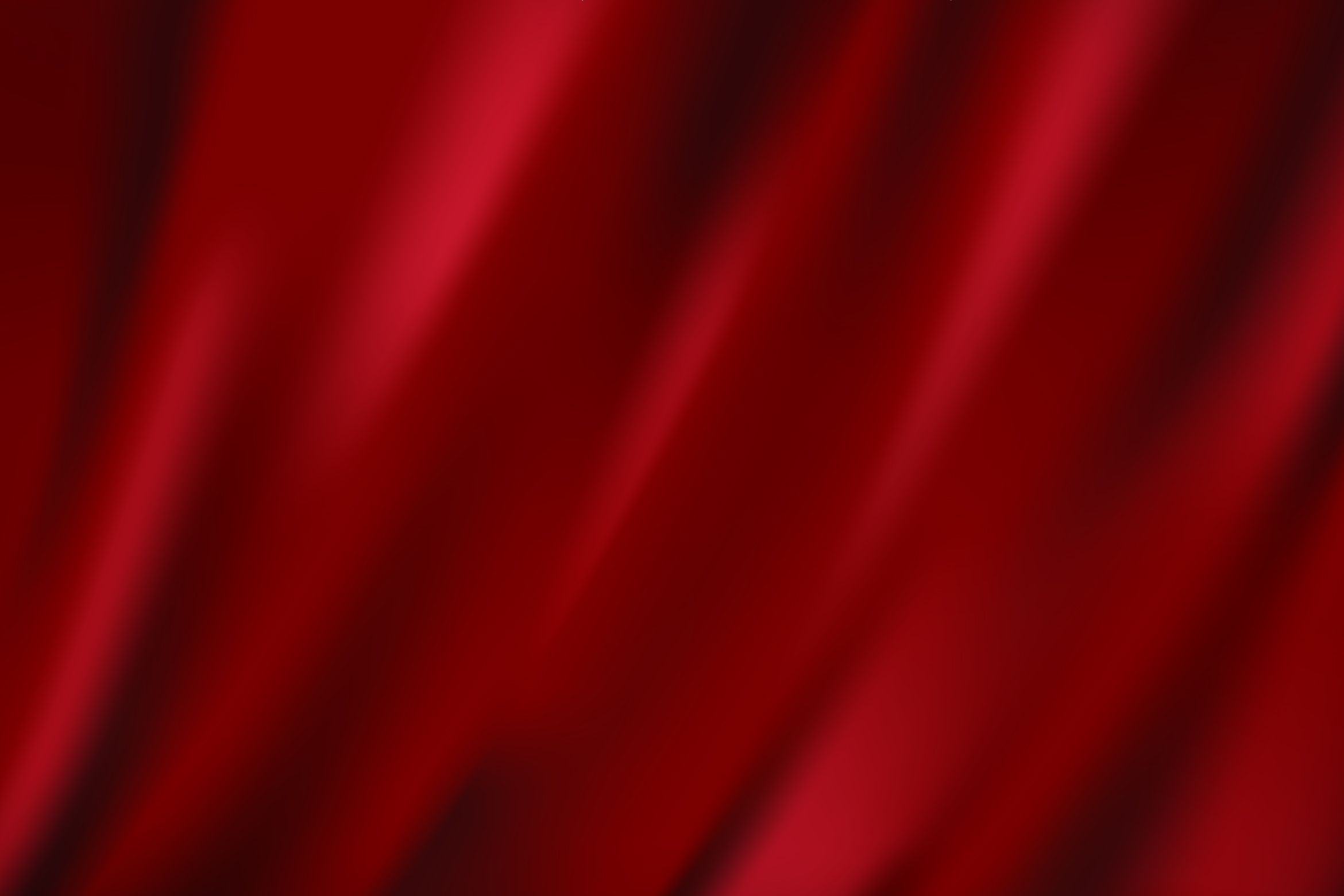 Visit to Donate
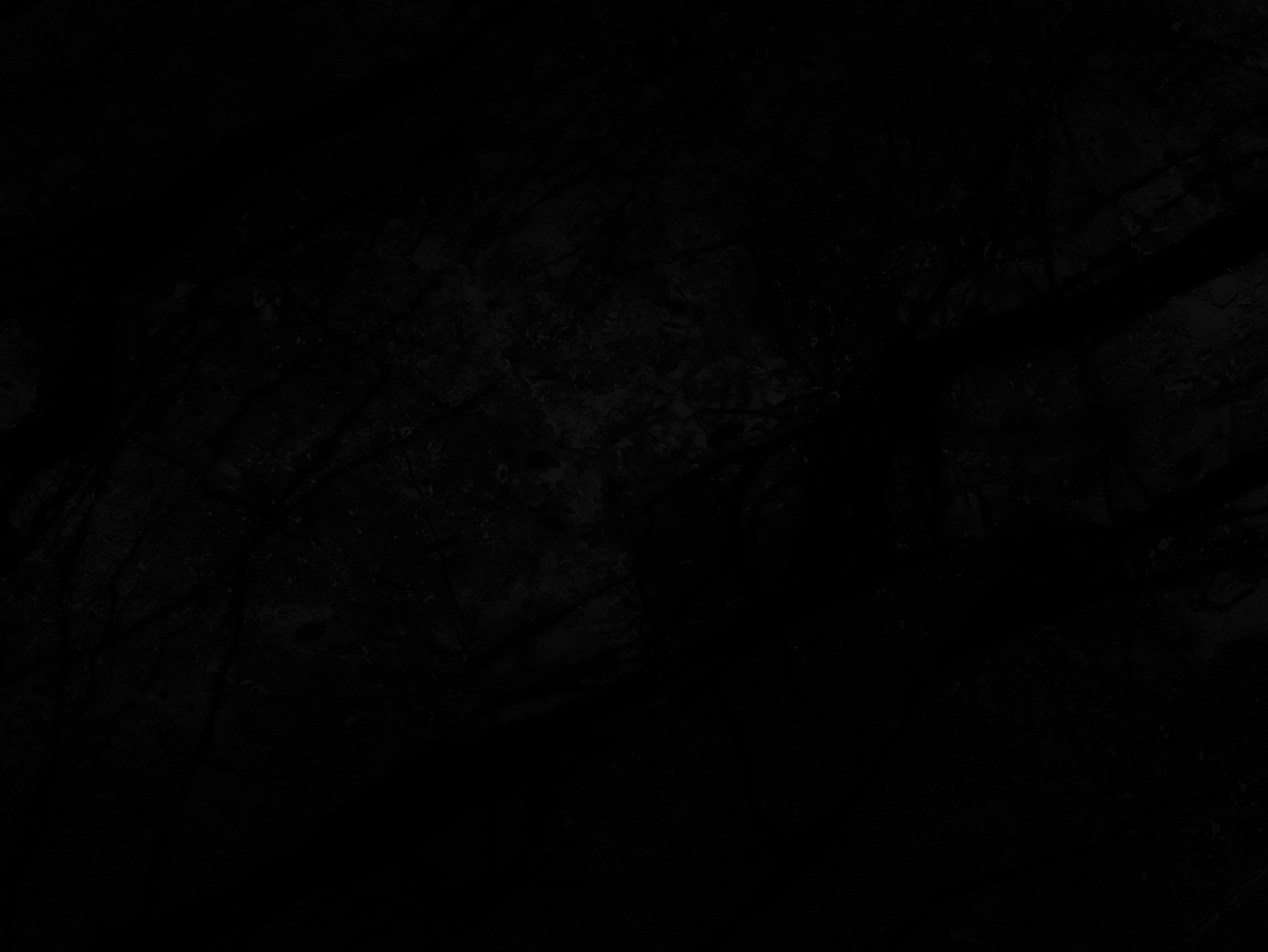 SPECIAL
THANK YOU
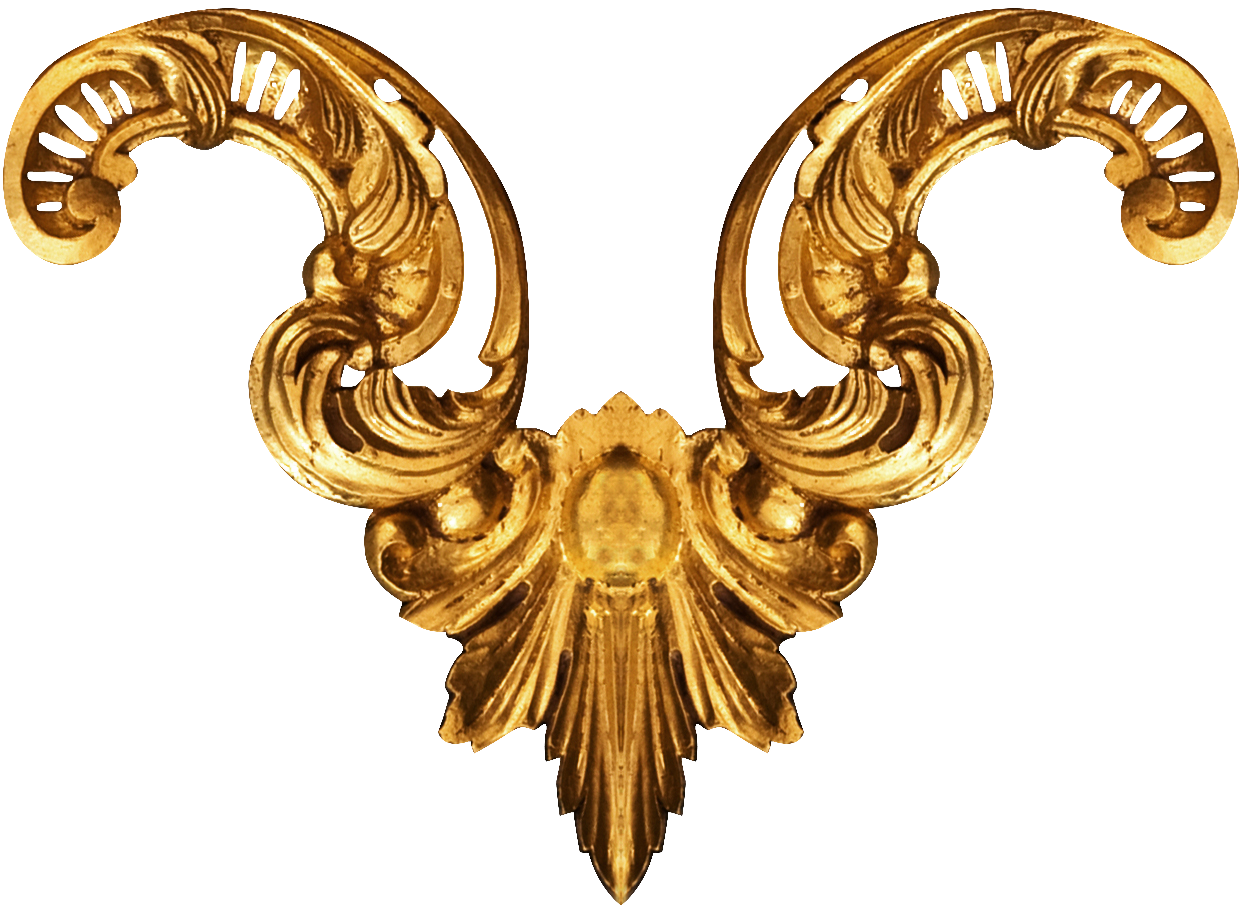 H.R.H. PRINCE RAFAEL ANDUJAR Y VILCHES
HON. RICK BLANGIARDI, MAYOR OF HONOLULU
HILTON HAWAIIAN VILLAGE RESORT, WAIKIKI
ADVANTAGE HEALTH CARE PROVIDER
ASCIRA – MARKETING PLATFORM
THE IOLANI PALACE
THE PACIFIC CLUB
PEARL HAVEN CAMPUS
GOVERNOR JOSH GREEN, M.D.
REP. JOHN MIZUNO STATE OF HAWAII
STEVEN JENSEN, CHAPLAIN (COMMANDER US NAVY RET.)
OFFICERS AND MEMBERS OF THE UNIVERSITY OF HAWAII ROTC COLOR GUARD
OFFICERS AND MEMBERS OF THE GRAND PRIORY OF HAWAII
OFFICERS AND MEMBERS OF THE ROYAL ORDER AND ITS GRAND PRIORIES
OFFICERS AND MEMBERS OF THE VIGAN ASSOCIATION OF HAWAII 
WINDWARD WOUNDED WARRIORS' ASSOCIATION
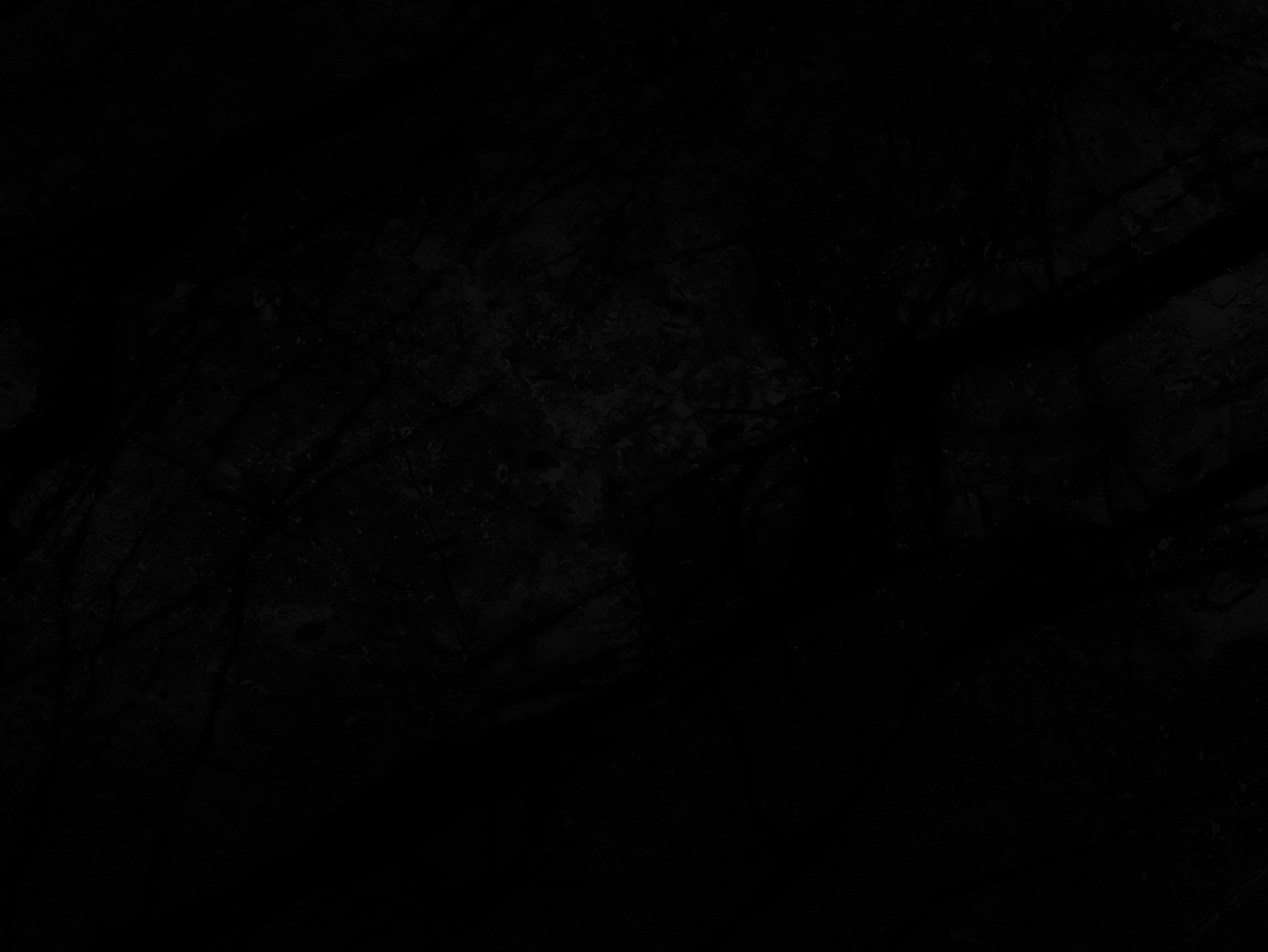 SPECIAL
THANK YOU
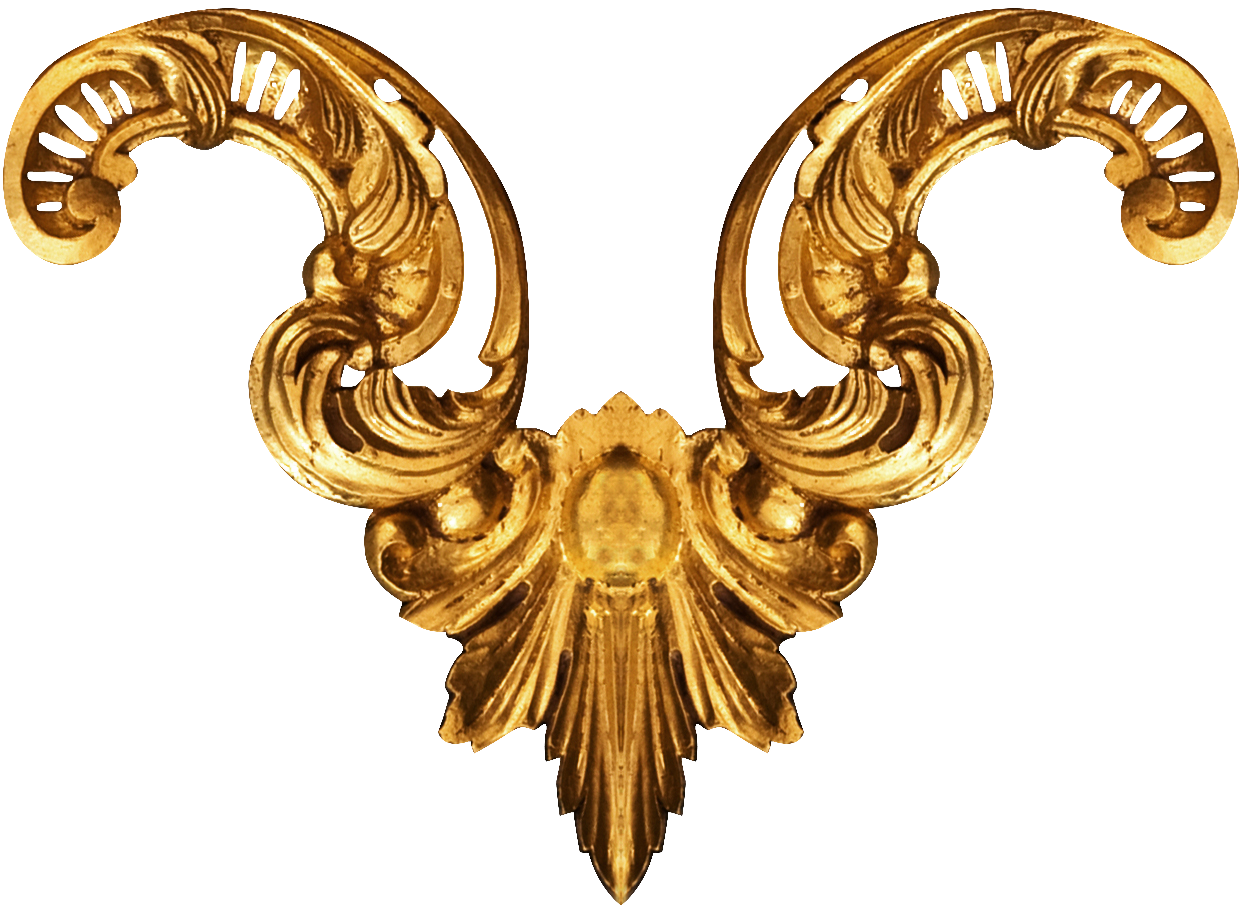 OUR ENTERTAINERS

SIR BILLY DORSEY
KRISTIAN LEI
THE MANA MUSIC QUARTET
AND THE ALOHA DANCE SPORT CENTER
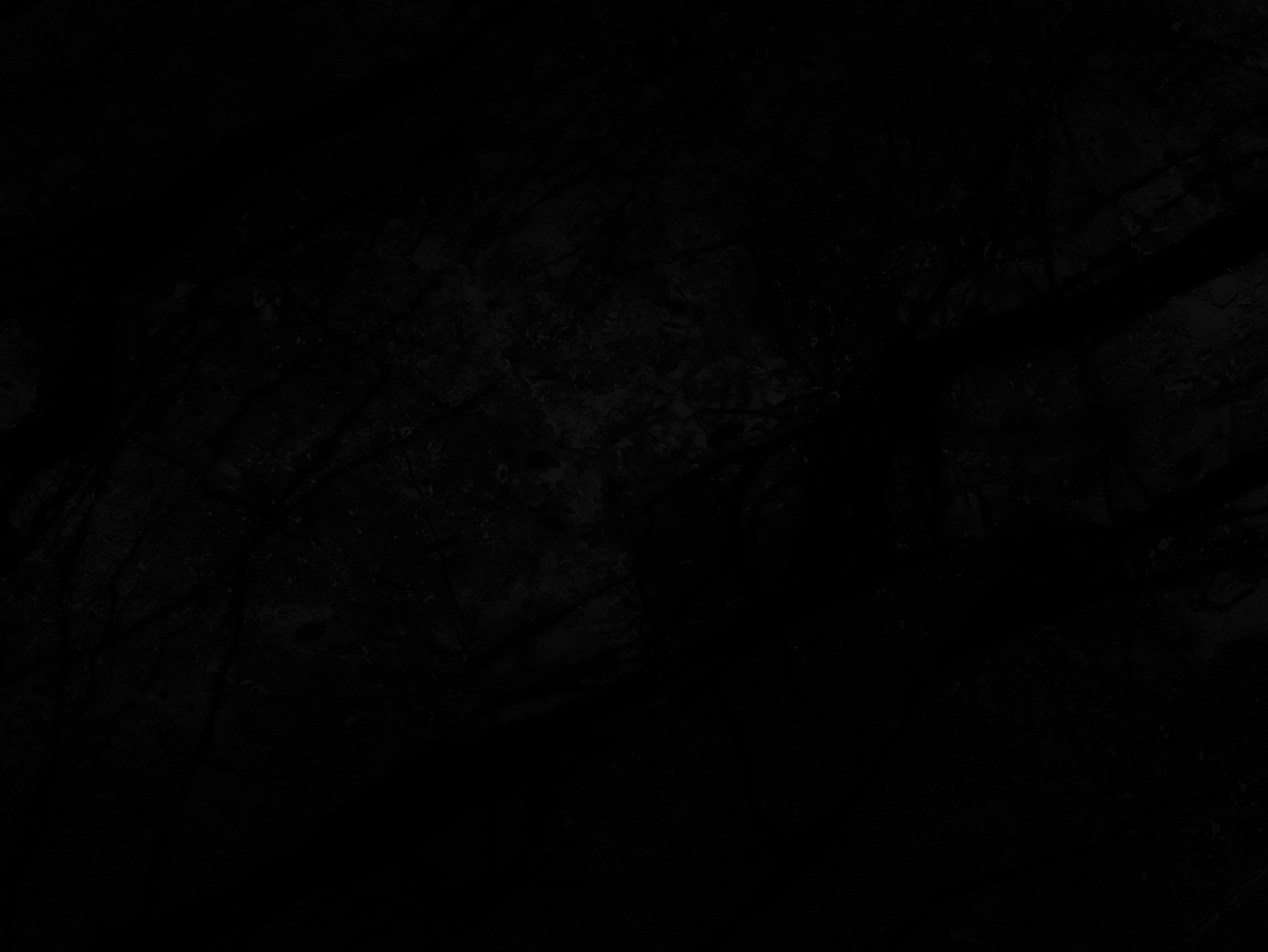 SPECIAL
THANK YOU
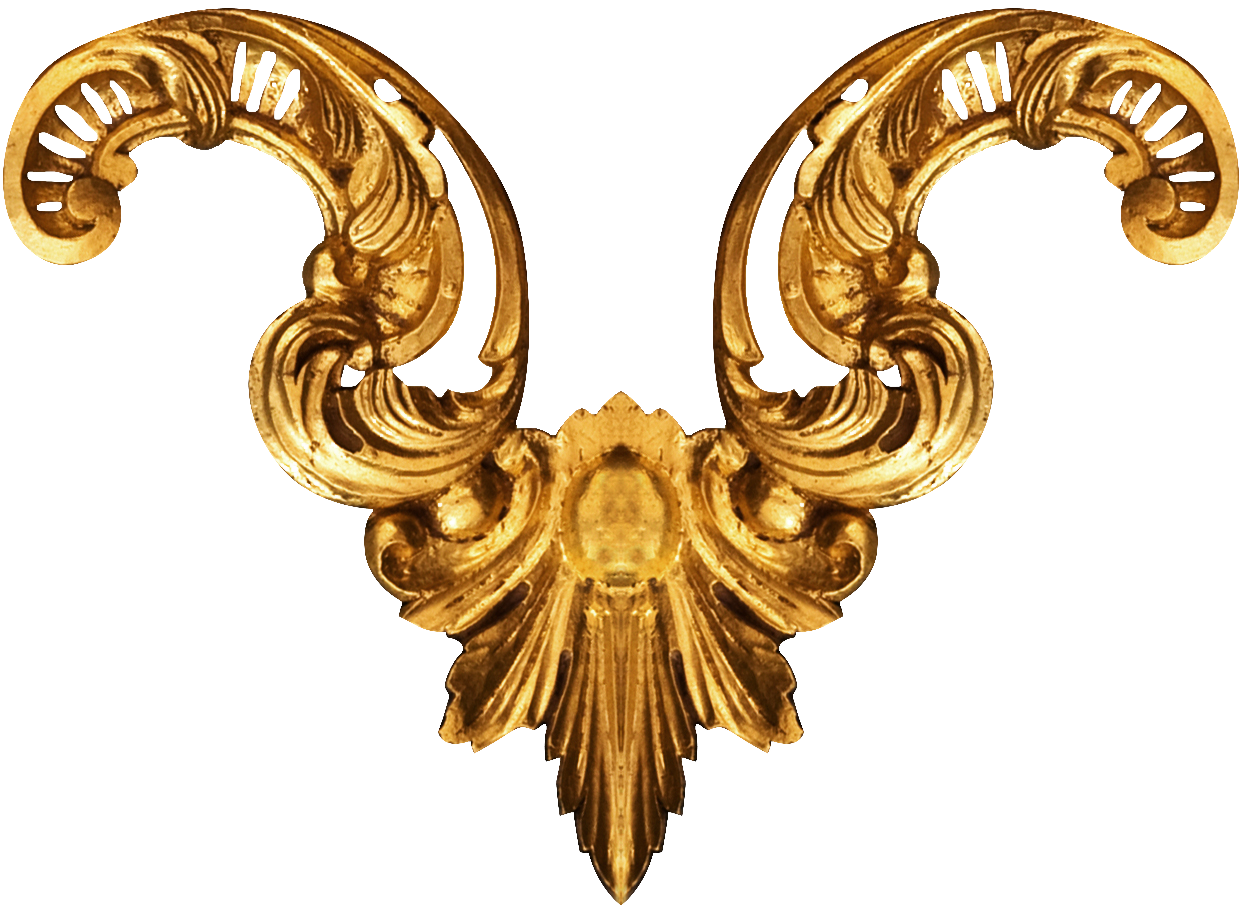 THE WORKING AND SUPPORT TEAM
ALOHA GRAPHICS
LEO ARISTA
BENJI ARISTA
SIR JIM BOERSEMA
BARON DR. JAMES DENTLEY iii
BARONESS DR. KARA DENTLEY
BARON SIDNEY LELUAN III
BARONESS DEBBIE LELUAN
PRINCESS JUAN
PAUL KLINK
LADY JESSICA MUNOZ
SIR DR. JOHN SACHTOURAS
LADY YANNA SAMKOVA
GLENN SAGAYADORO
ADELA SALACUP
REMY BRION, MARIA HANDL AND GROUP
BARON ALEC STERN
JOE TEIPEL
DUKE GERHART WALCH
MAHALO TO OUR 
SPONSORS, DONORS AND SUPPORTERS AND
ALL OUR GUESTS FROM HAWAII AND FROM AFAR
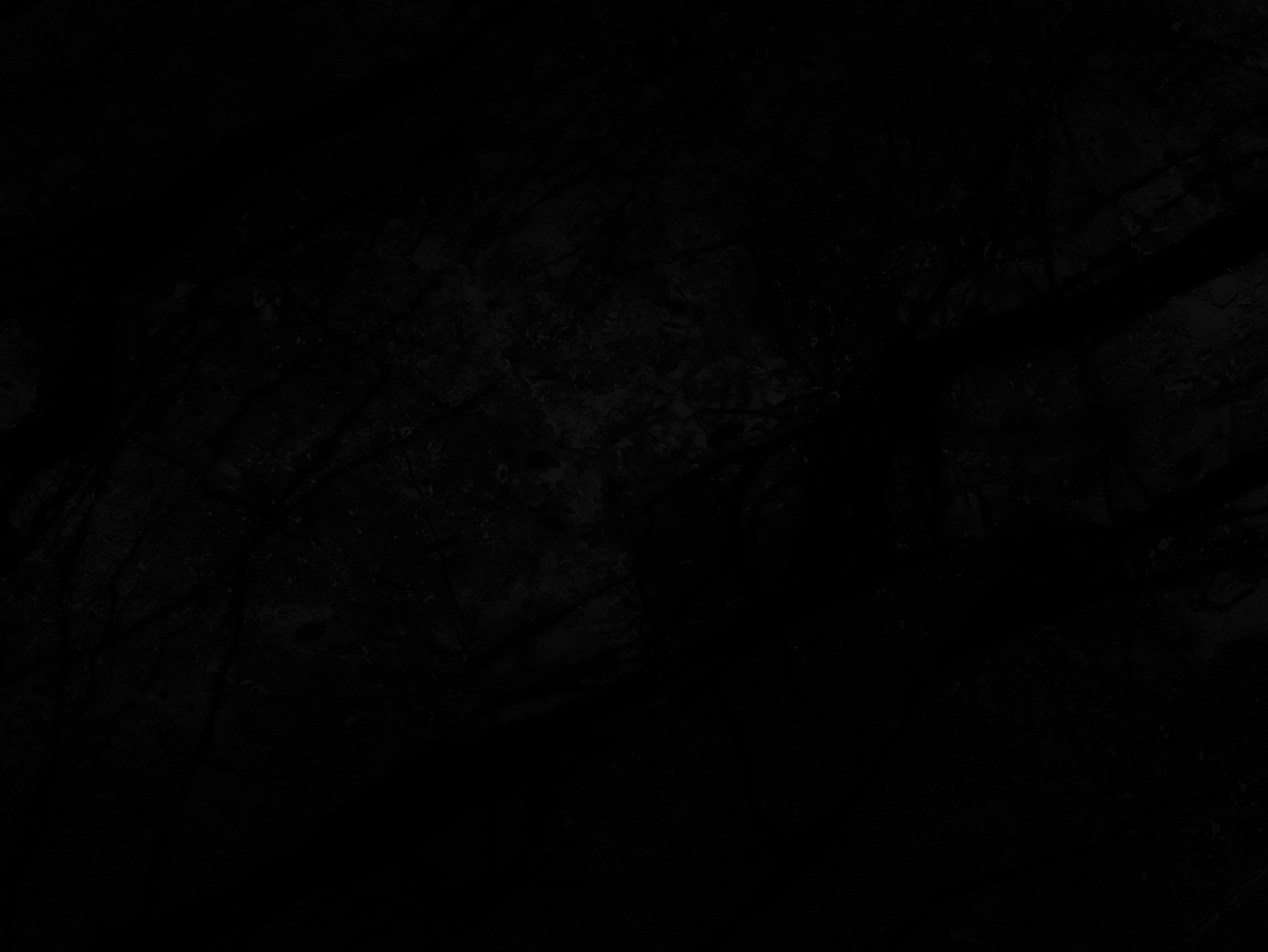 OUR DEEPEST GRATITUDE TO EVERYONE WHO HAS HELPED US IN MAKE A ROYAL SUCCESS. IF WE MISSED ANYONE IT WAS NOT INTENTIONAL, WE APOLOGIZE SINCERELY.


DUCHESS DR. NANCY ATMOSPERA WALCH
ROYAL RECOGNITION EVENT CHAIR
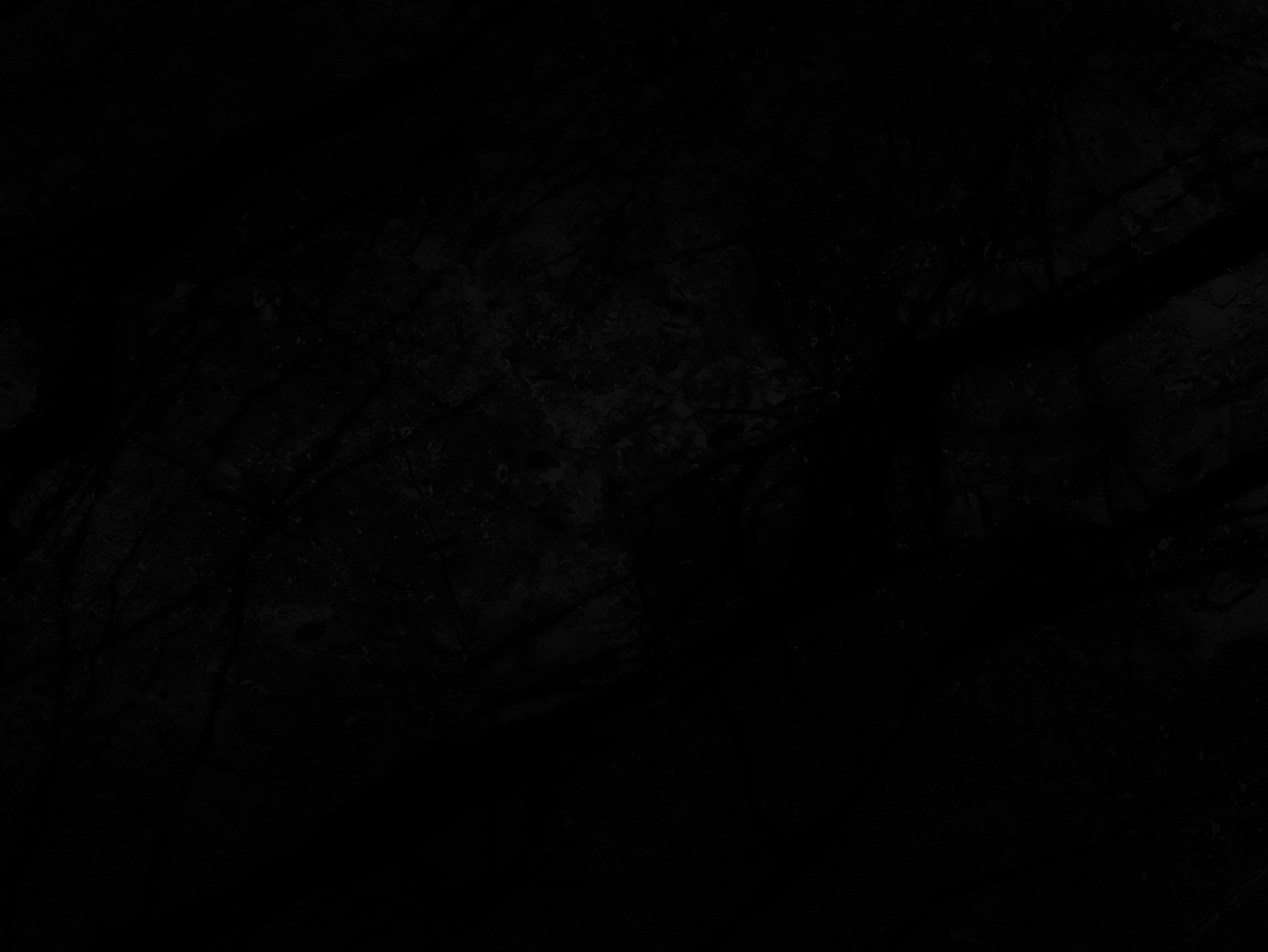 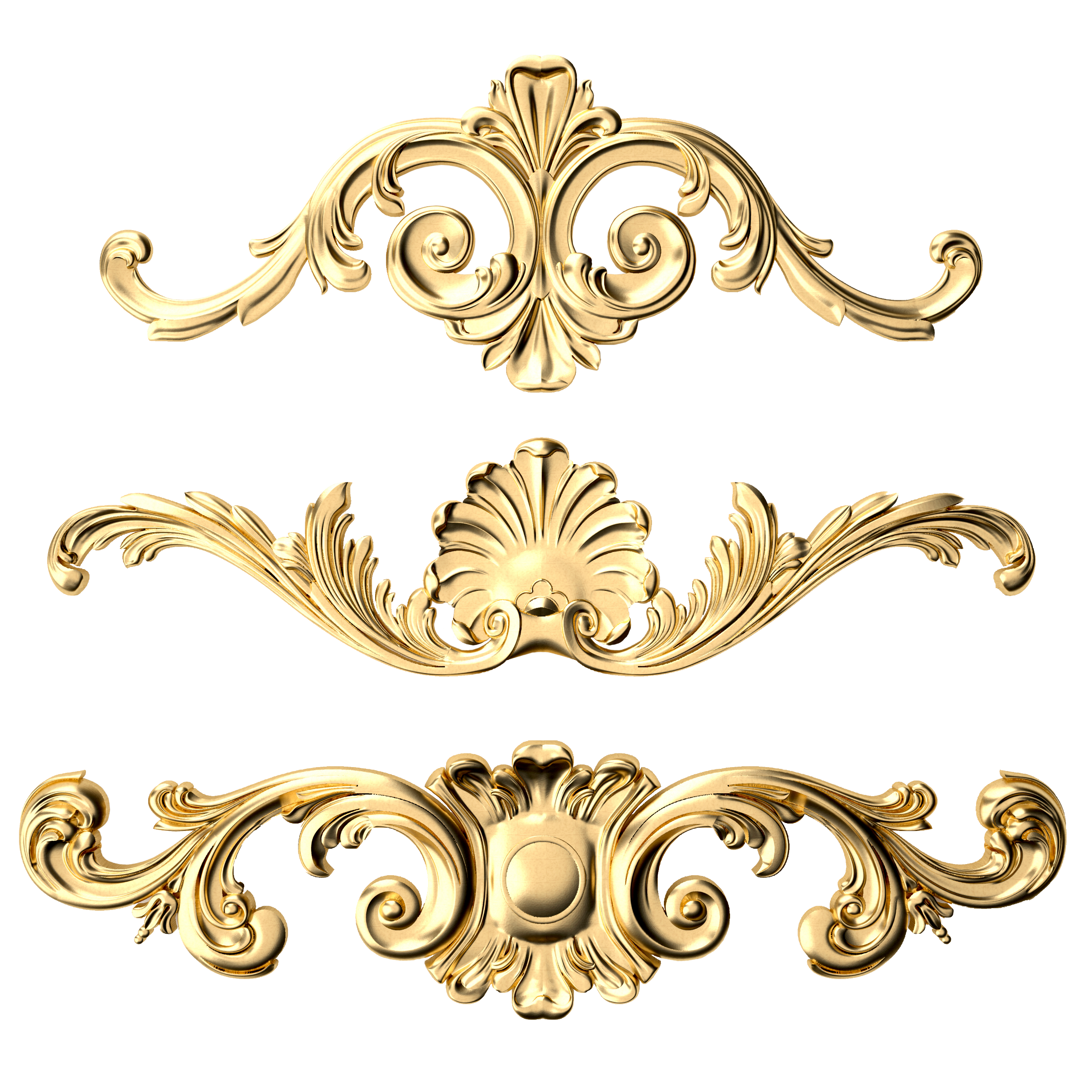 THANK YOU
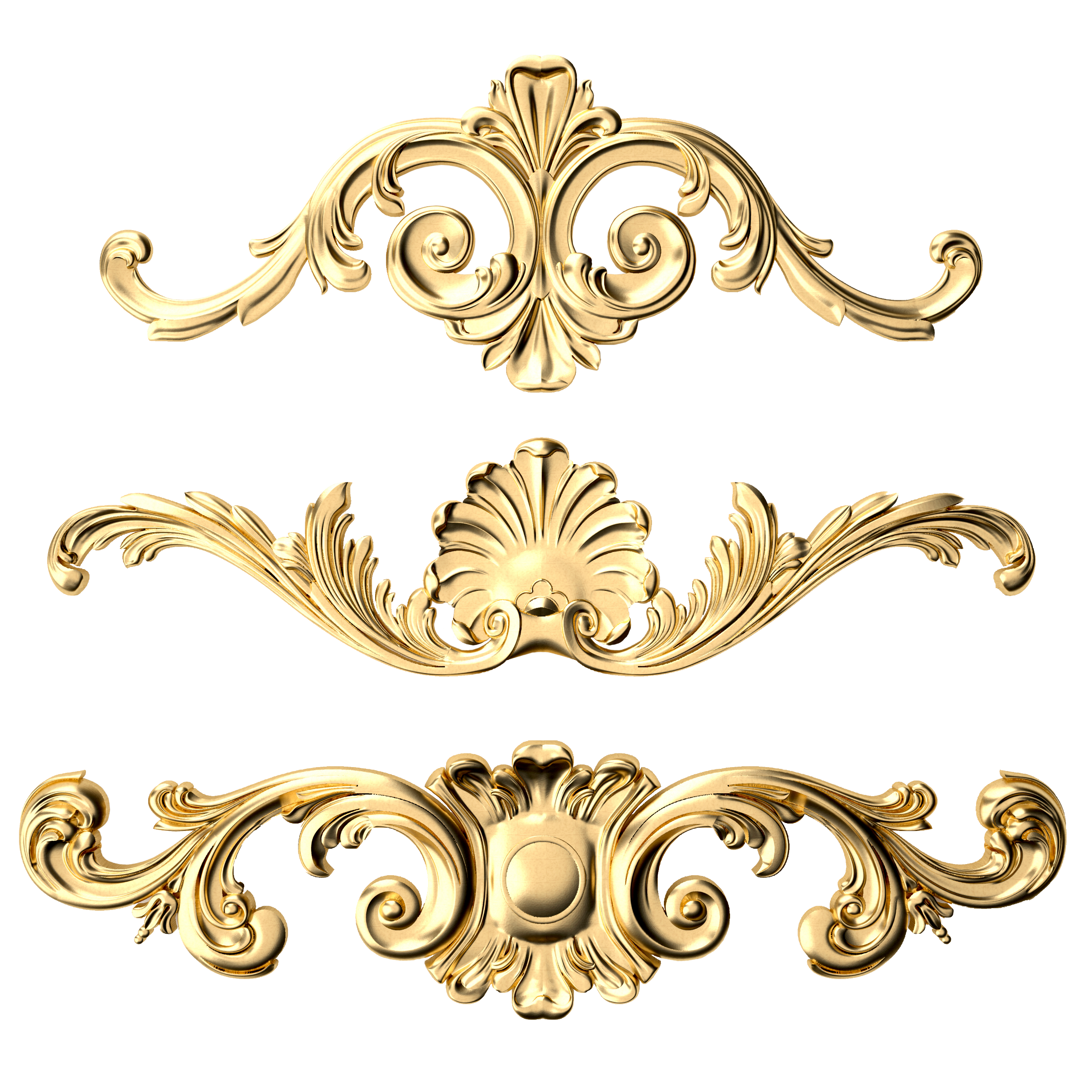